43rd Benelux Meeting on Systems and Control
An adaptive controller of reliable neuromodulation for biological rhythm switches
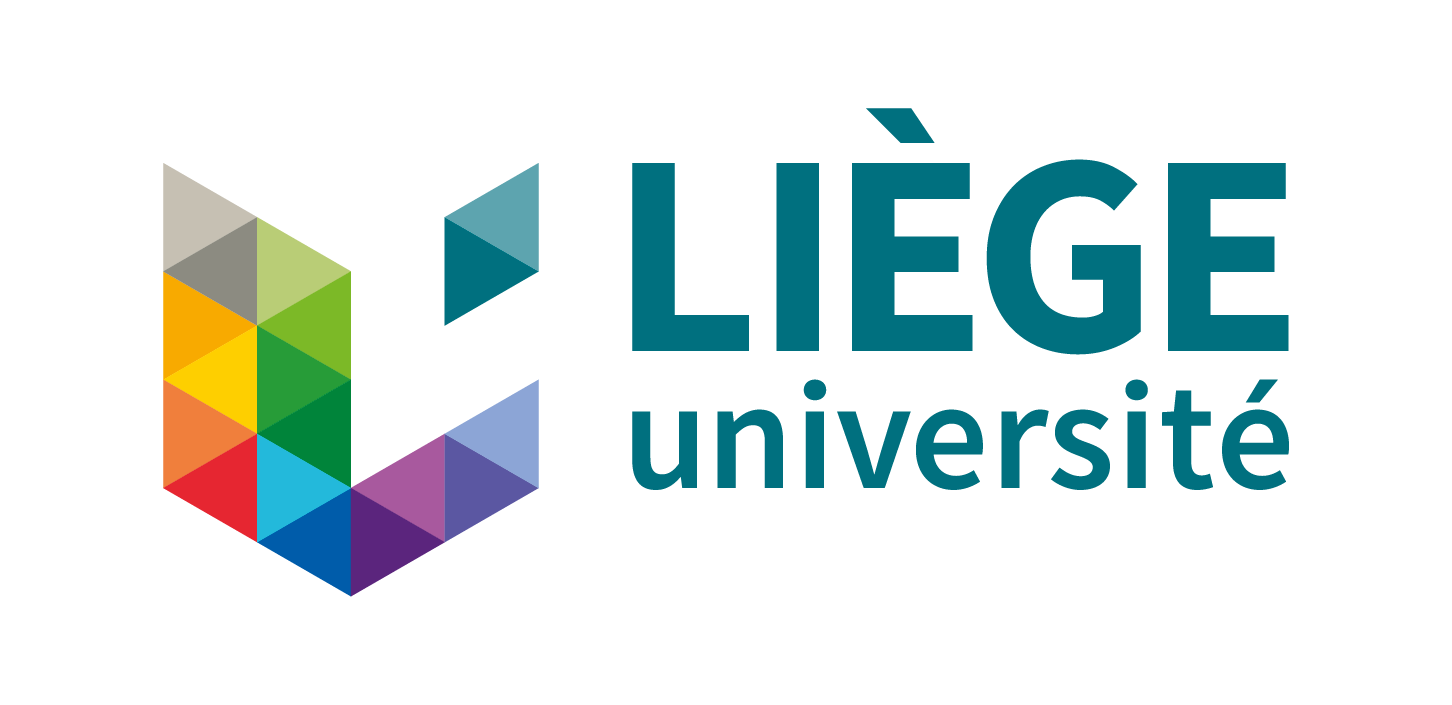 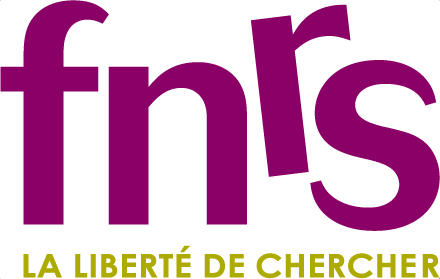 A. Fyon, G. Drion
Neurons use spikes to communicate
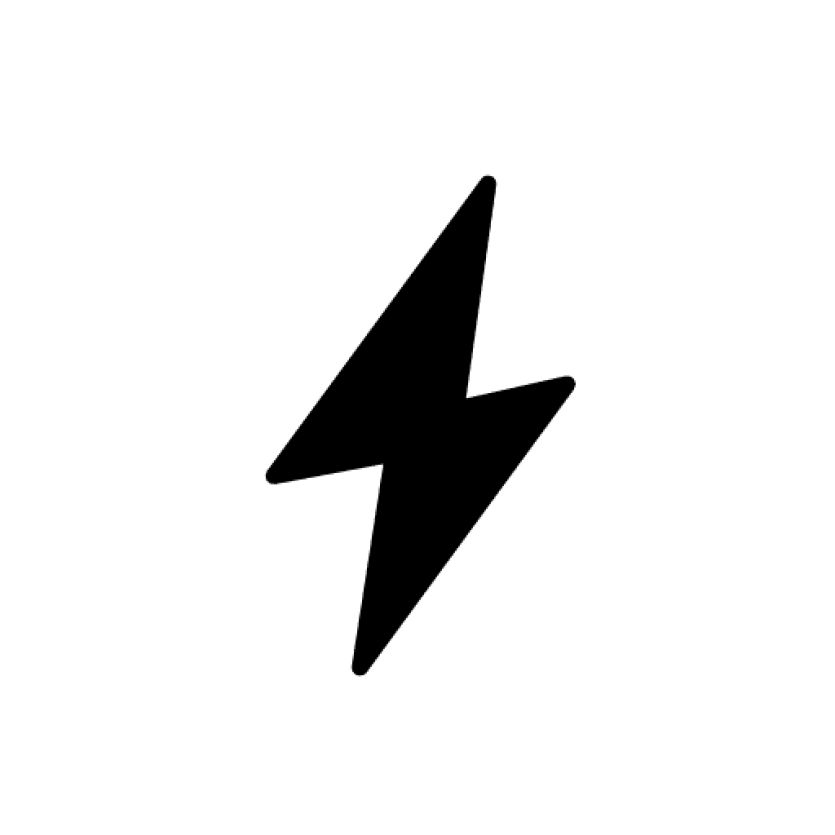 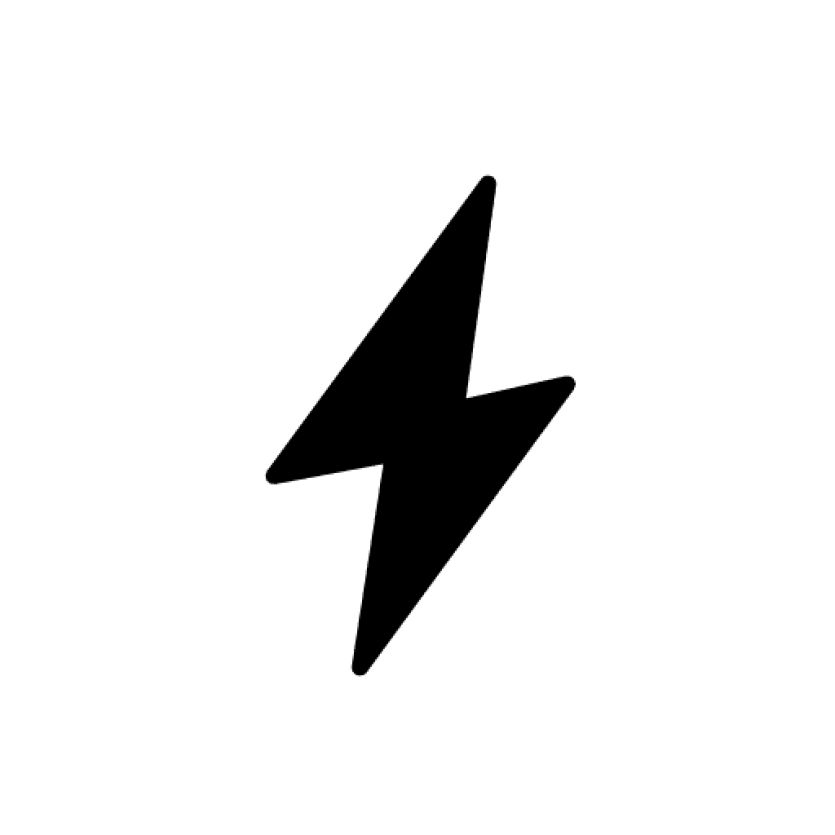 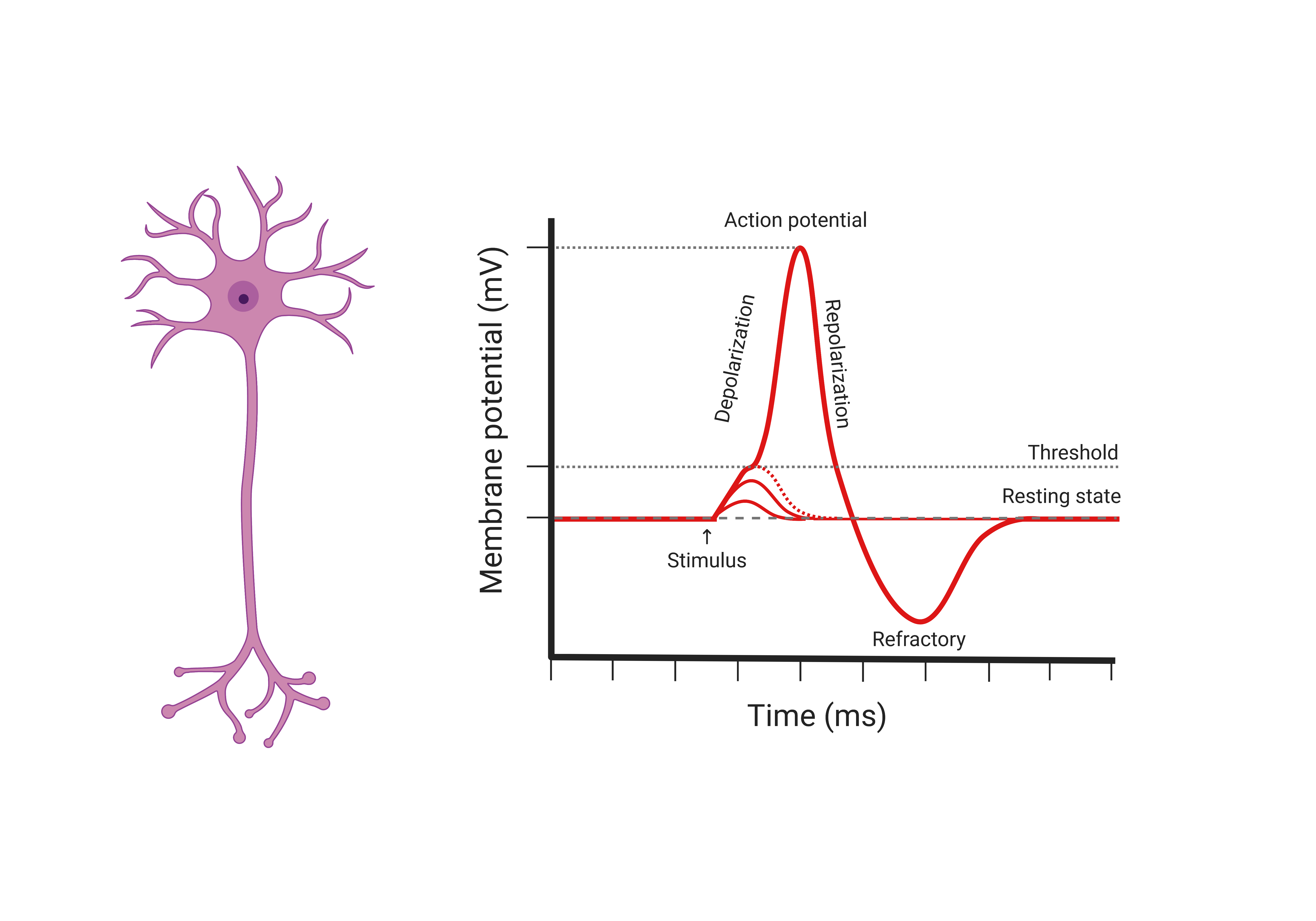 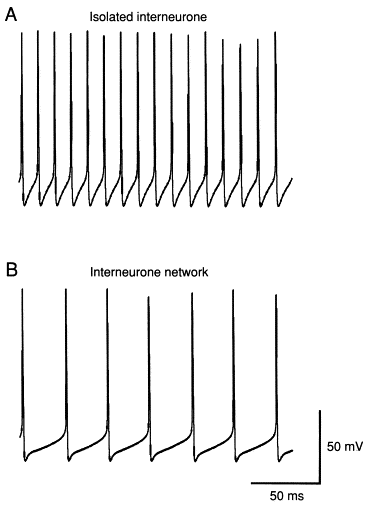 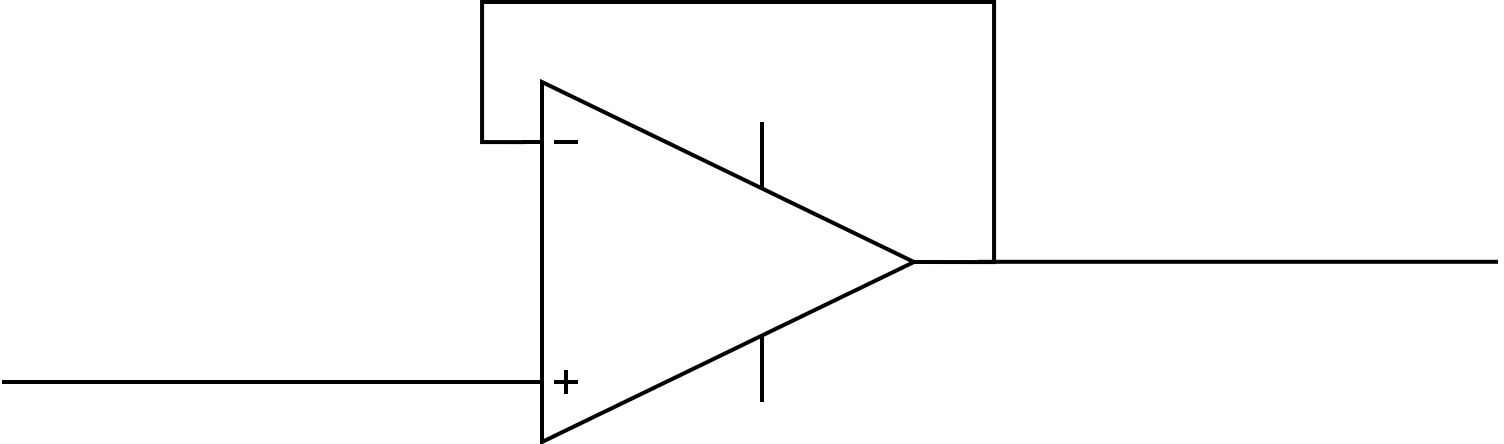 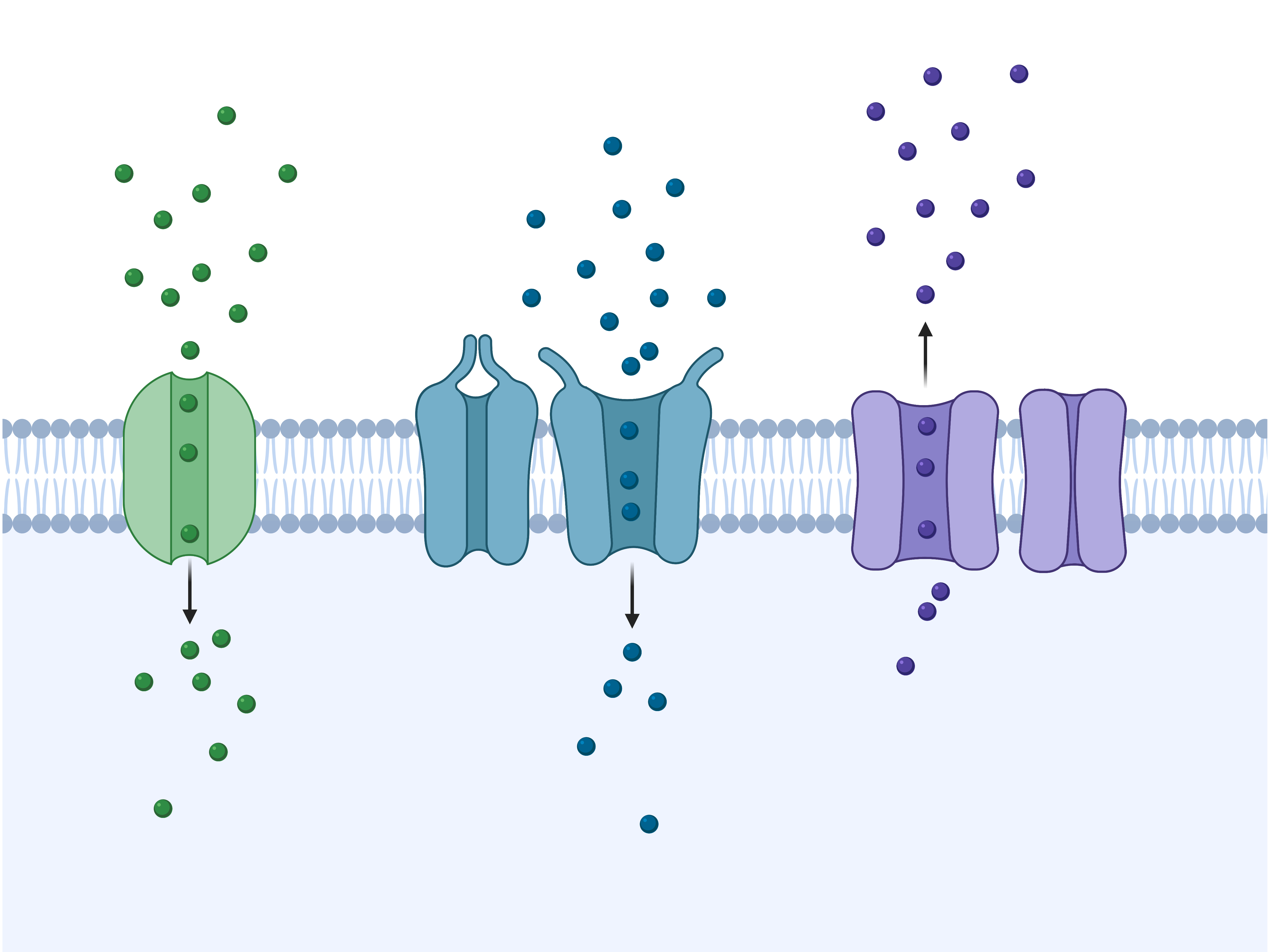 Jefferys et al., 1996
1
[Speaker Notes: Neurons are event-based processor]
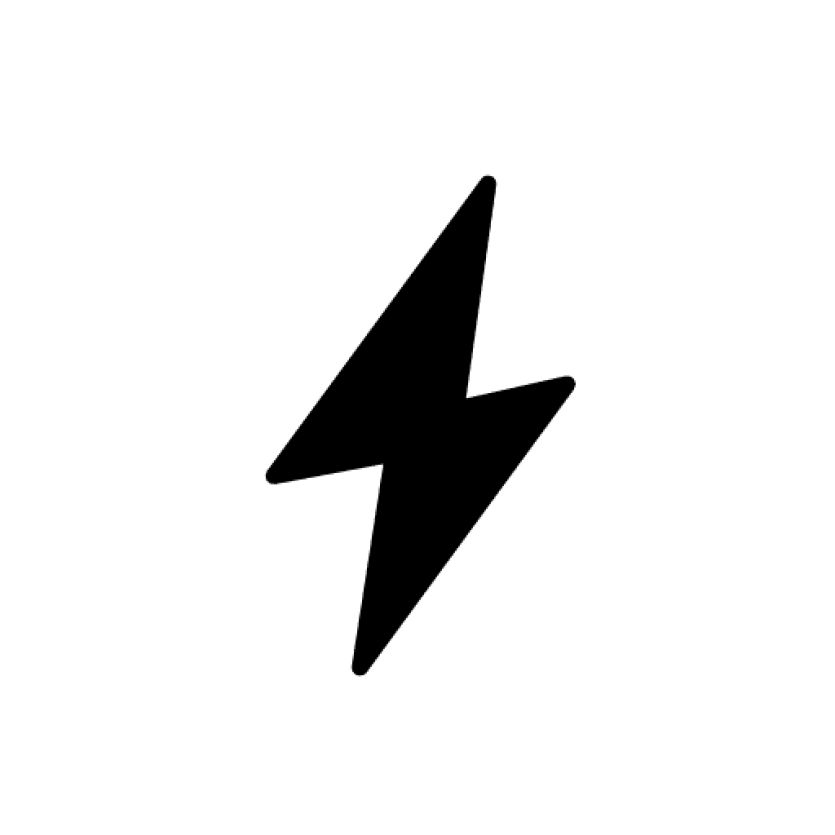 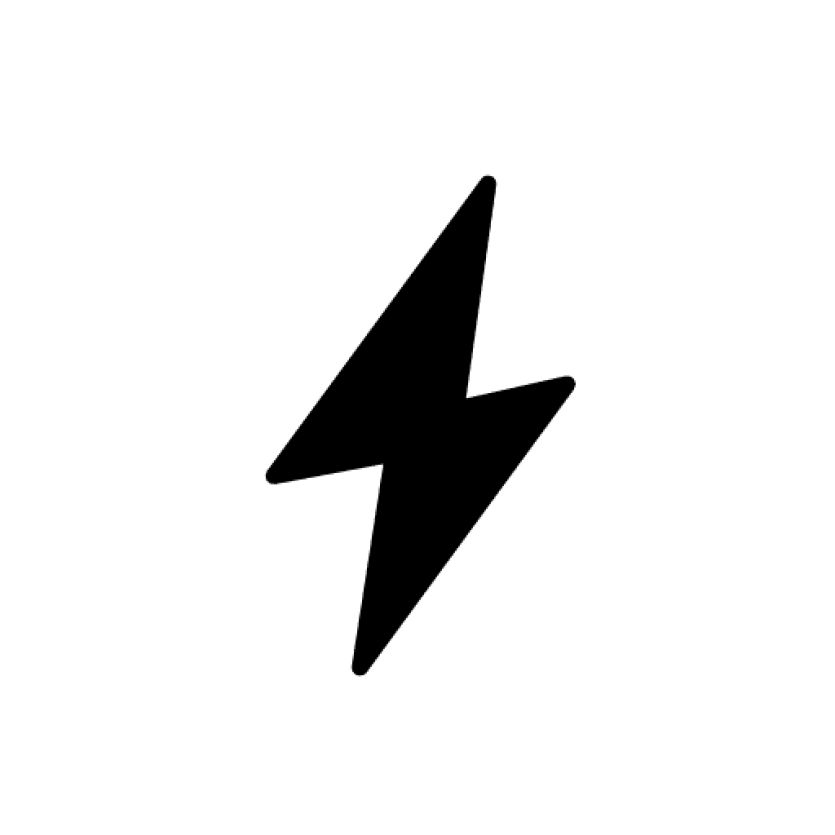 Ion channels determine spiking activity
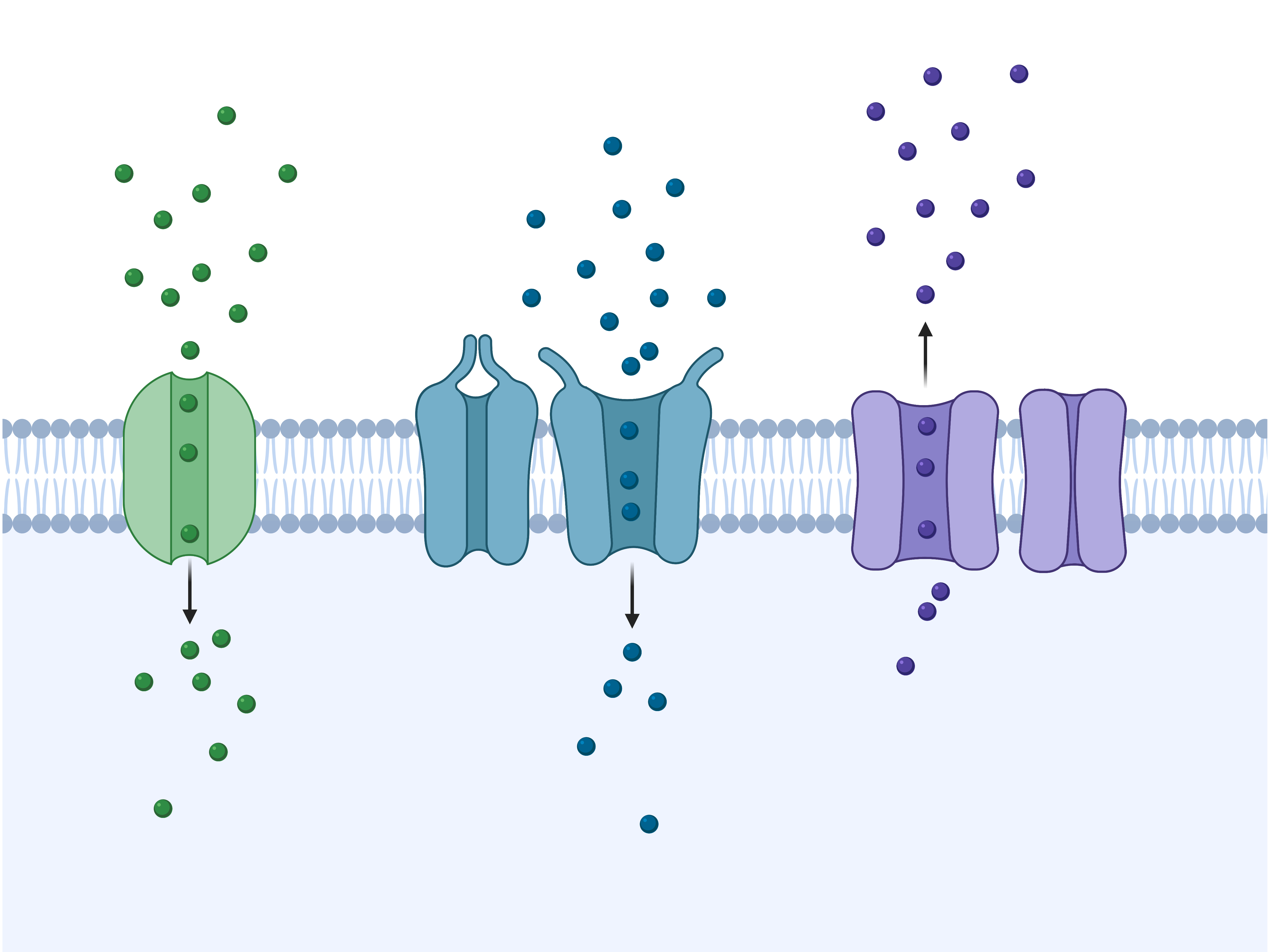 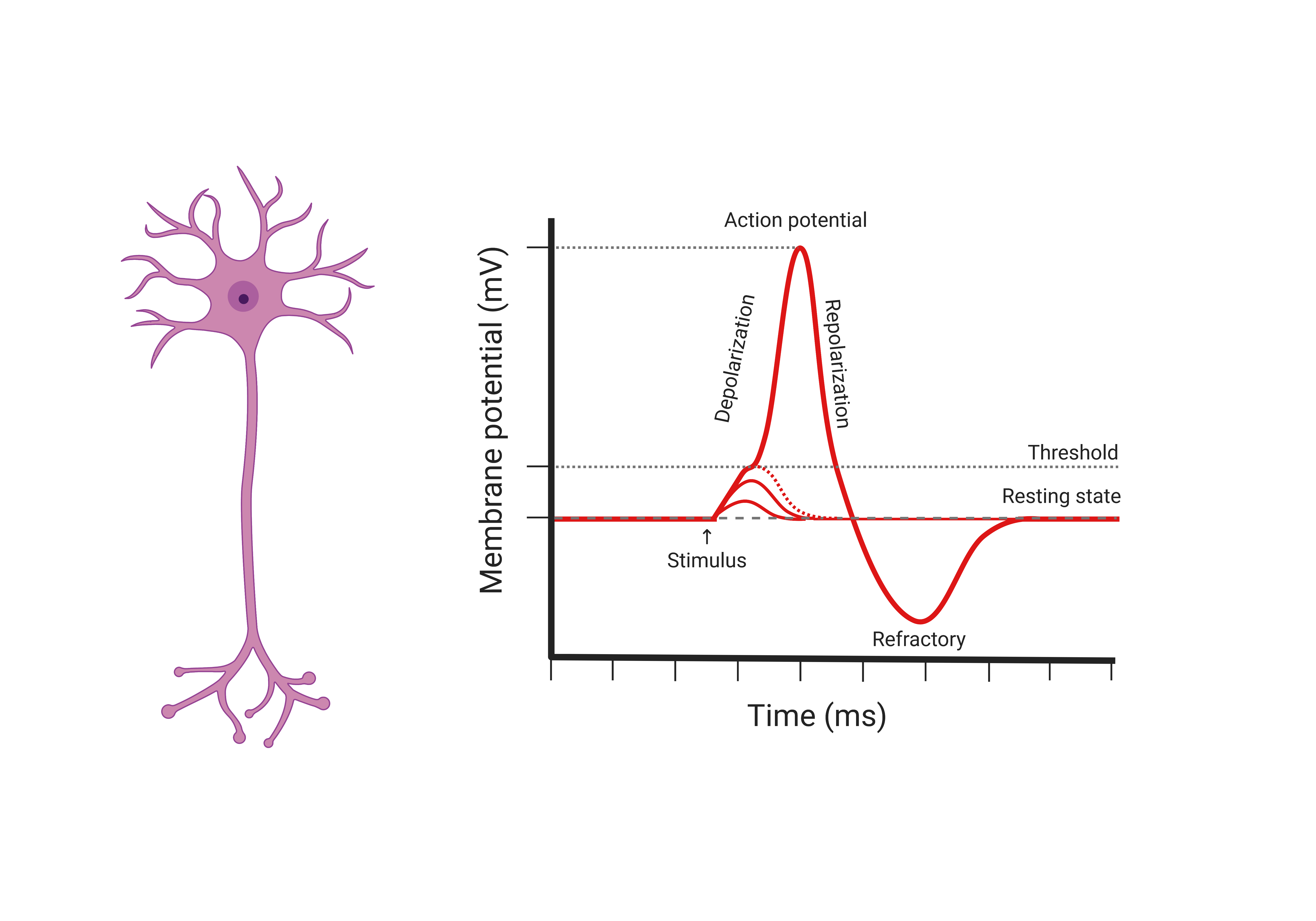 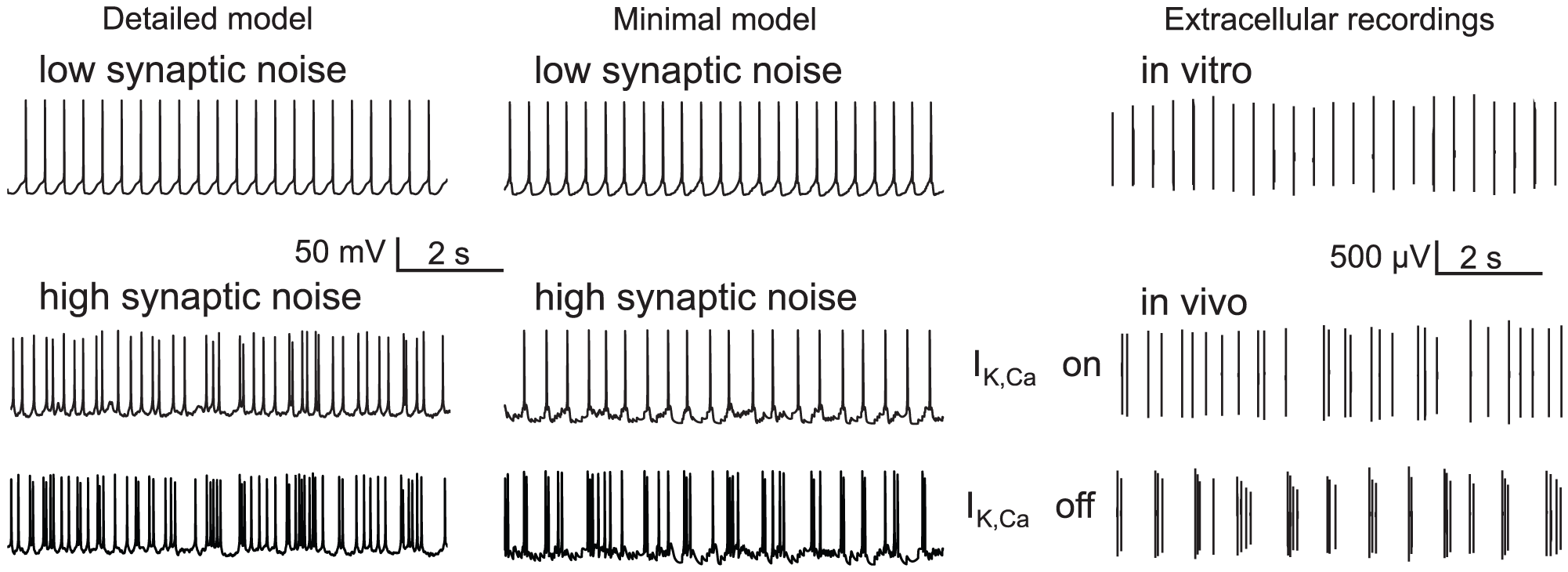 Drion et al., 2011
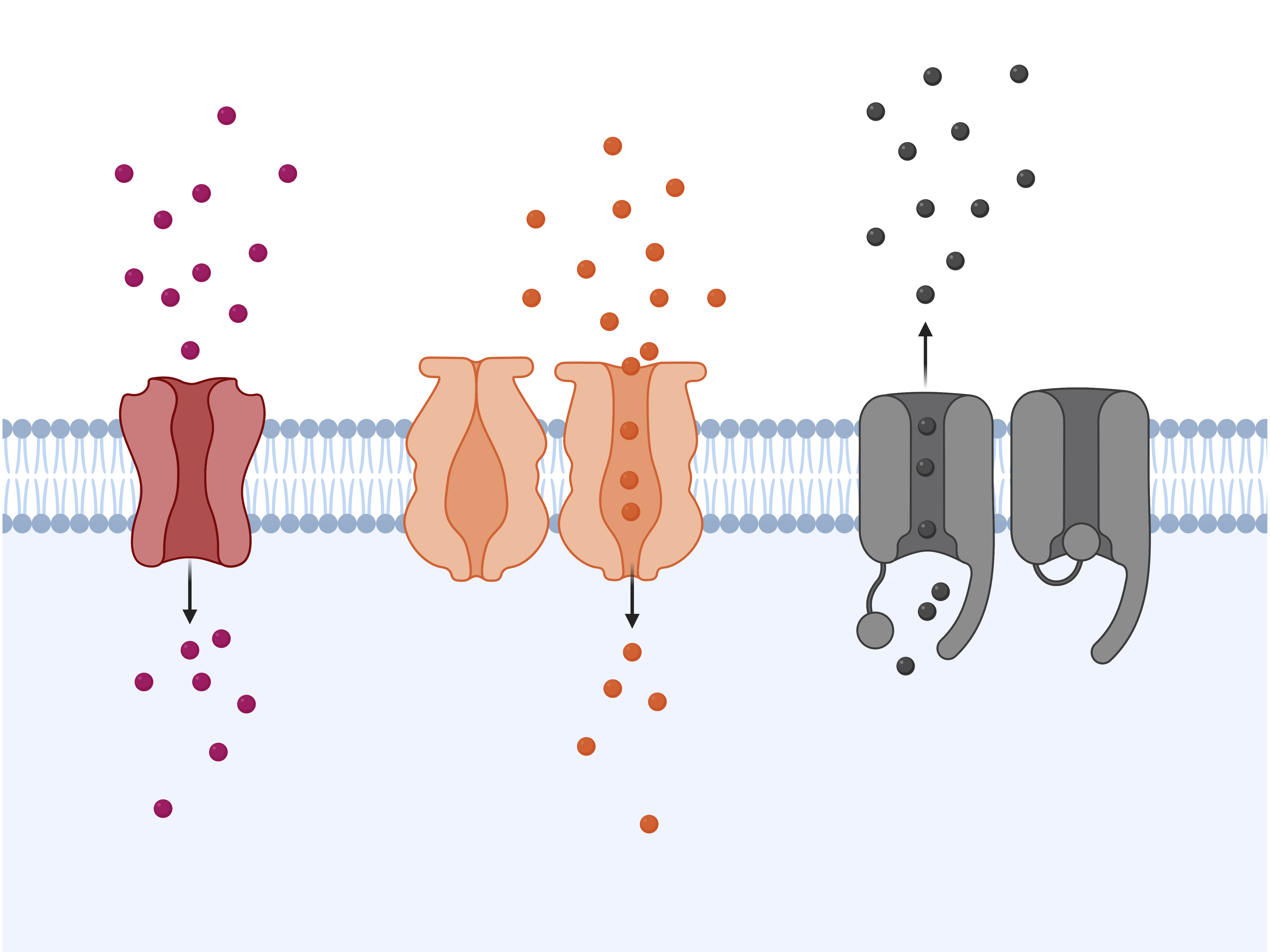 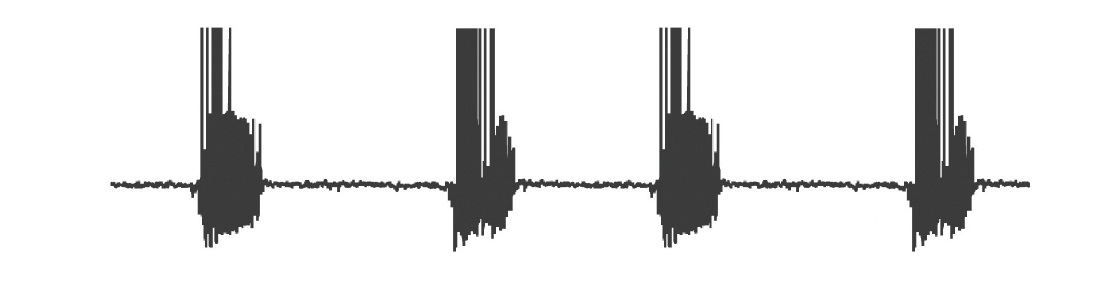 Zagha et al., 2014
2
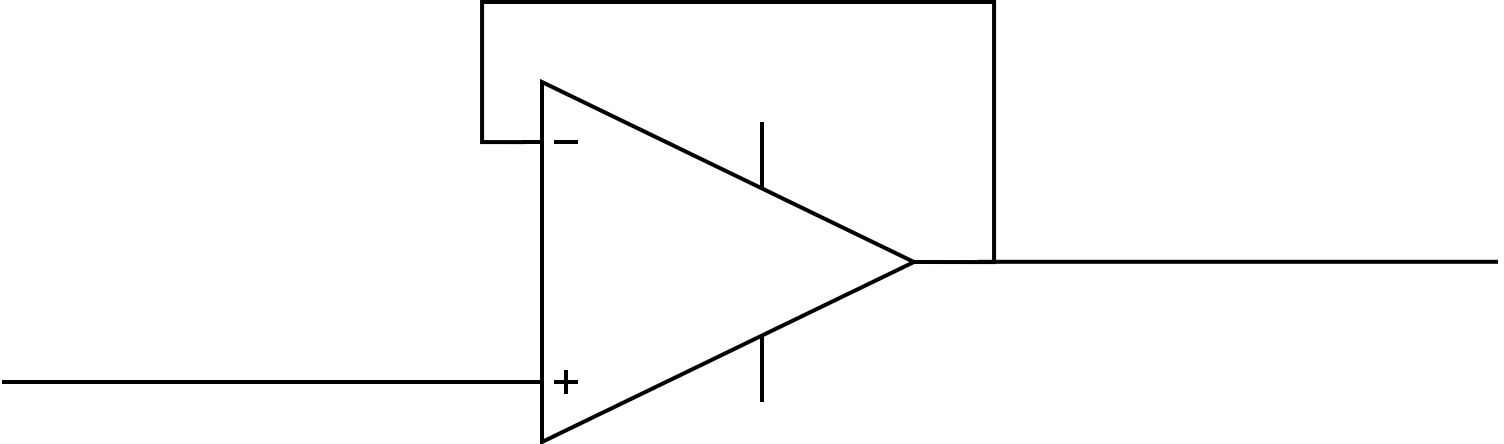 [Speaker Notes: Spiking activity is determined by ion channels, in quantity and in type. For instance, switch from tonic to burst]
Biological rhythms from central pattern generators
Gallop
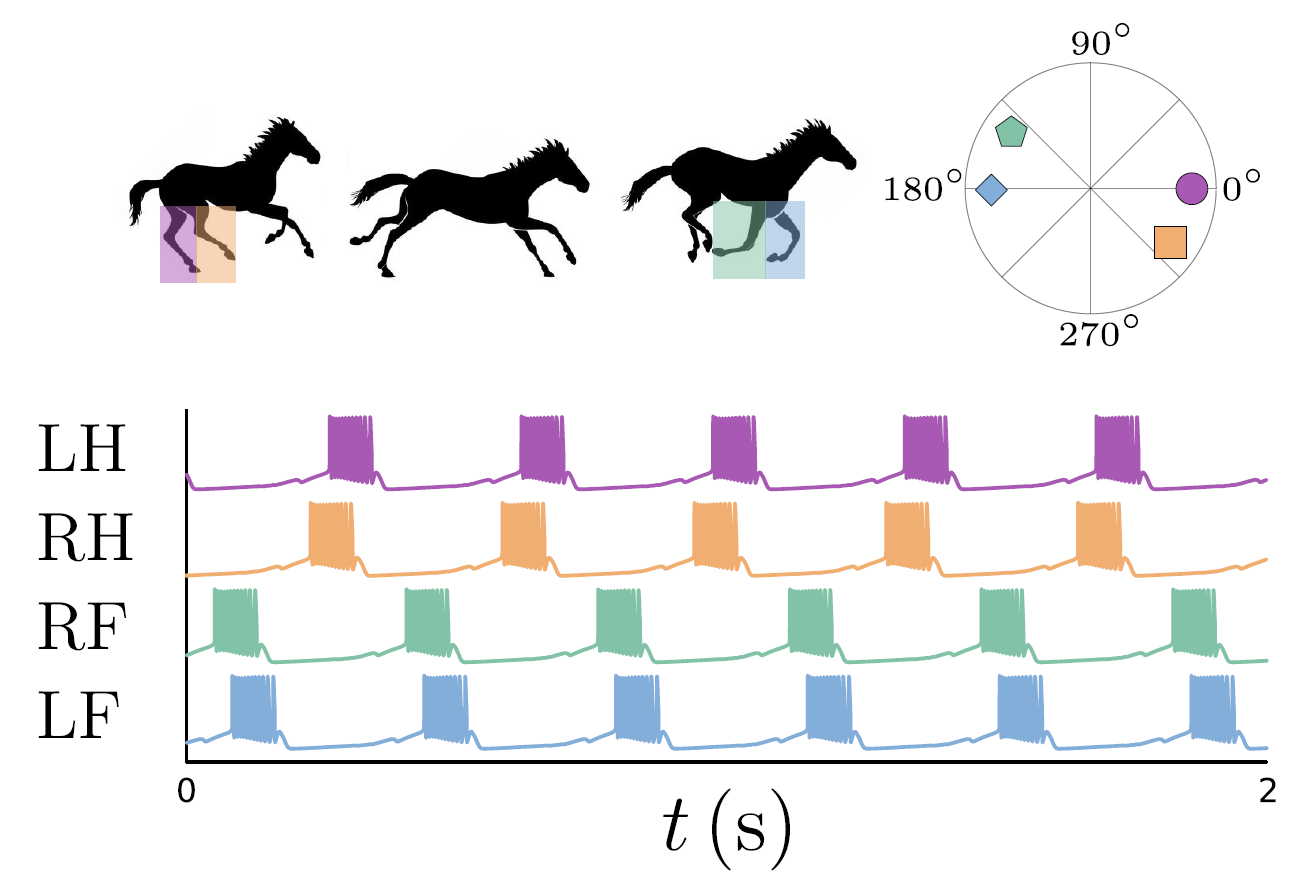 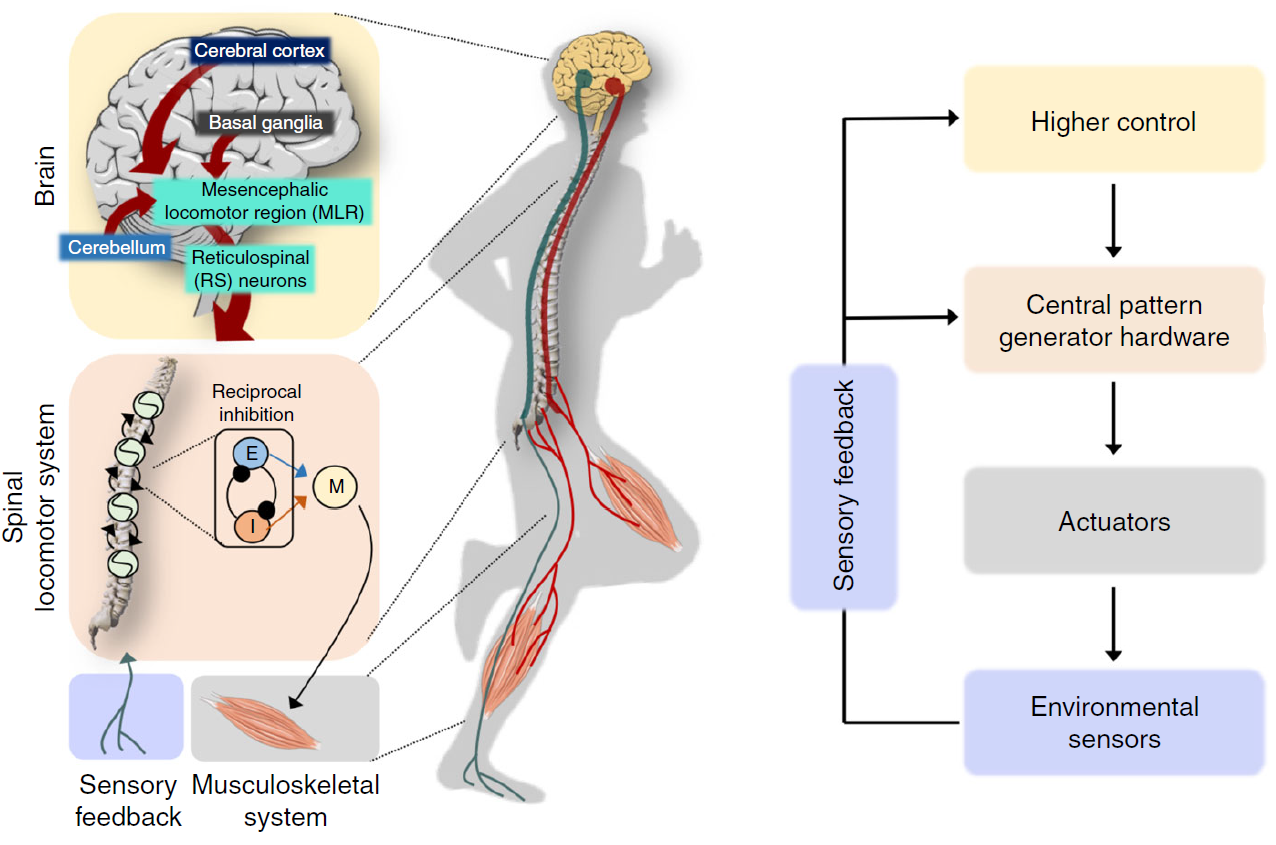 Trot
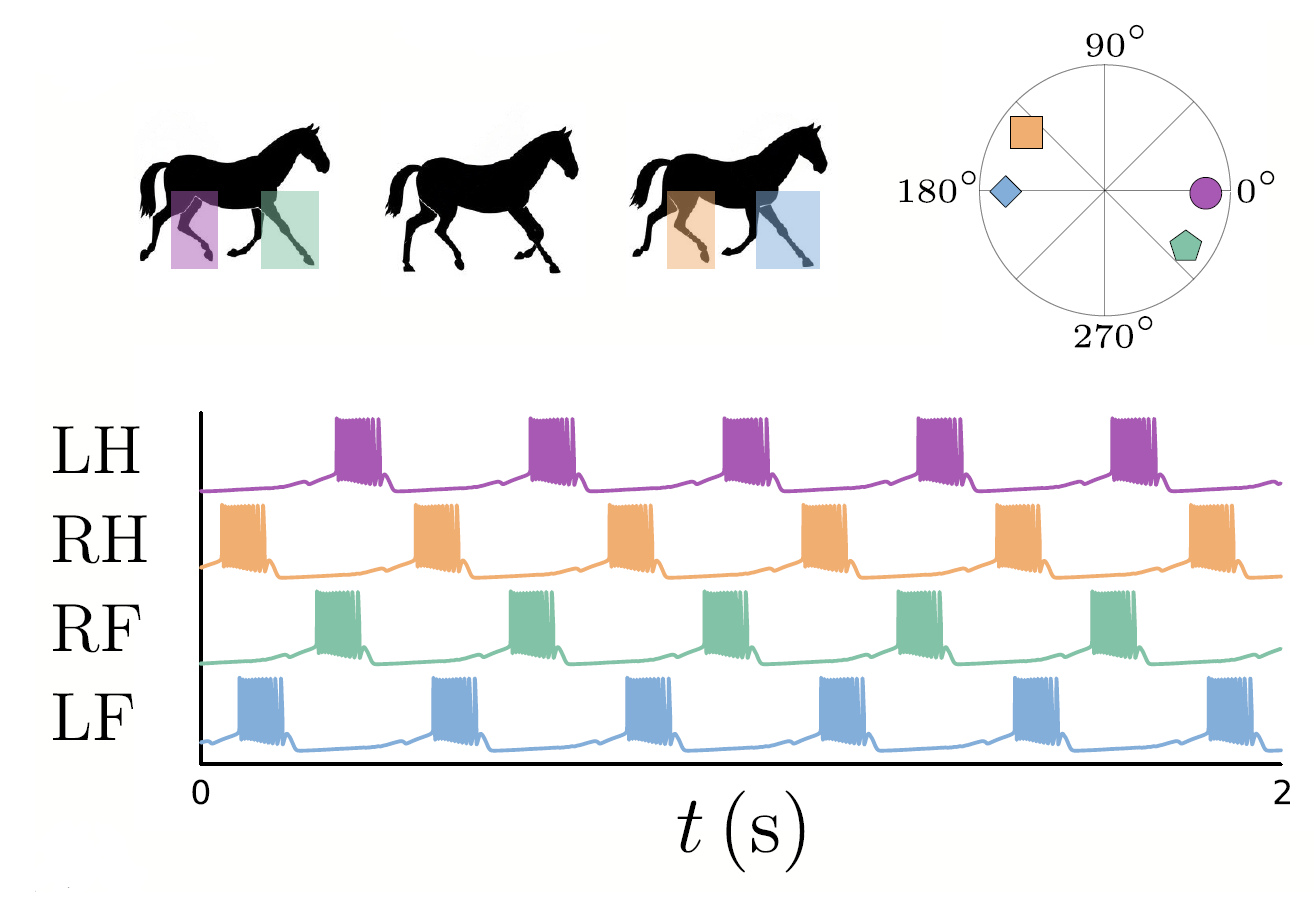 Dutta et al., 2019
3
[Speaker Notes: Bursting is an essential behavior in CPGs. Explain what CPGs are and show that for the trot/gallop, there are two different rhythms.]
Neuronal activity is highly modulated
Neuromodulator A
Control activity
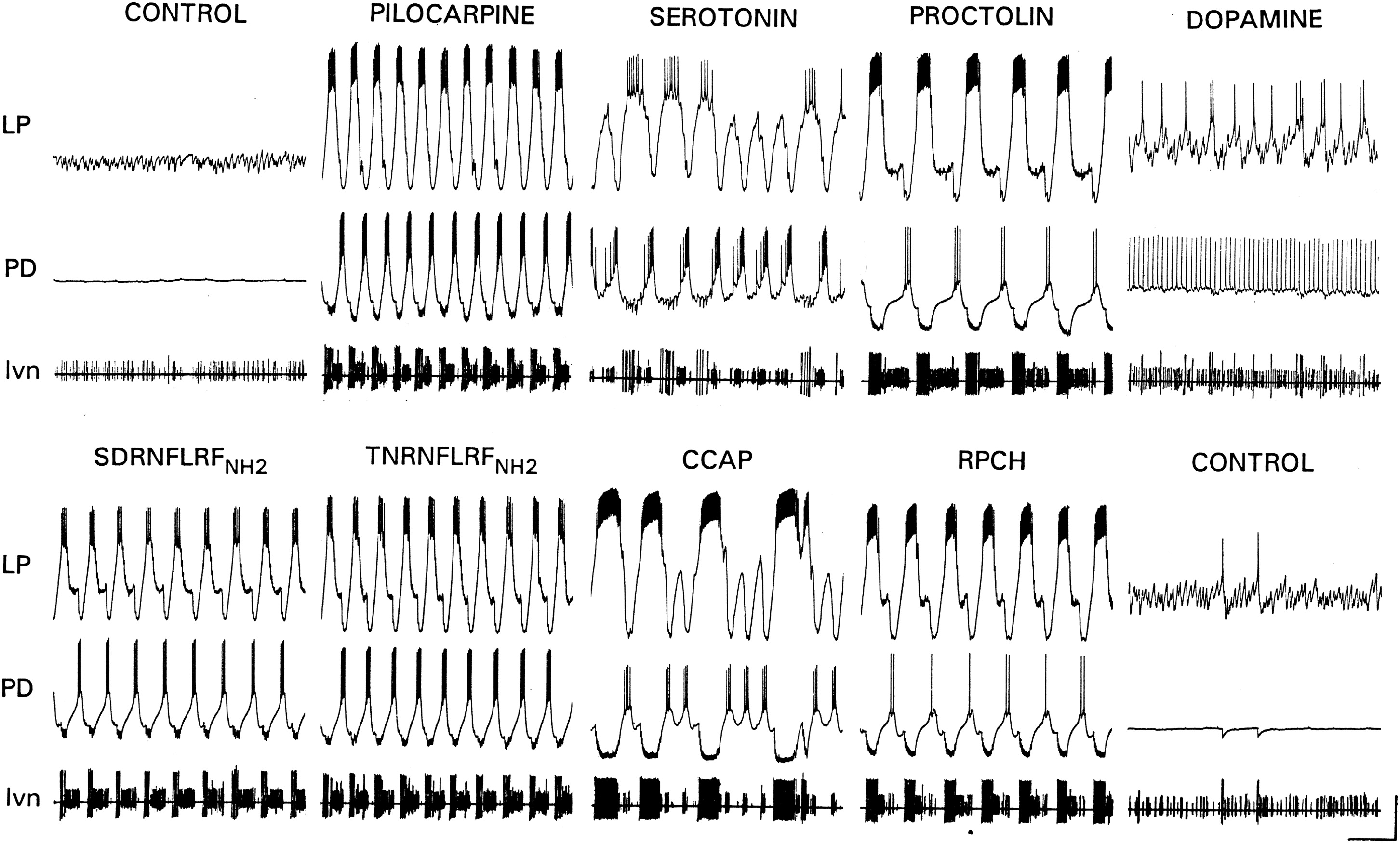 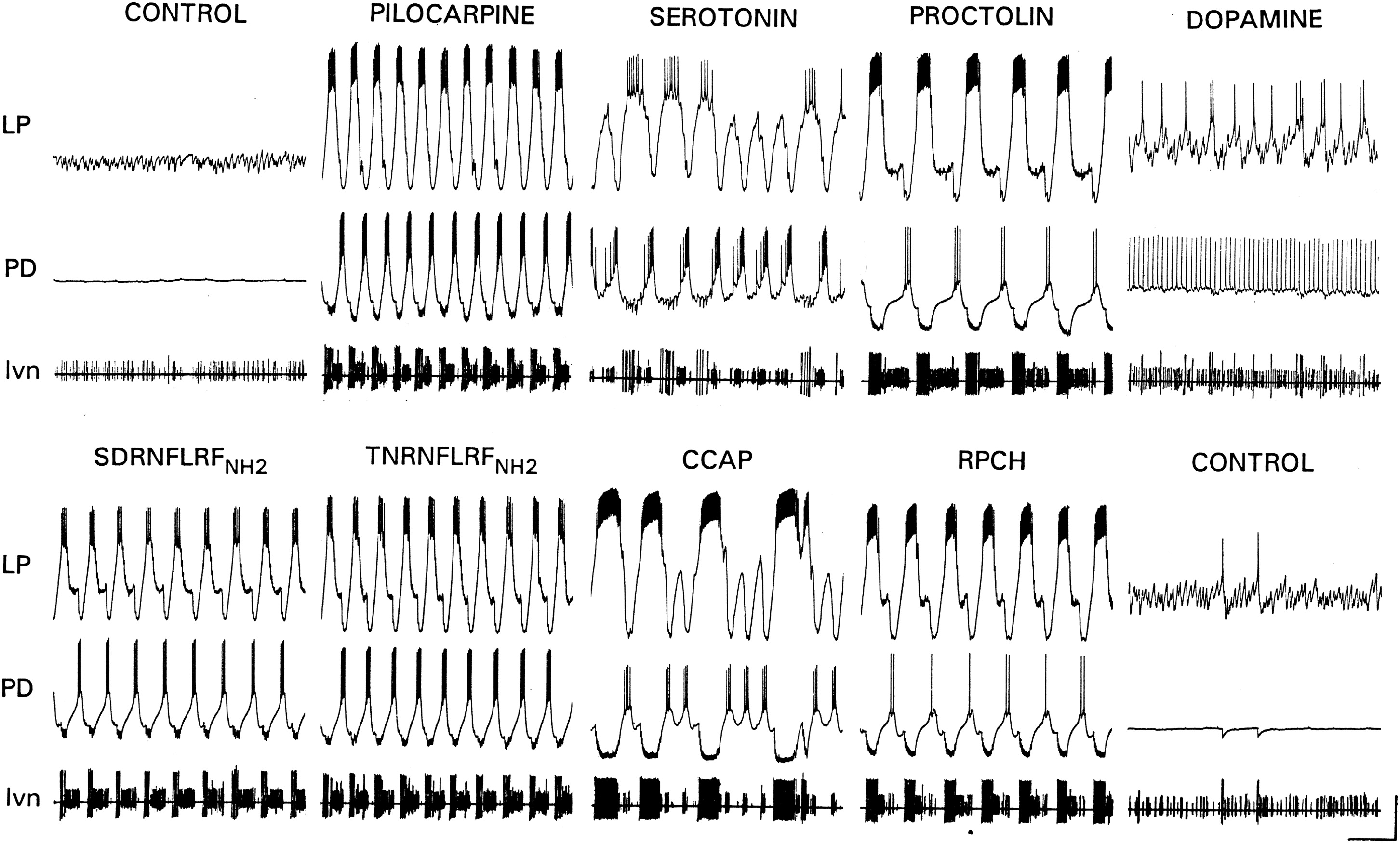 Neuromodulator B
Neuromodulation
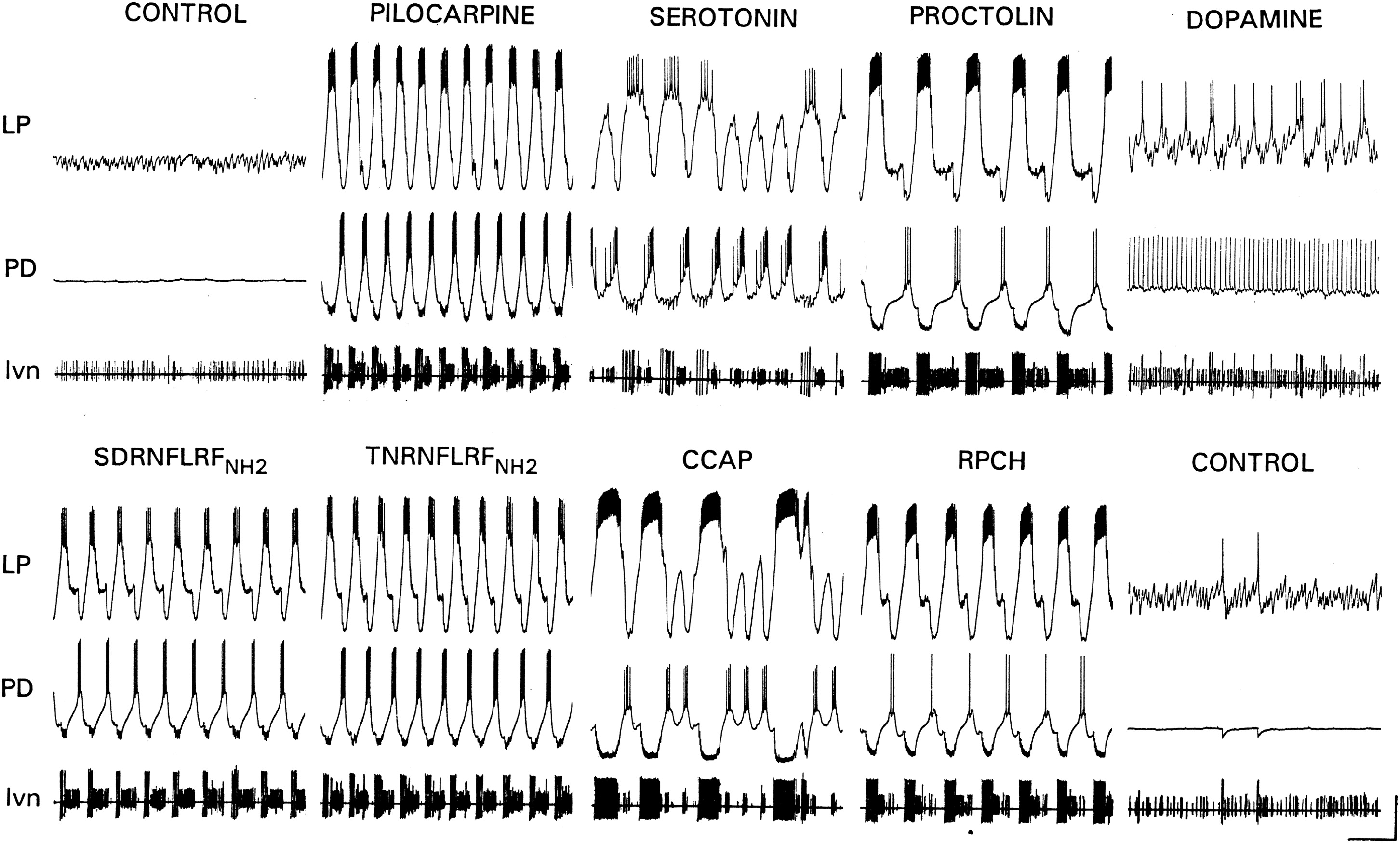 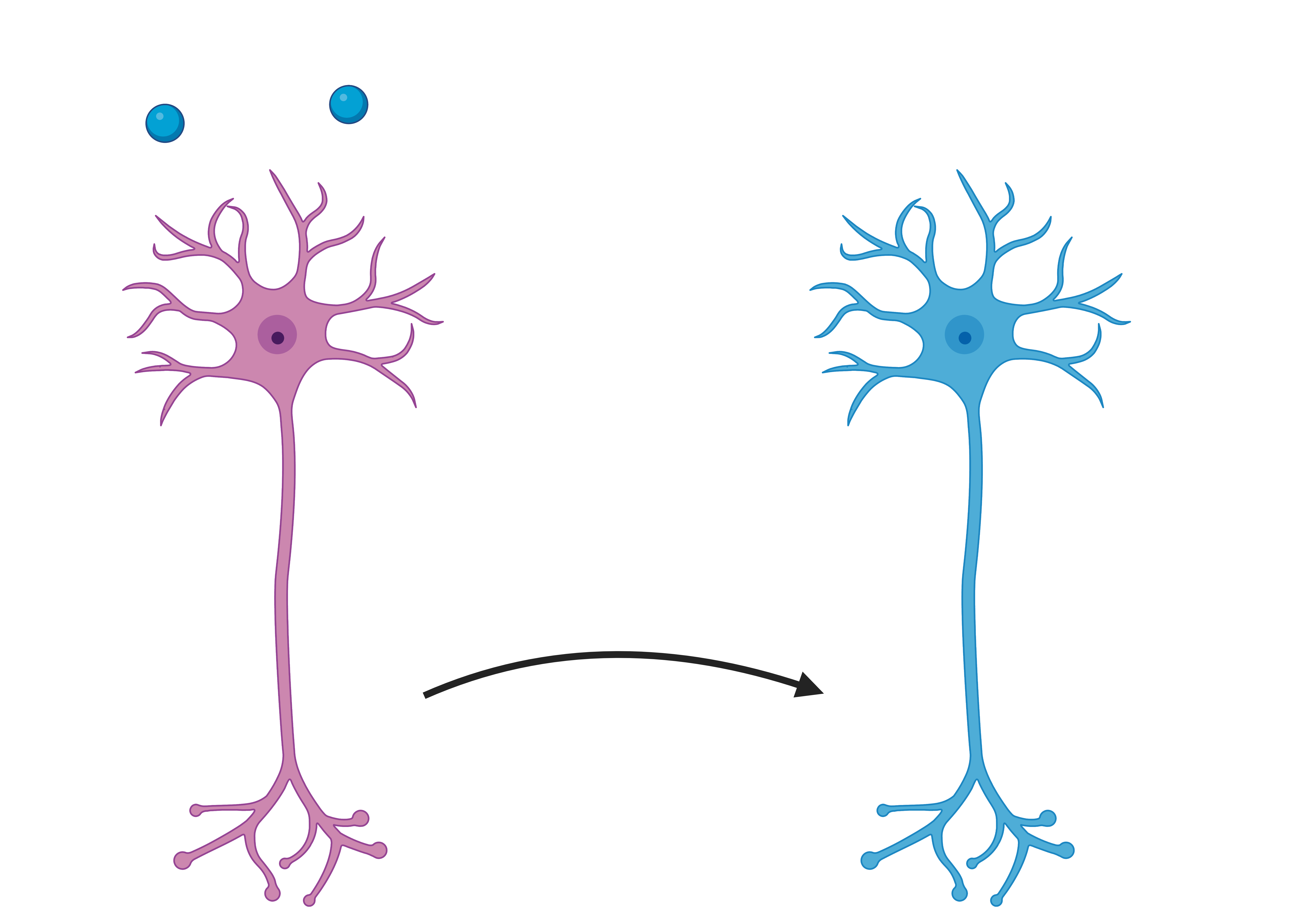 Neuromodulator C
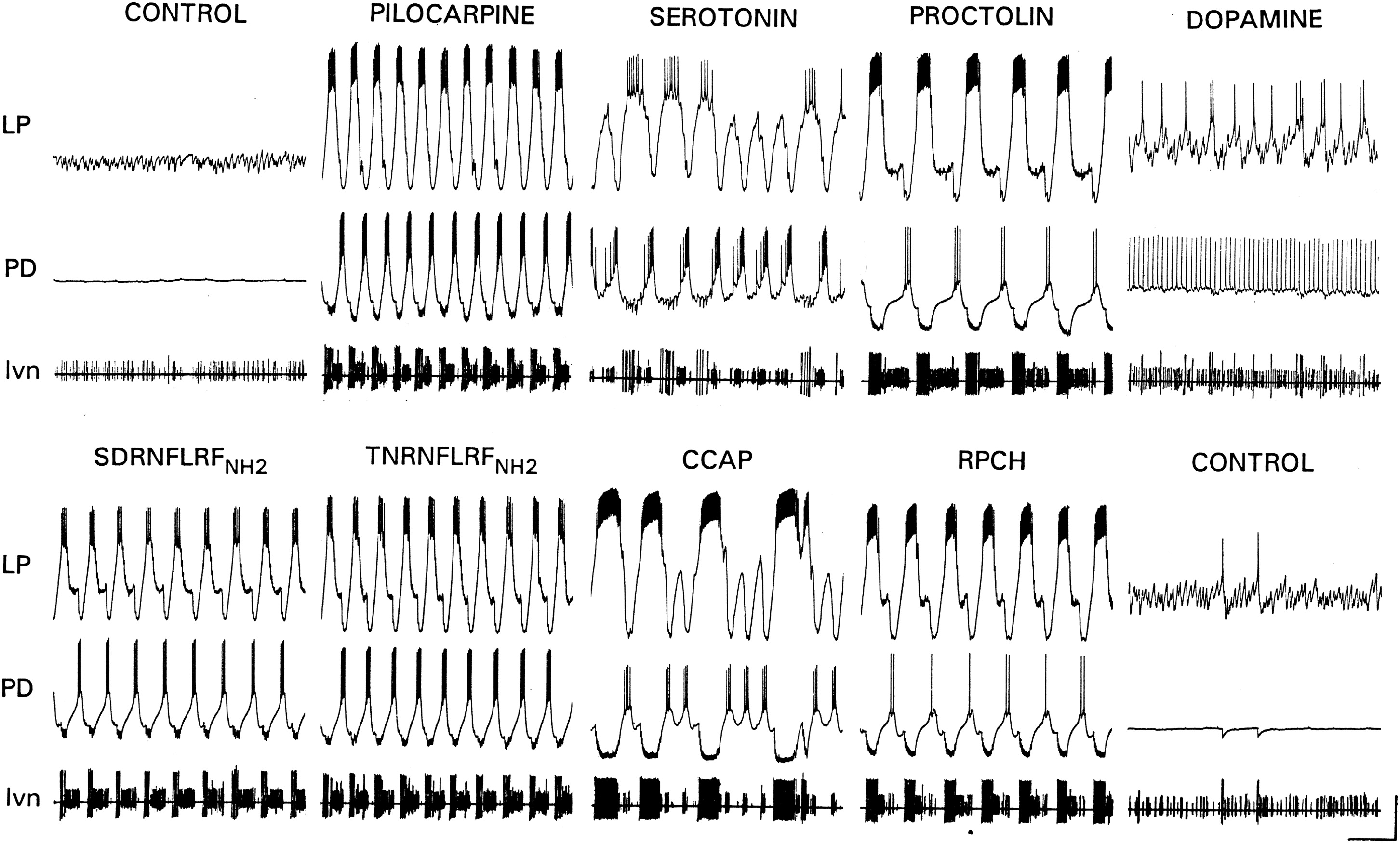 Marder, 2012
4
[Speaker Notes: To modulate activity, neurons rely on neuromodulation]
Neuromodulation targets ion channels
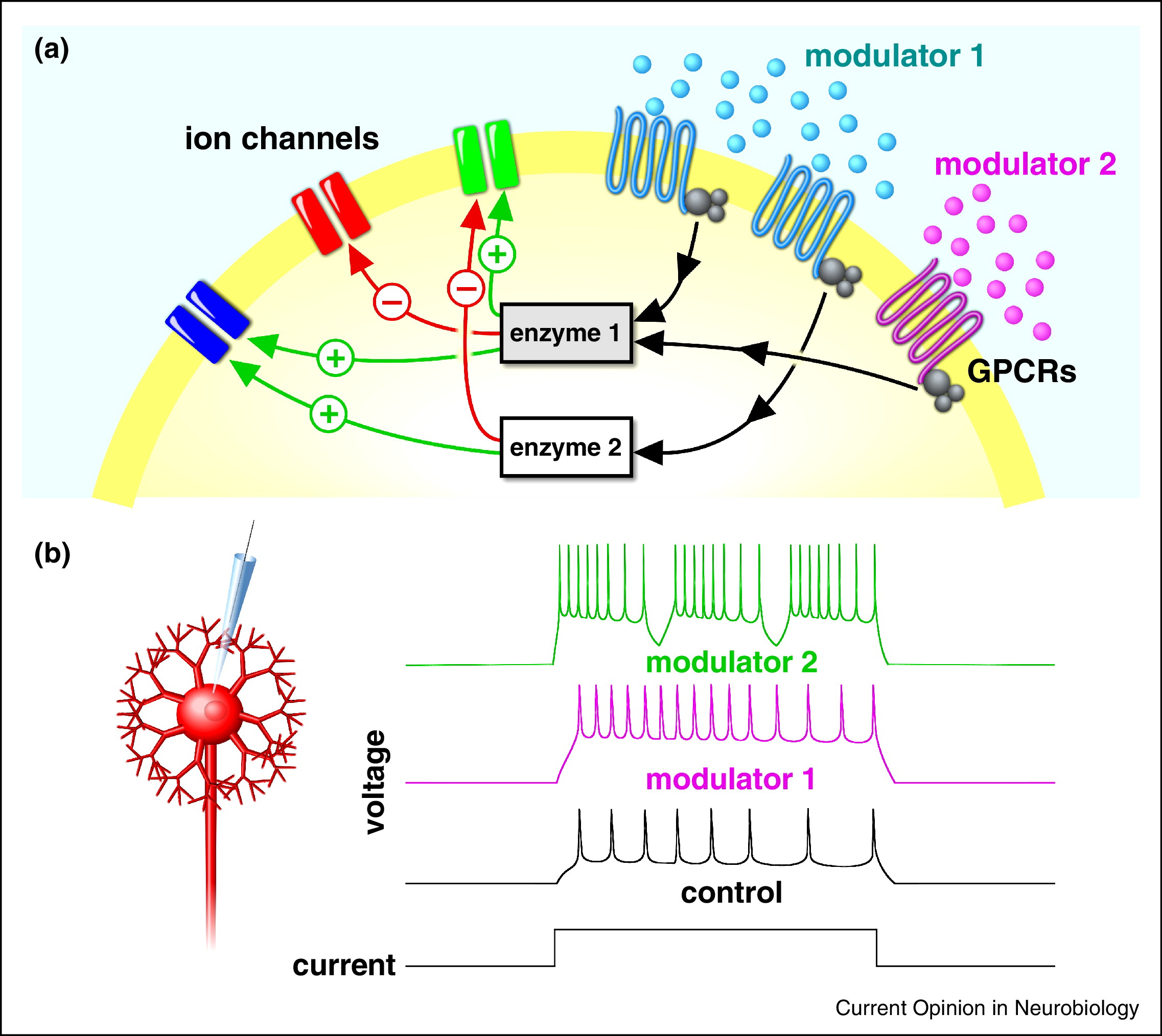 Such neuromodulator triggers complex signaling cascade inside the cell.

The end targets are a set of ion channels.
Nadim and Bucher, 2014
5
[Speaker Notes: Neuromodulation targets ion channels, so that it switches the neuronal activity.]
Only conductance-based models are capable of modeling ion channels
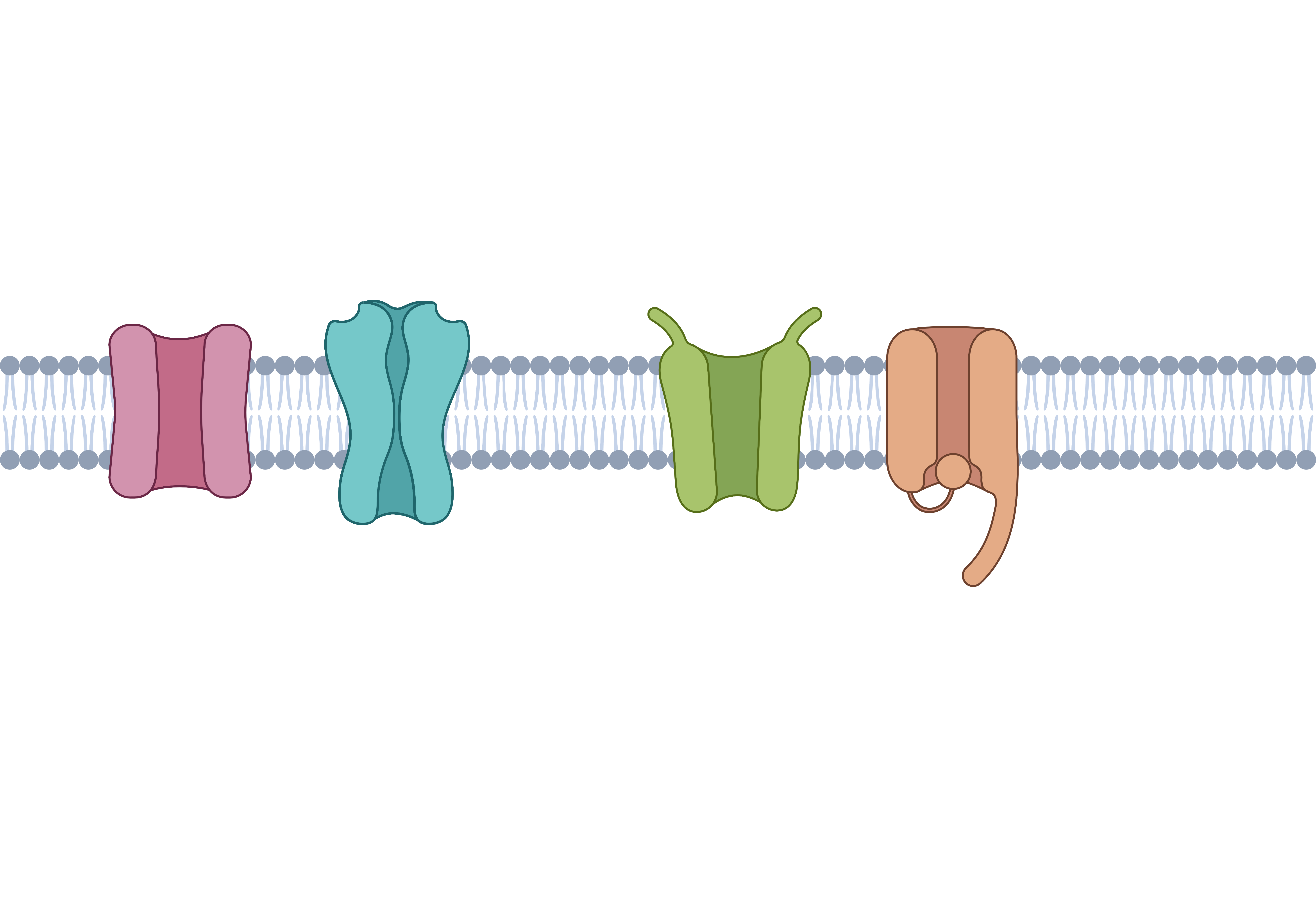 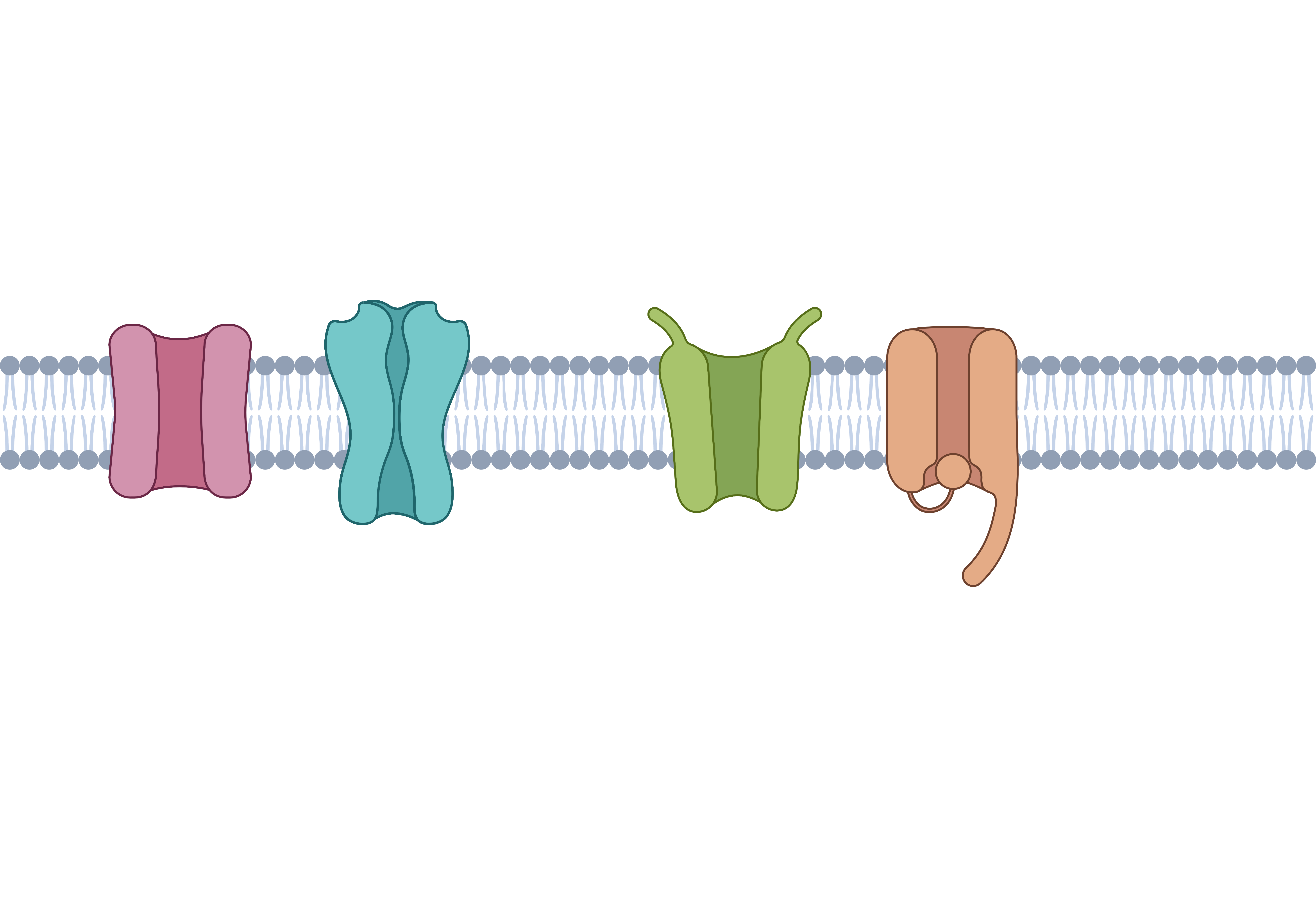 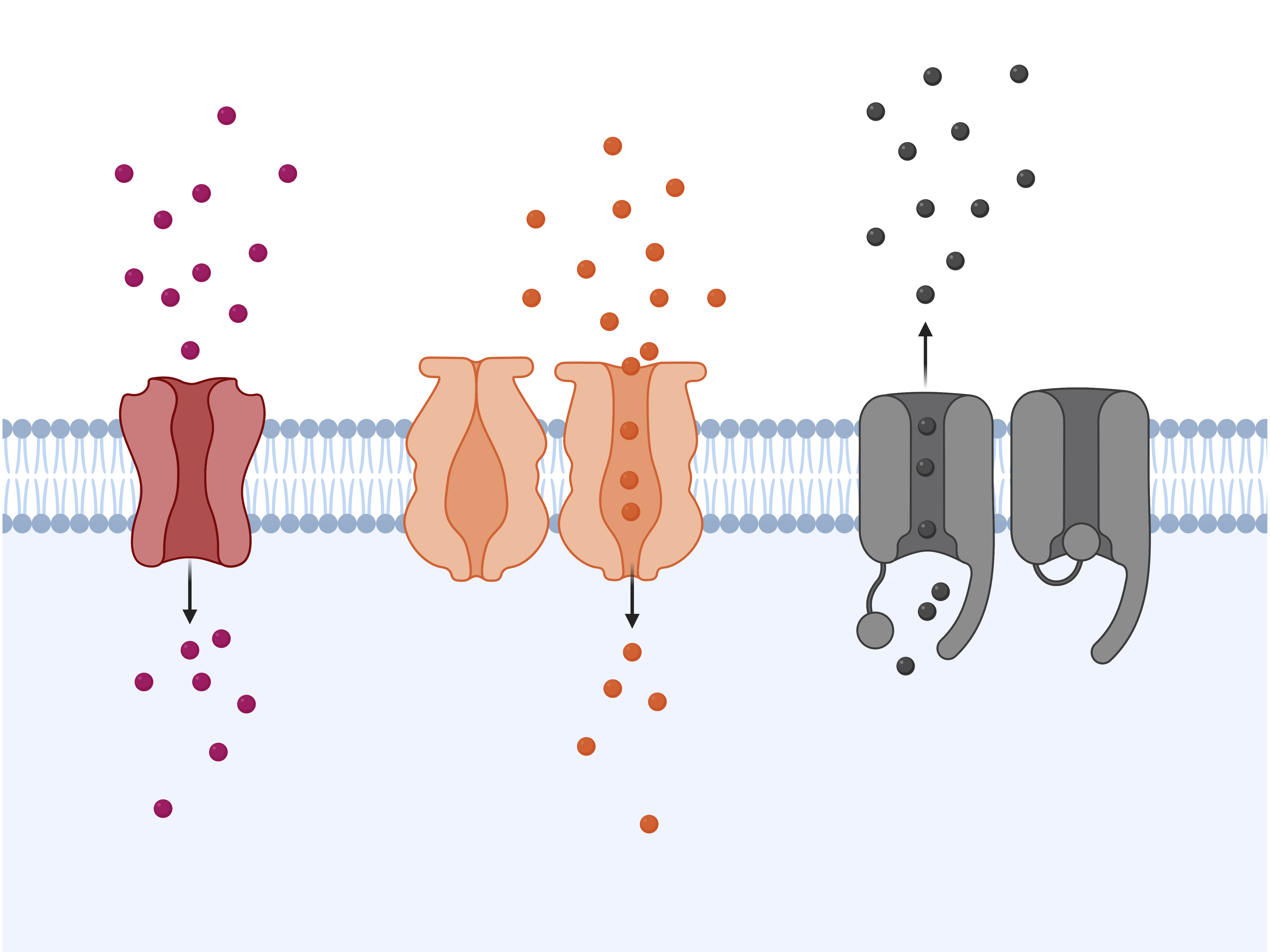 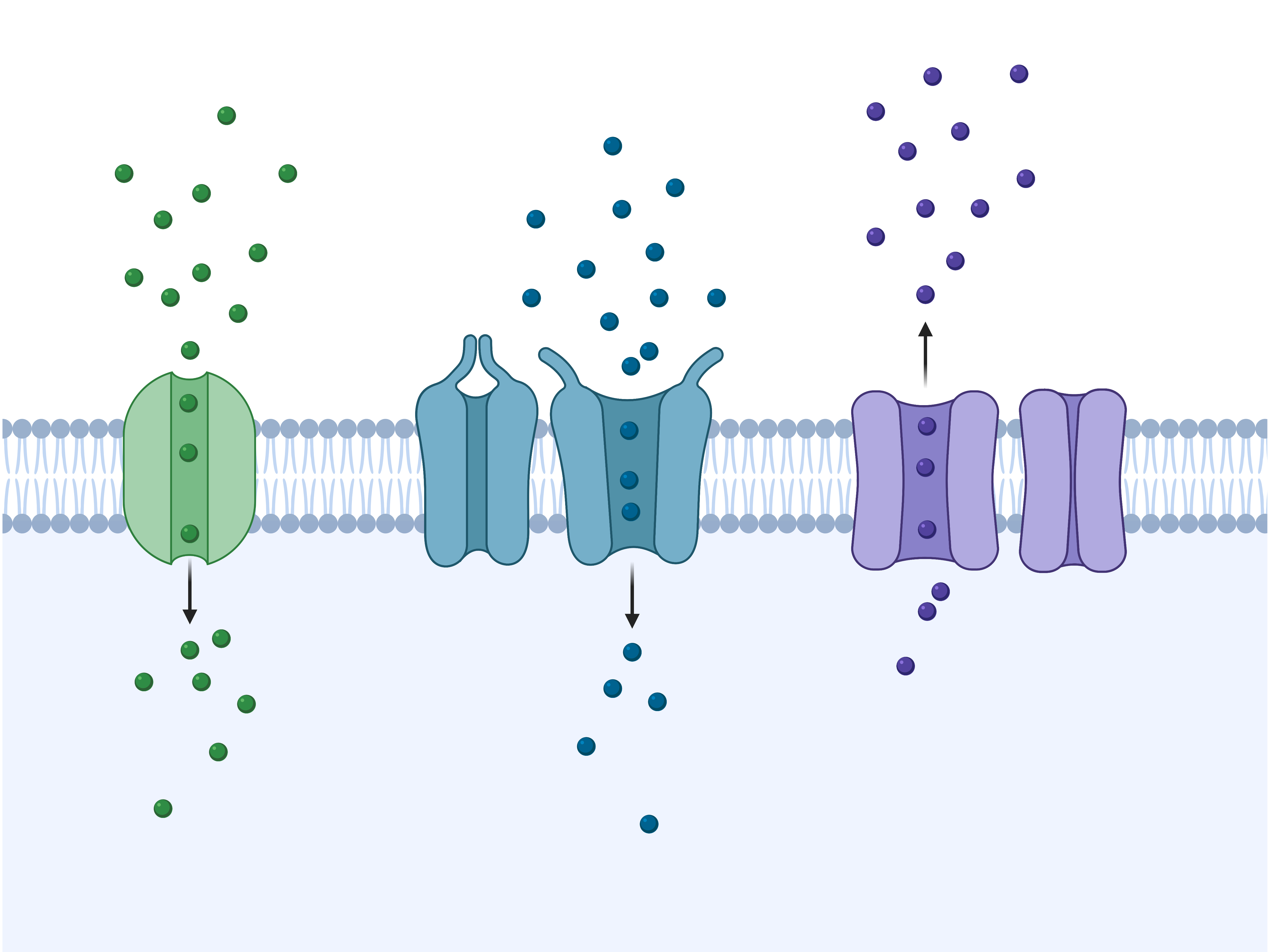 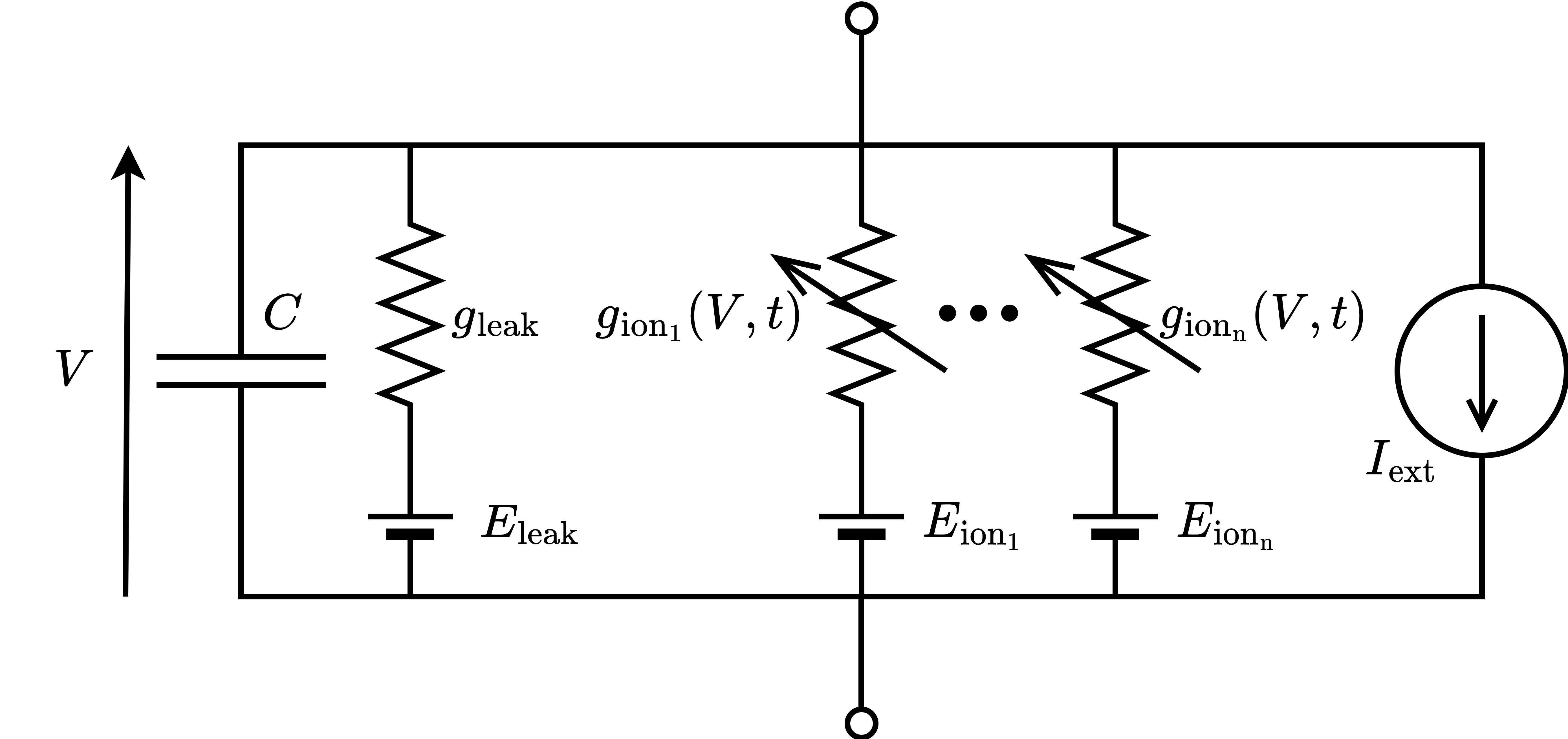 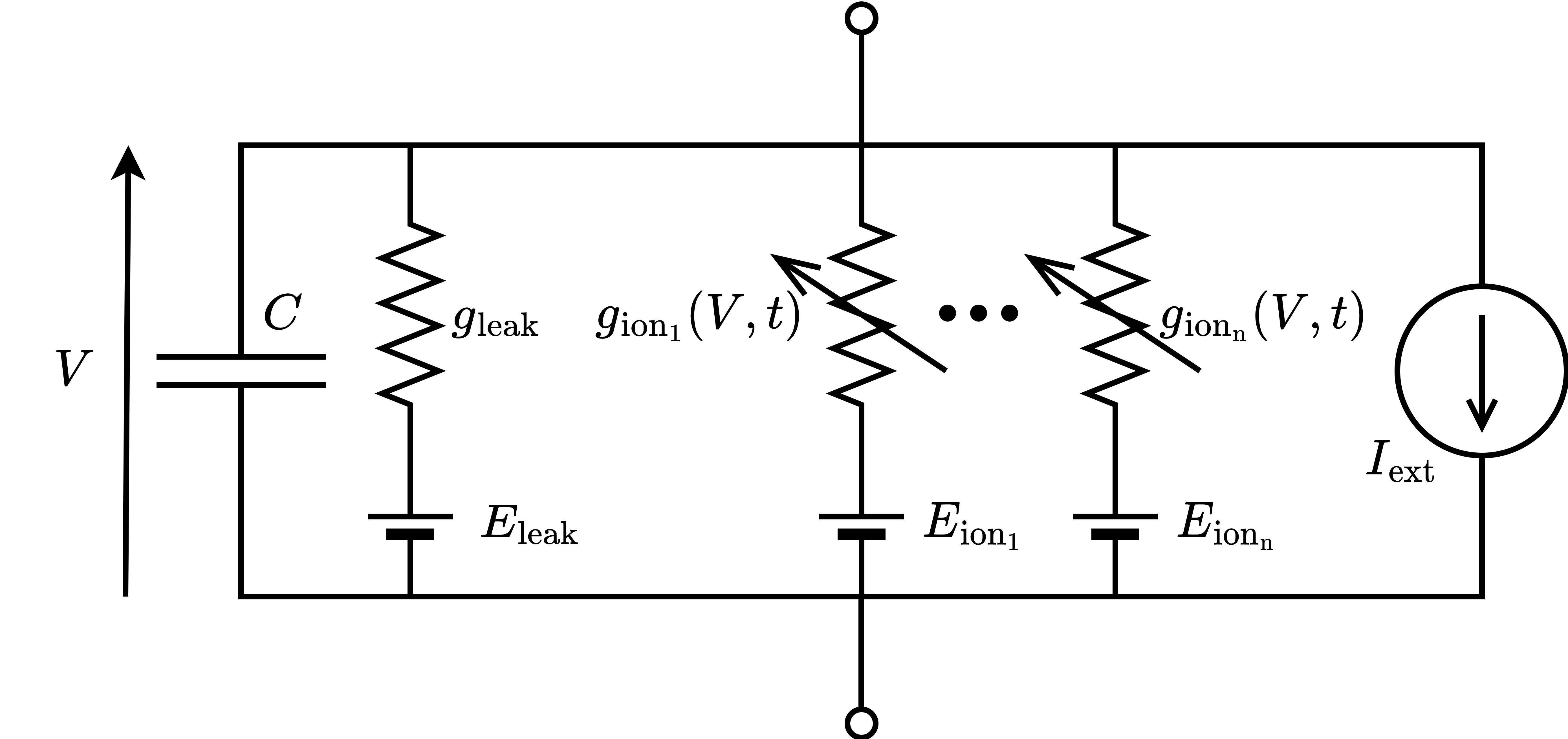 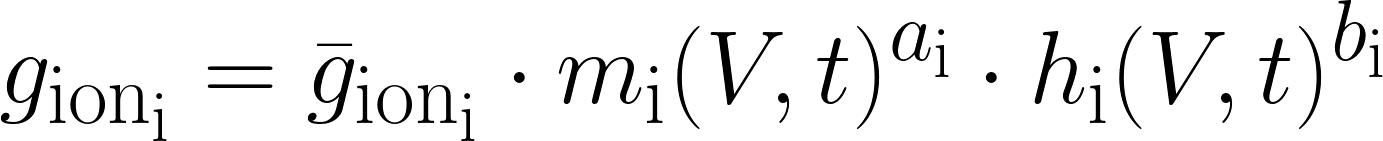 6
[Speaker Notes: Neuronal modelling consists in conductance based modelling.]
Similar activity emerge from different parameter sets
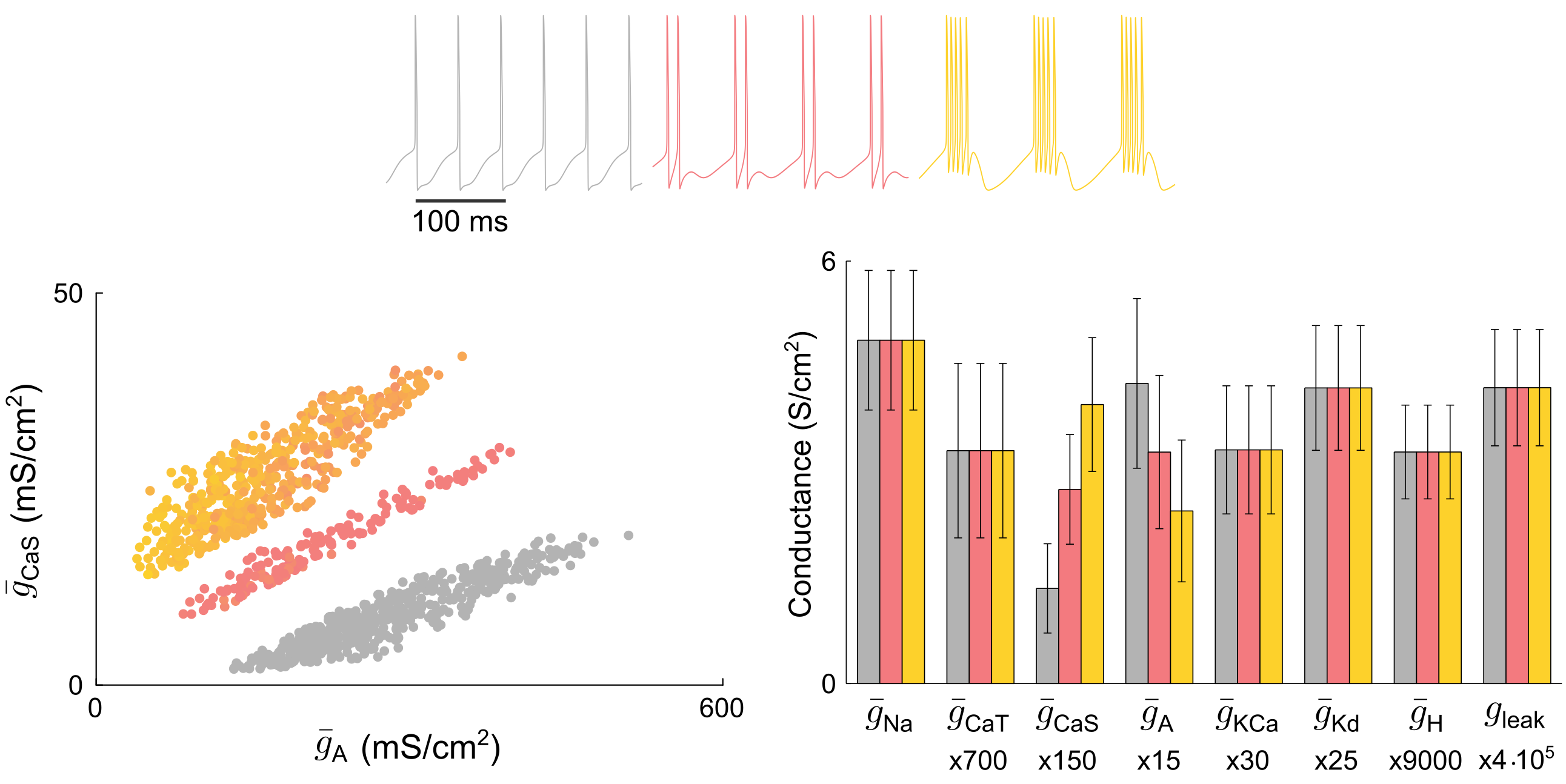 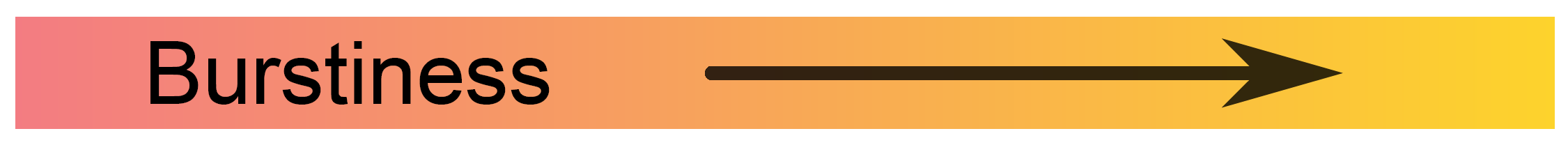 7
[Speaker Notes: However, there are a high dimensionality and degeneracy, as different values of parameters lead to the same firing pattern.]
Neurons as feedback models
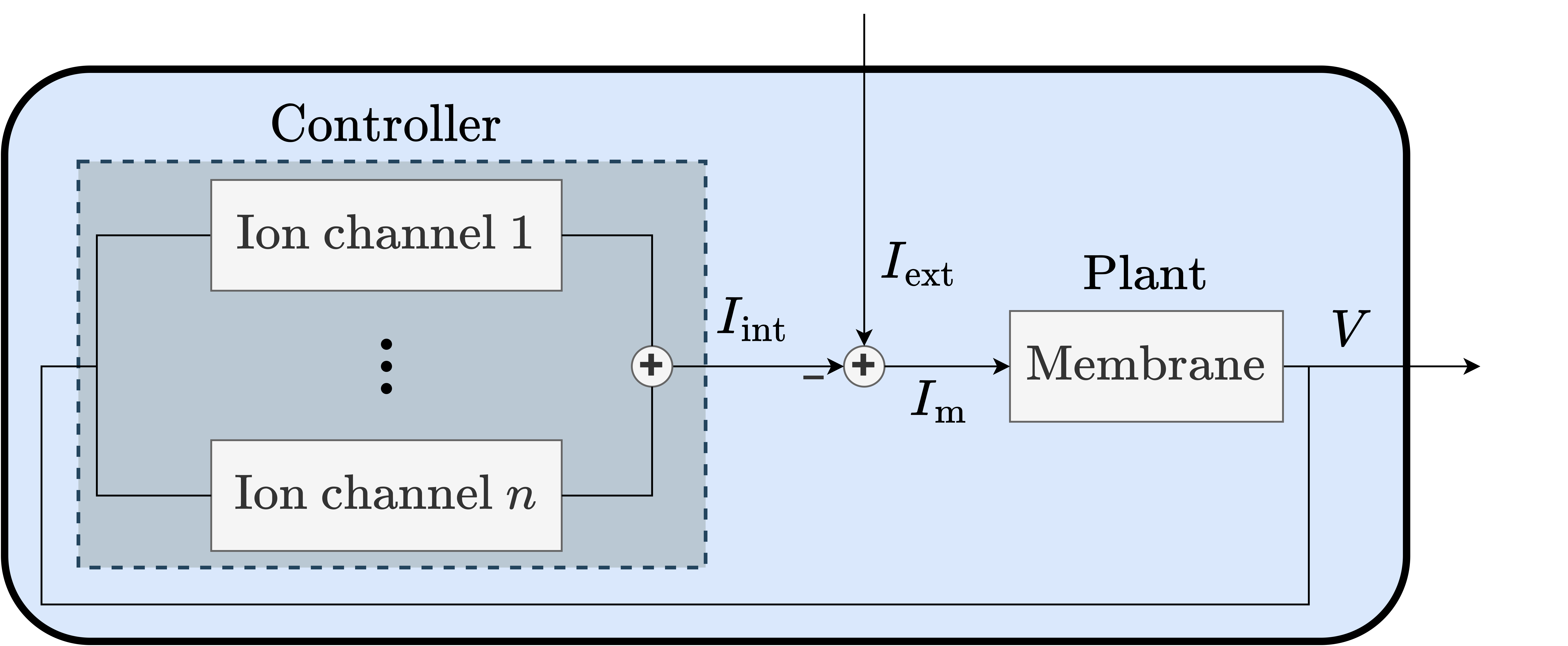 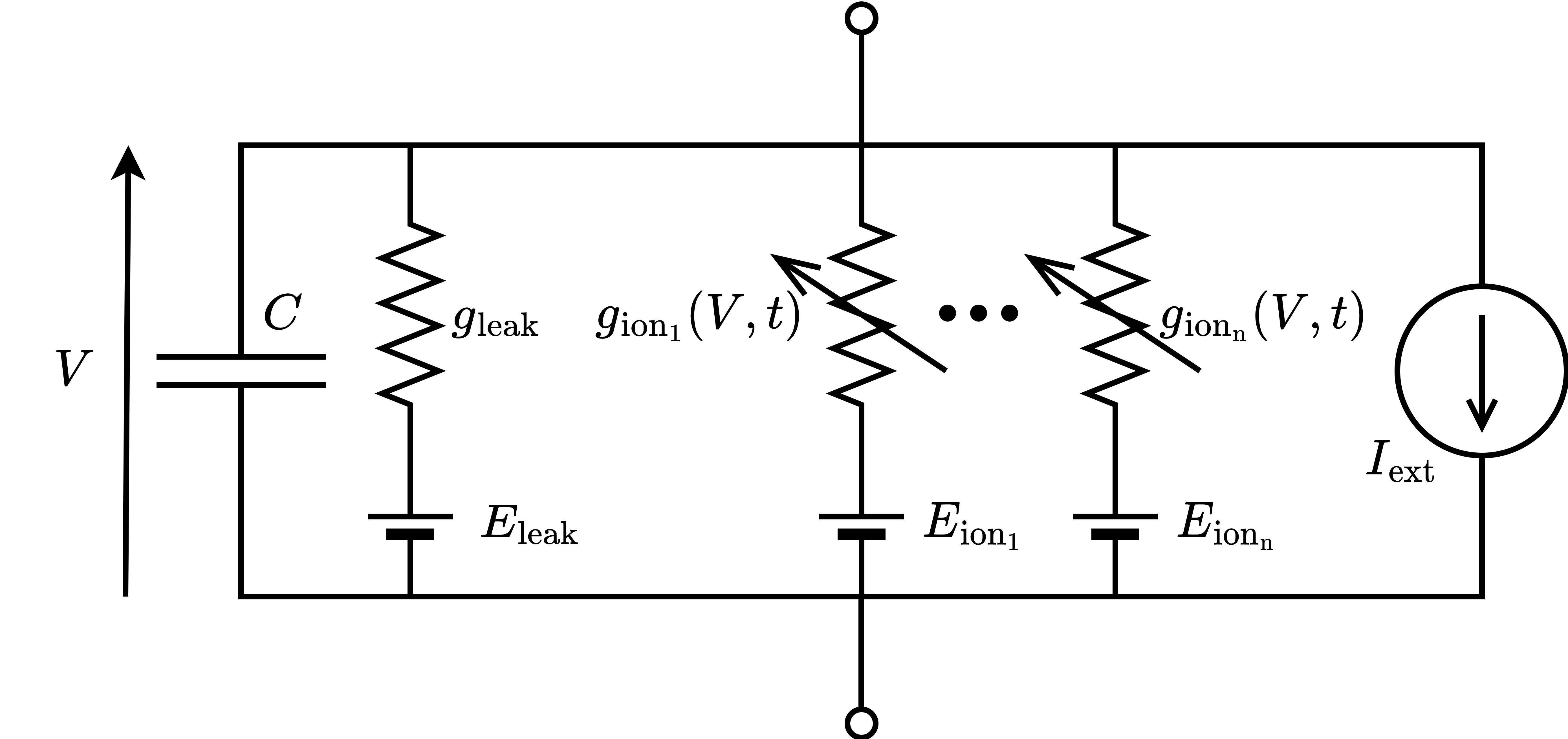 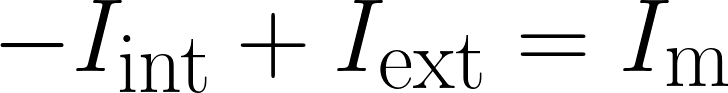 8
[Speaker Notes: To tackle that, we need to switch to the feedback representation.]
The control action of ion channels can be aggregated in 3 feedback gains
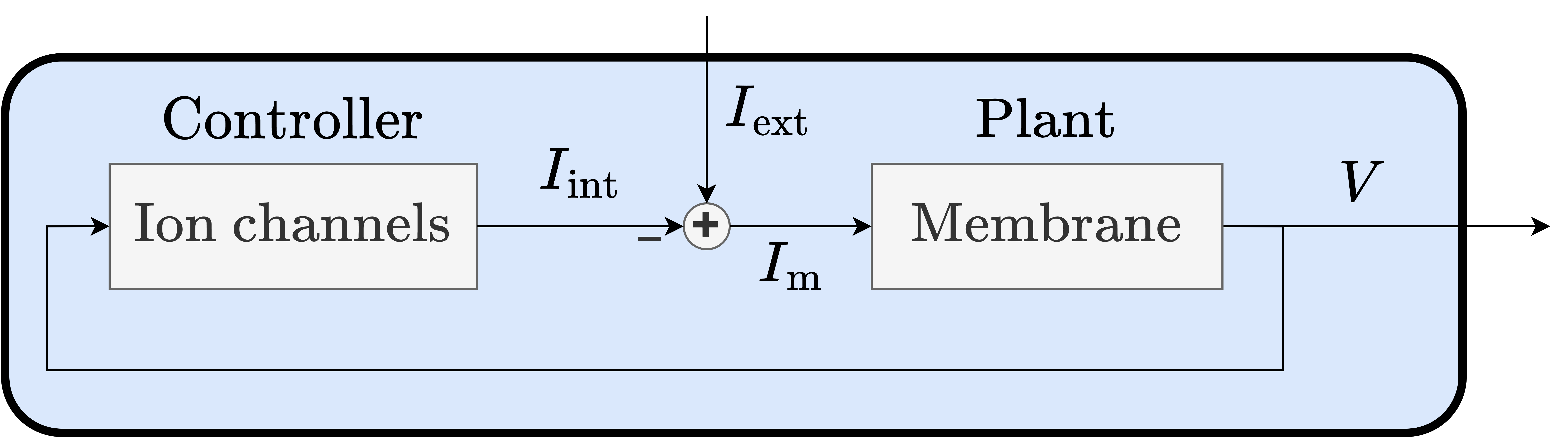 These can be aggregated into 3 neuronal feedback gains = 3 voltage dependent conductances: Dynamic Input Conductances (DICs)
Fast
Slow
Ultraslow
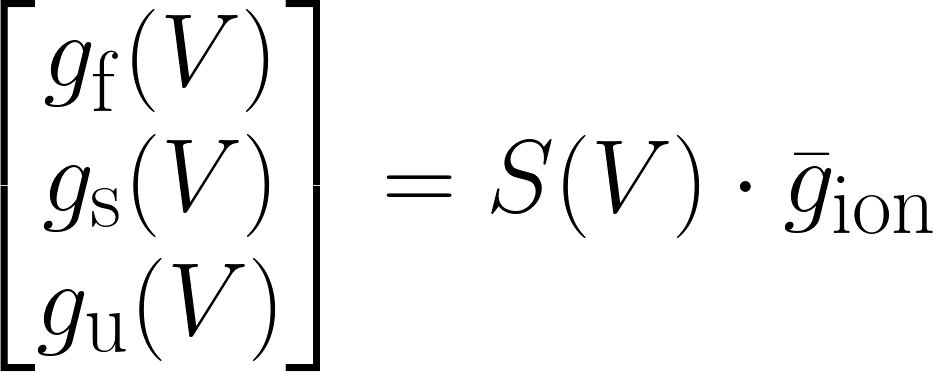 Drion et al., 2015
9
[Speaker Notes: This is helpful thanks to the neuronal feedback gains, this become tractable.]
Neuromodulation can be seen as an adaptive control problem
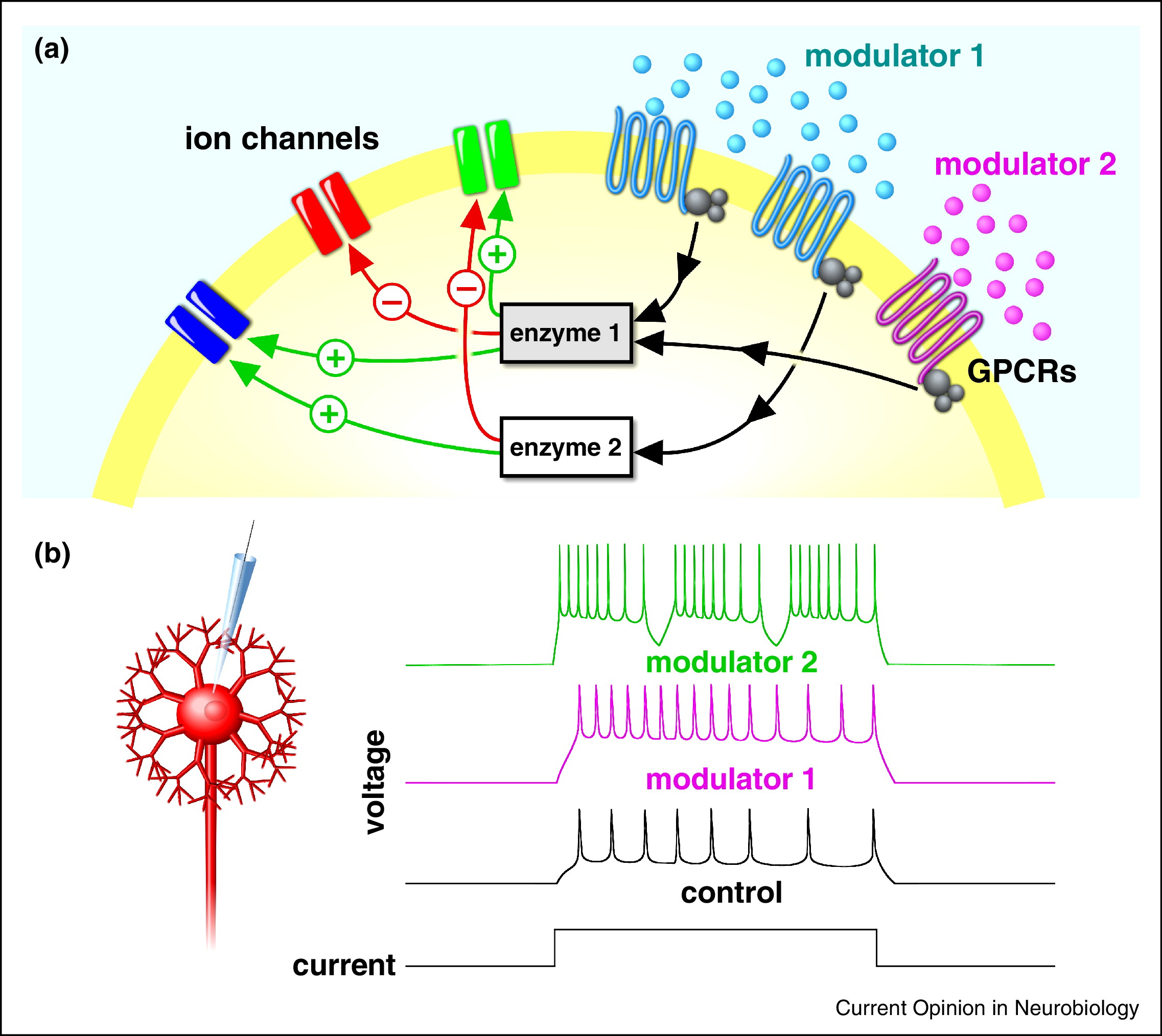 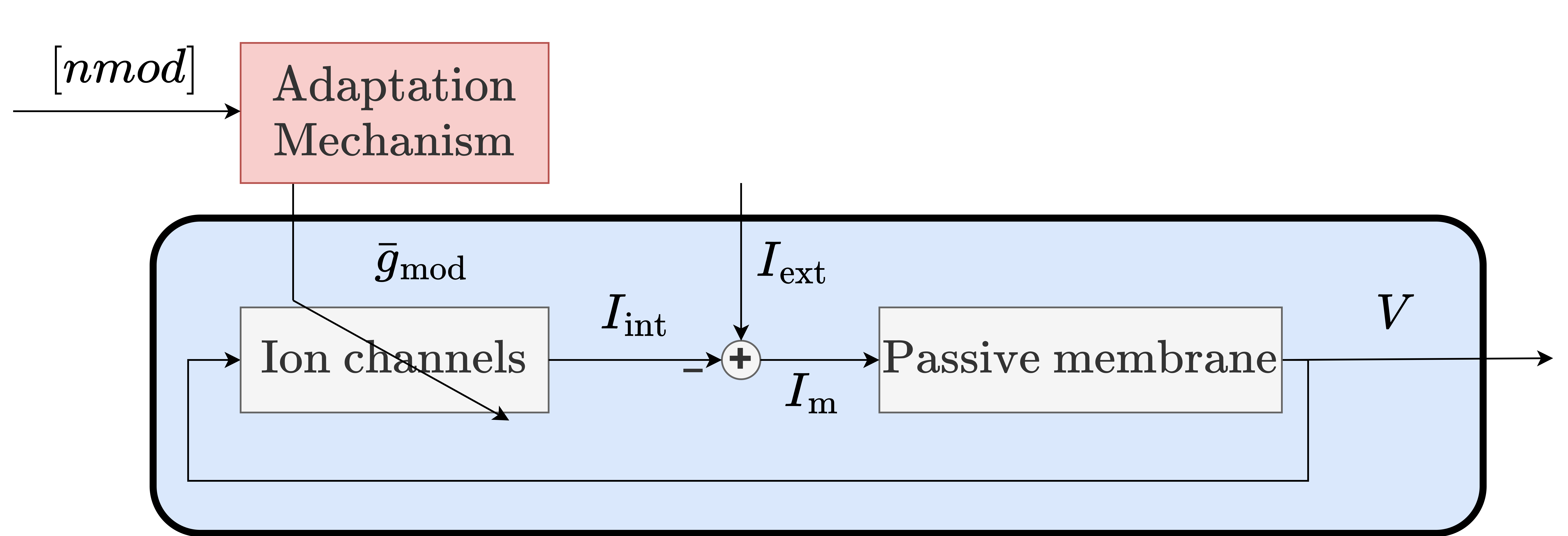 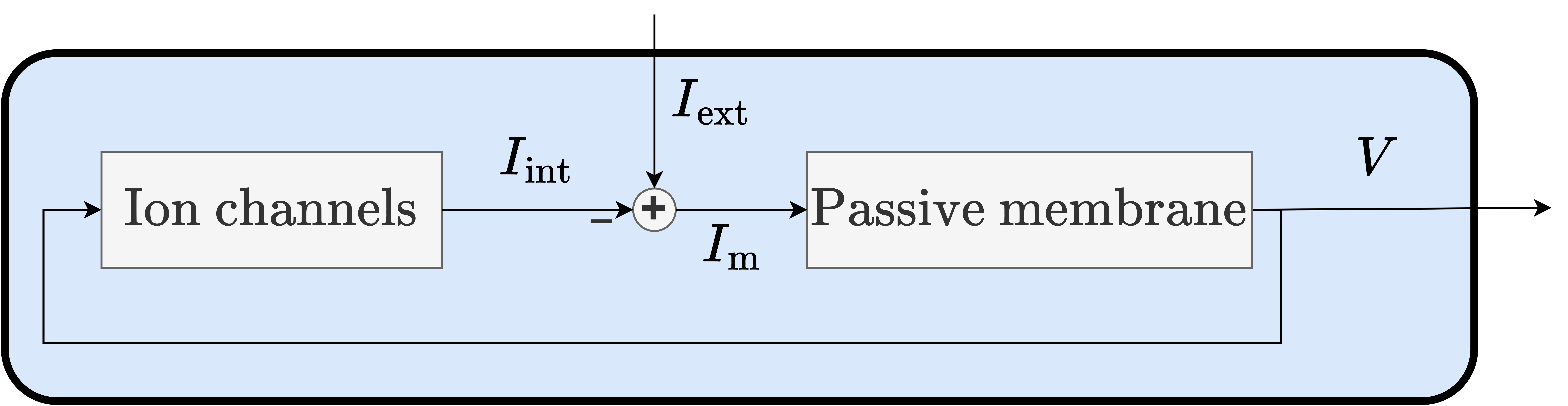 Fyon et al., 2023
10
[Speaker Notes: Neuromodulation become tractable thanks to these neuronal feedback gains.]
Adaptive control model enables reliable neuromodulation in variable neurons
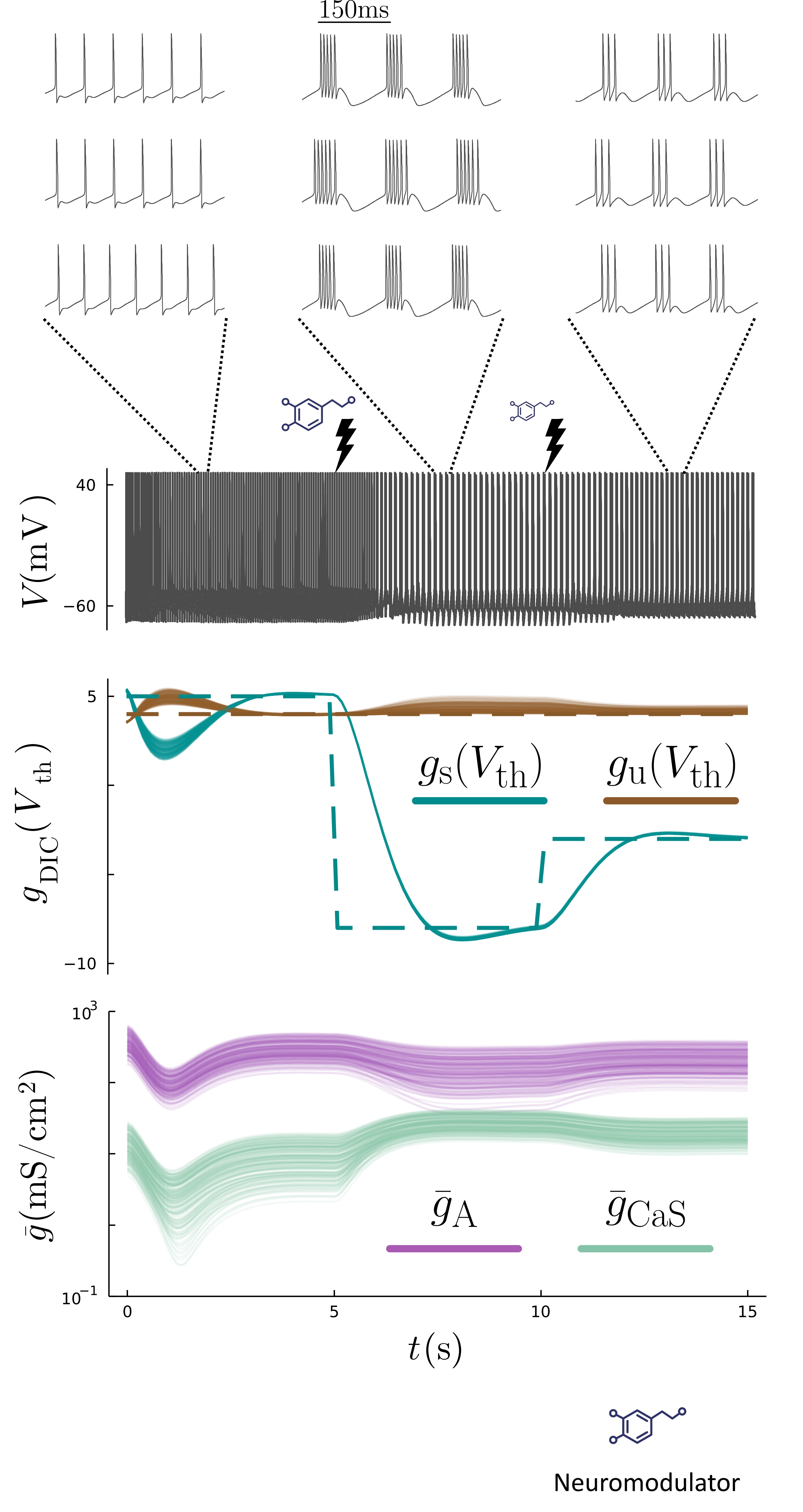 Variable parameters
Protocol:

Random population of 200 conductance based models with disparate parameters is generated
Tonic spiking to bursting transition is simulated with the adaptive control of neuromodulation
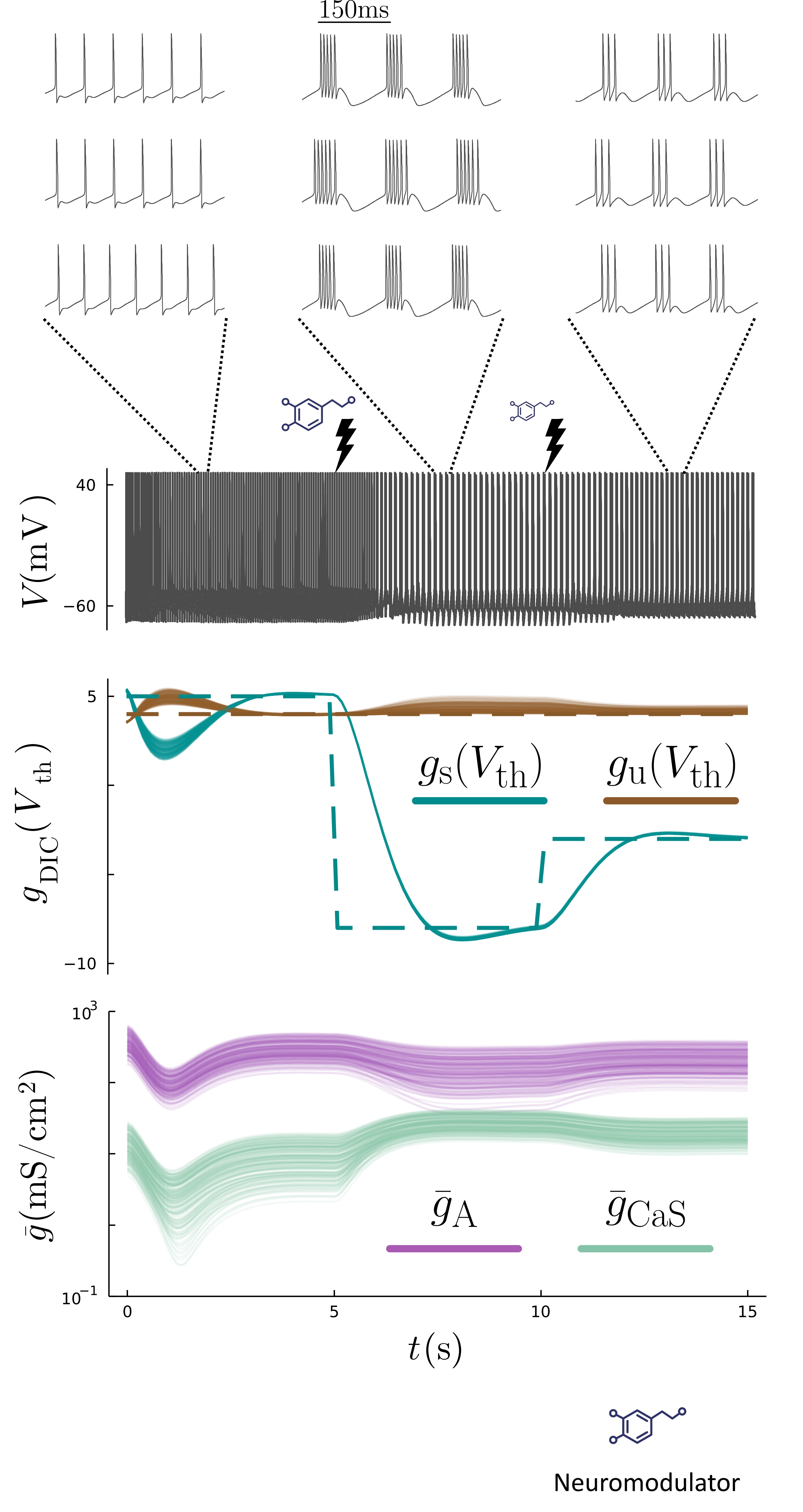 Fyon et al., 2023
11
[Speaker Notes: Basically, the adaptive controller works.]
Central pattern generators as neuromodulatory structures
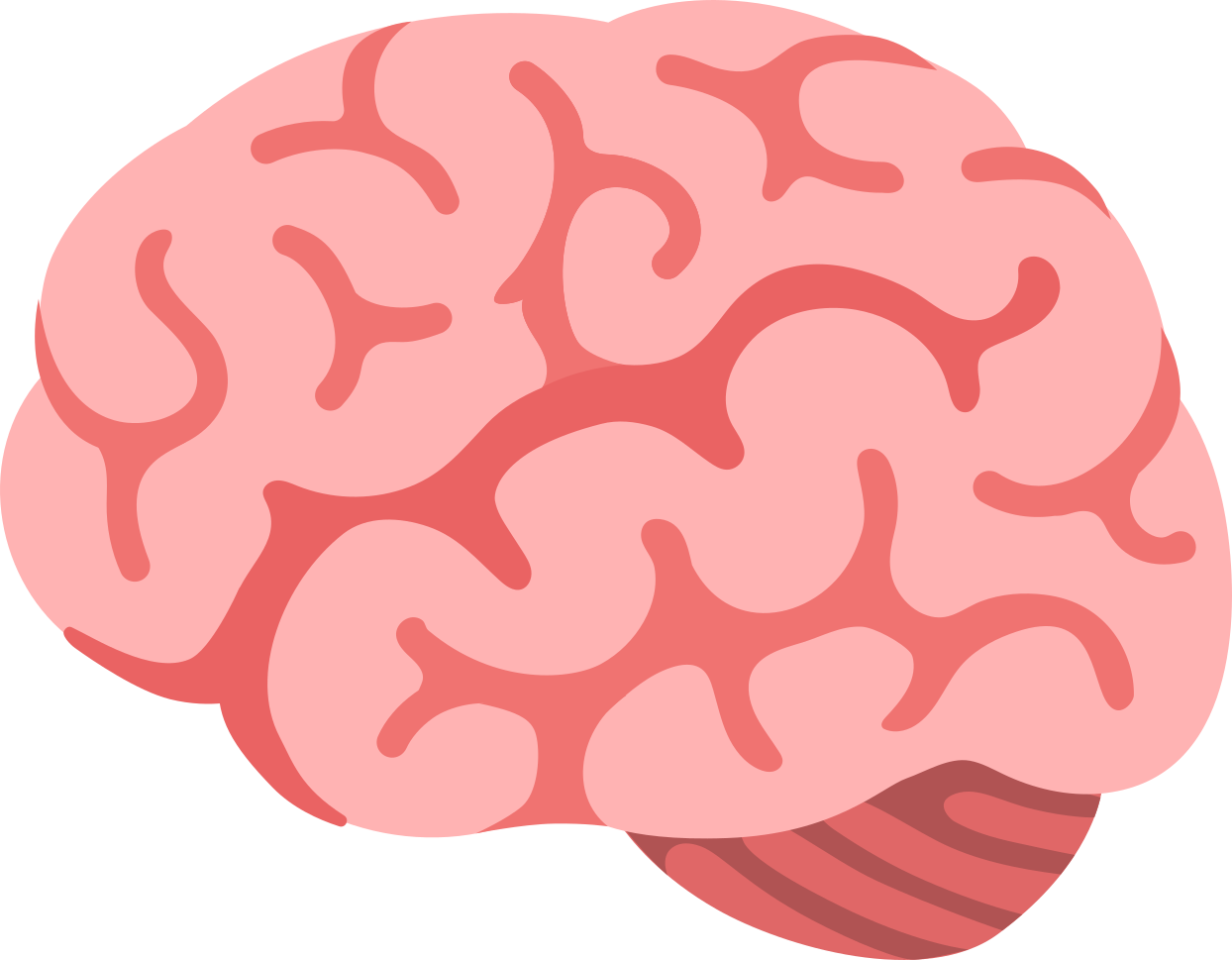 Neuromodulatory input
Neuromodulated network
OFF
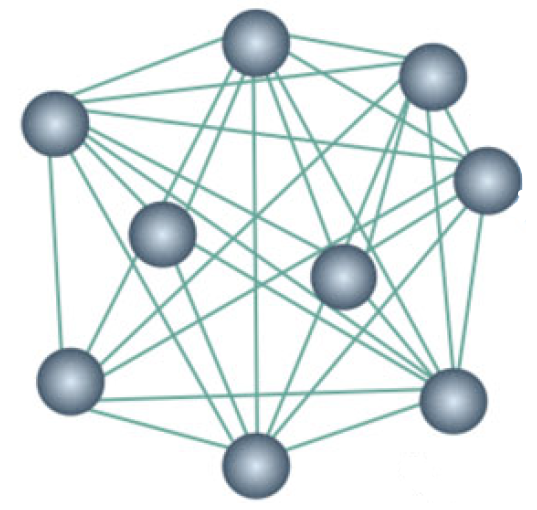 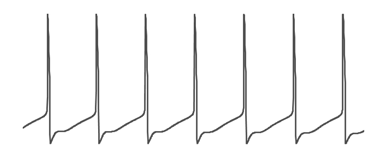 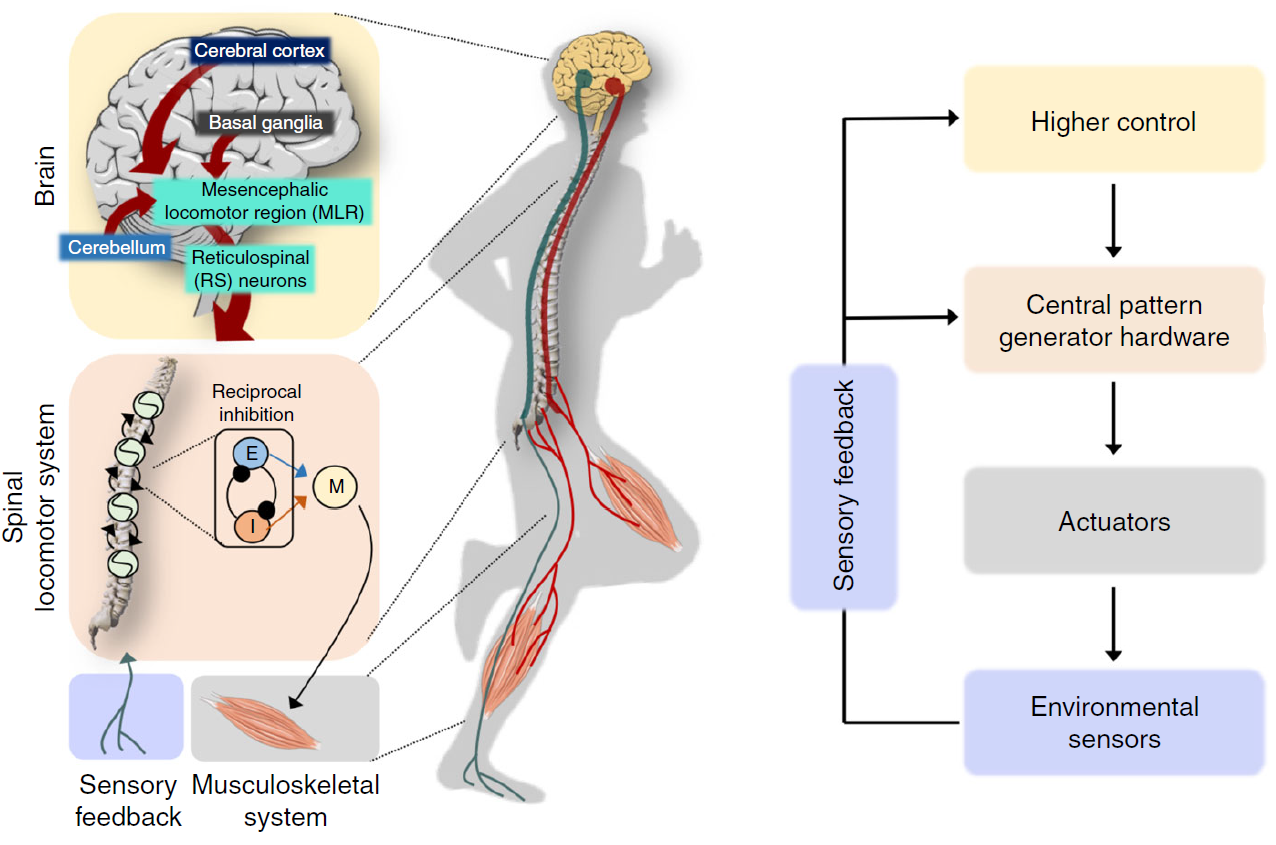 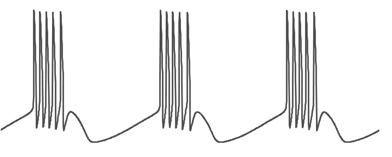 ON
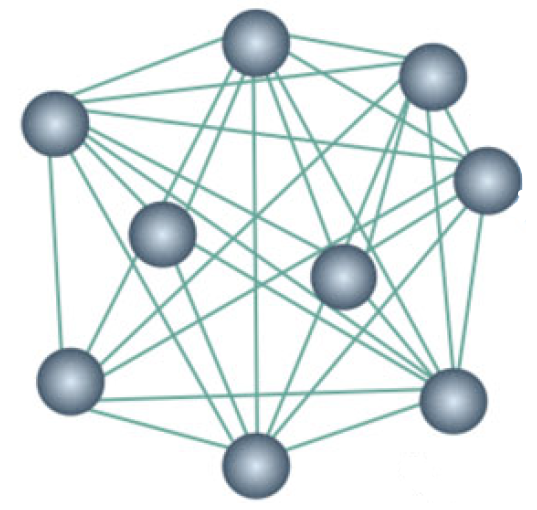 Dutta et al., 2019
12
Motor neurons
[Speaker Notes: Describe the neuromodulatory CPG architecture, that allows to switch from one rhythm to another robustly with a fixed connectome.]
Gait control using neuromodulation
Gallop
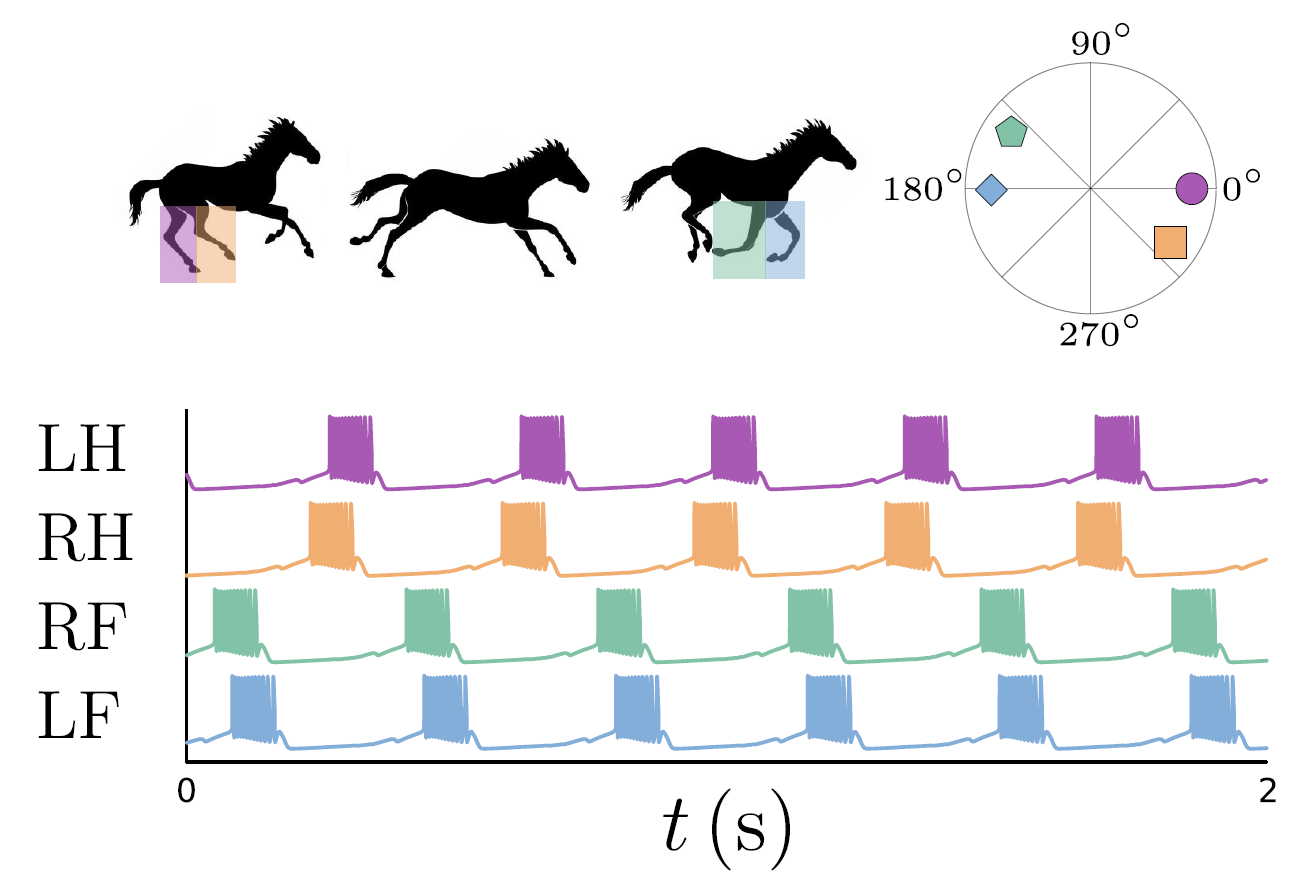 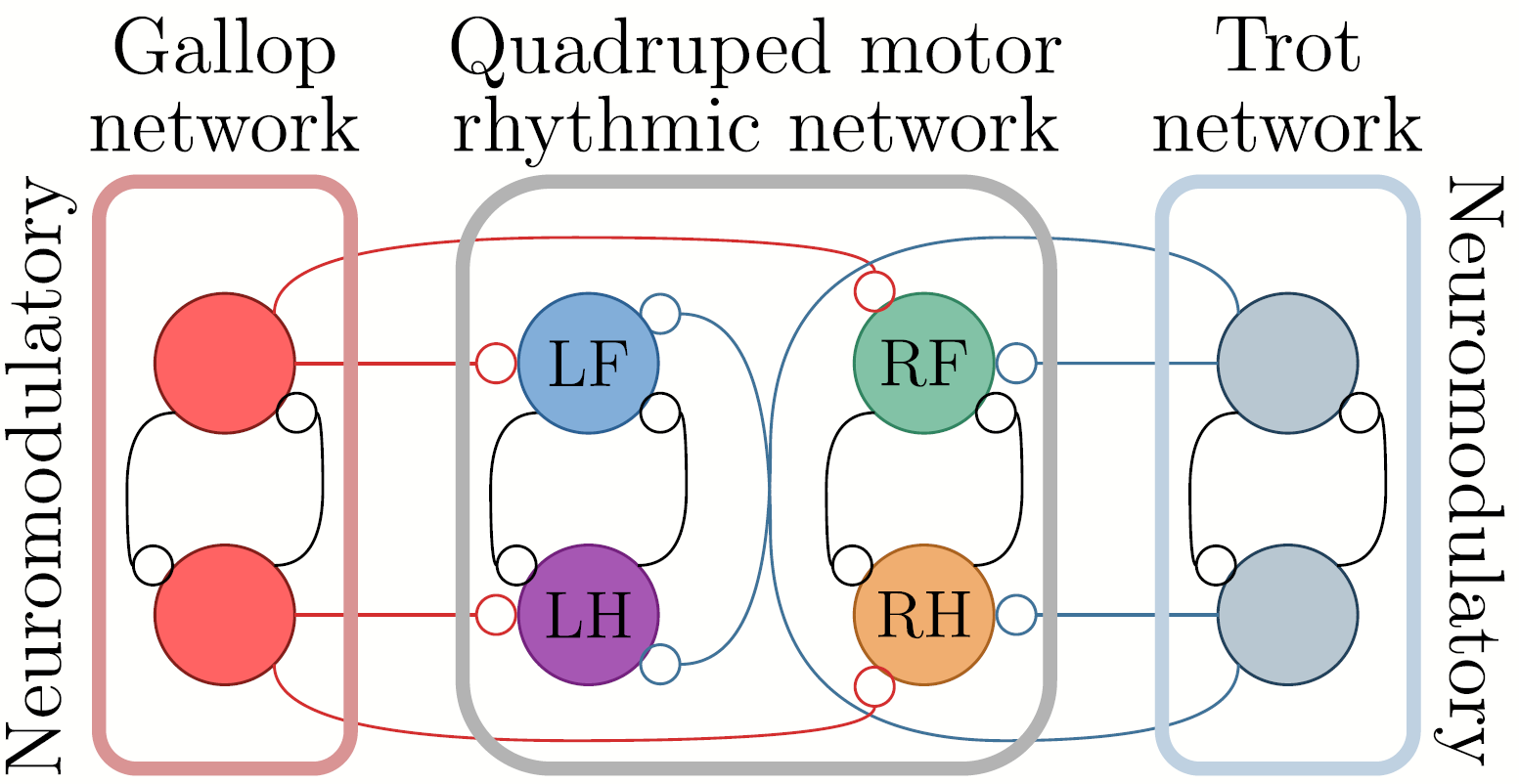 Trot
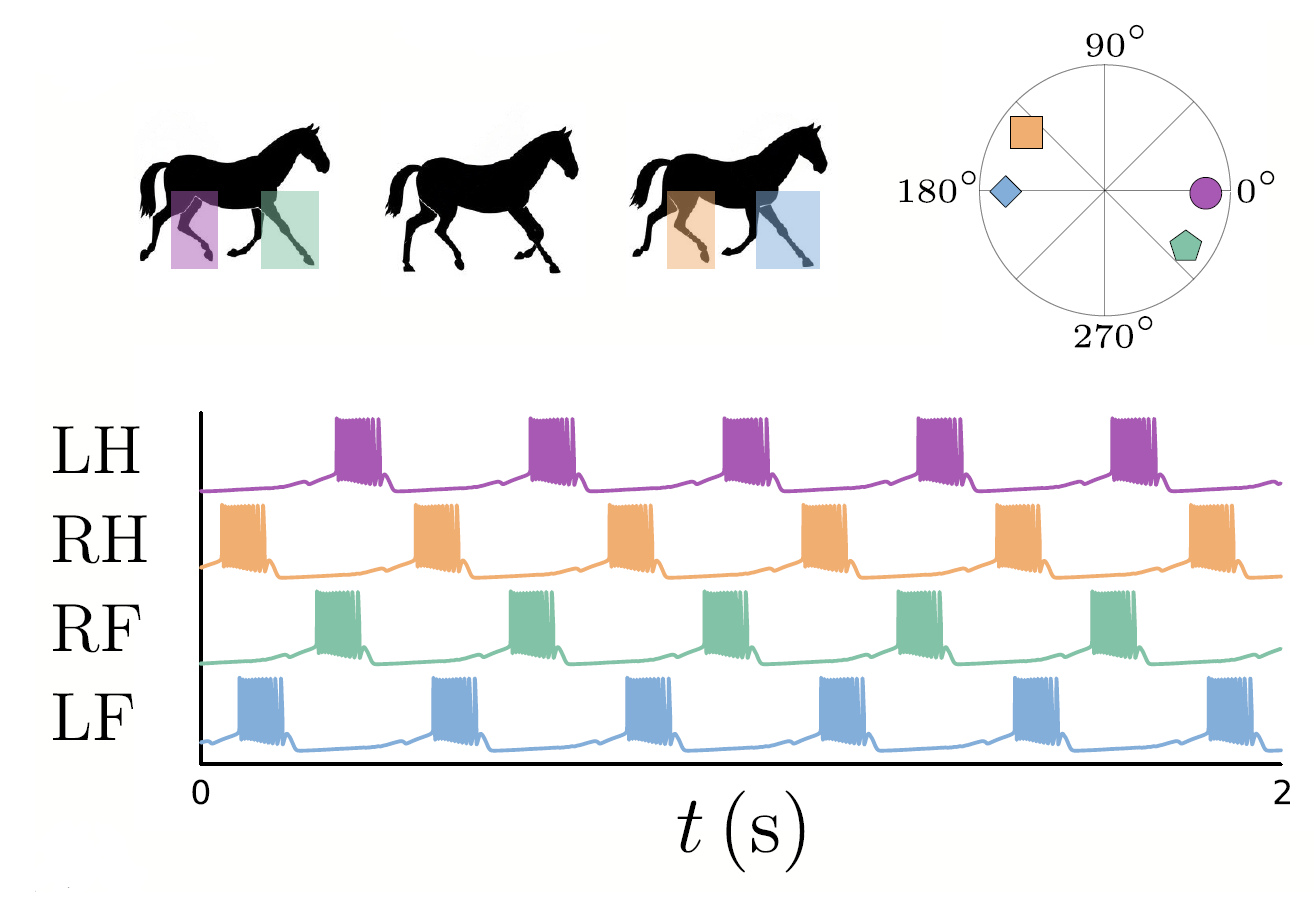 13
[Speaker Notes: Describe the gallop/trot circuit.]
Gait control using neuromodulation
Gallop
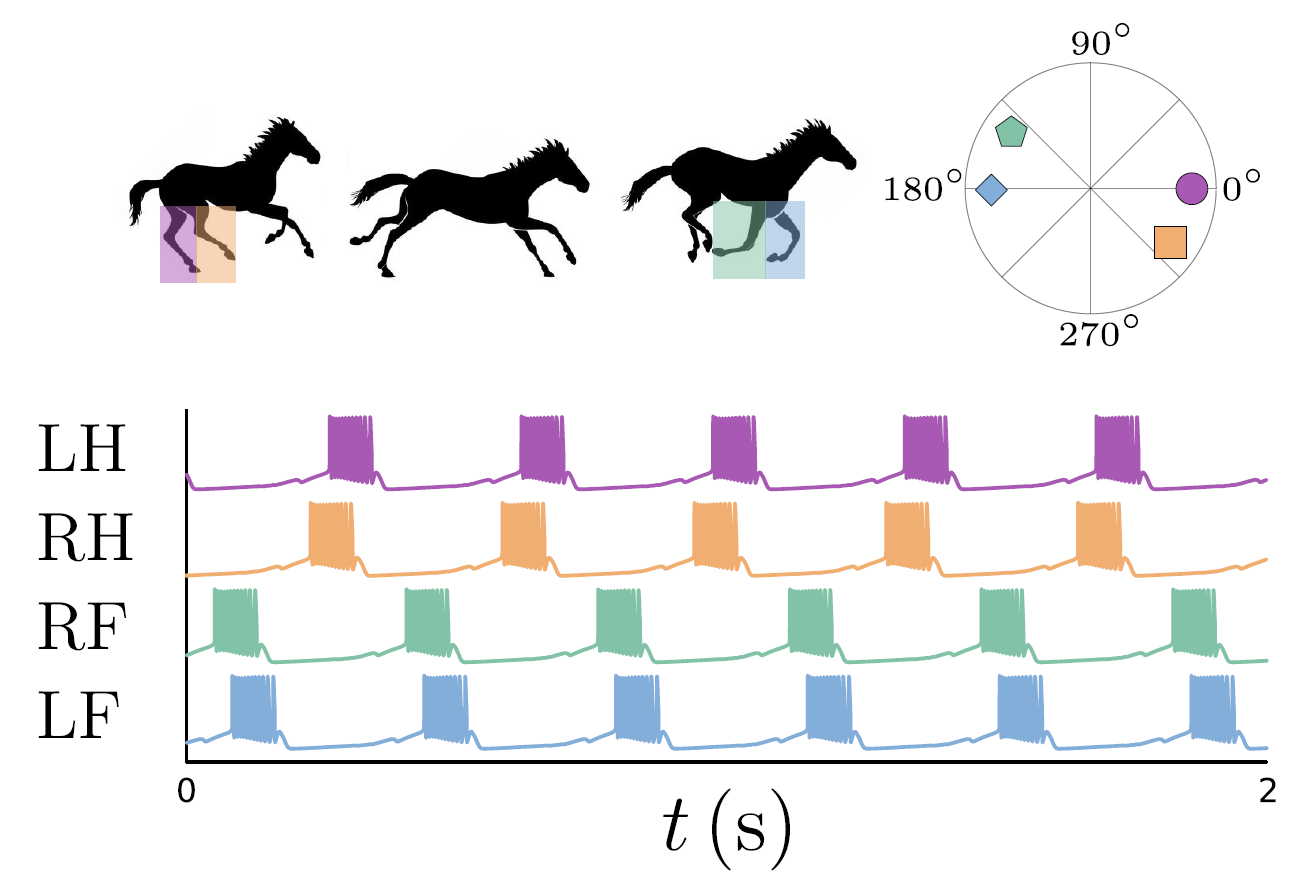 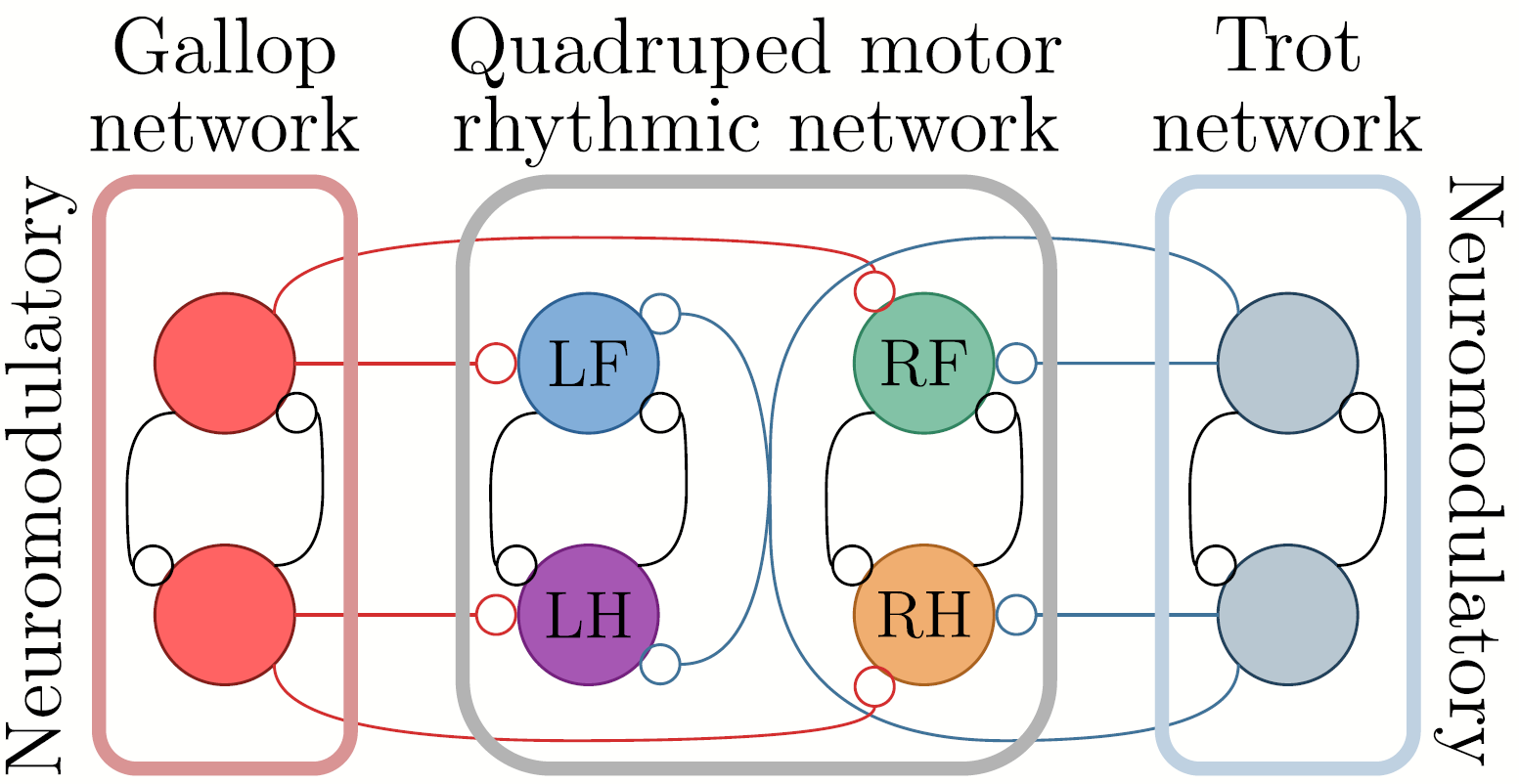 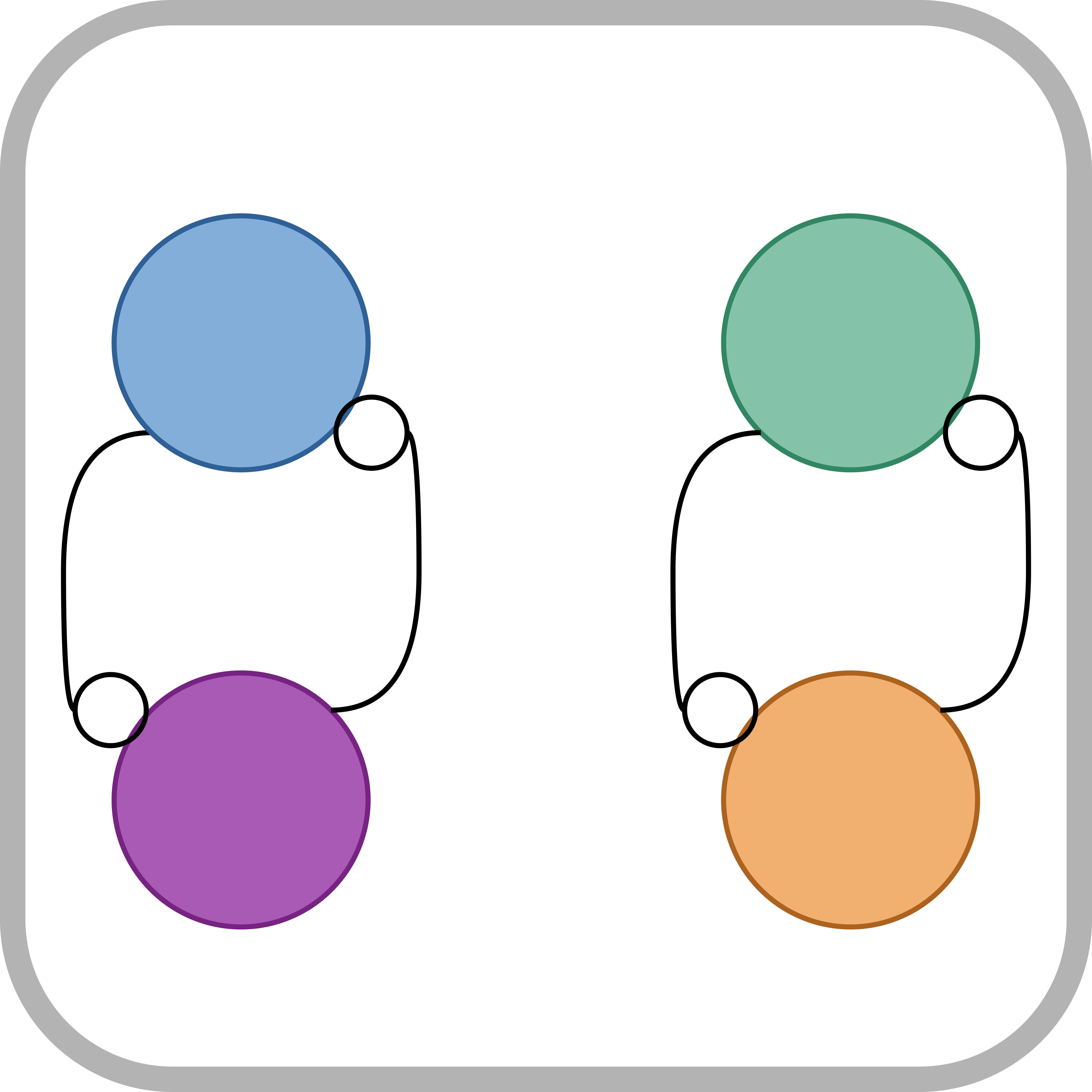 Trot
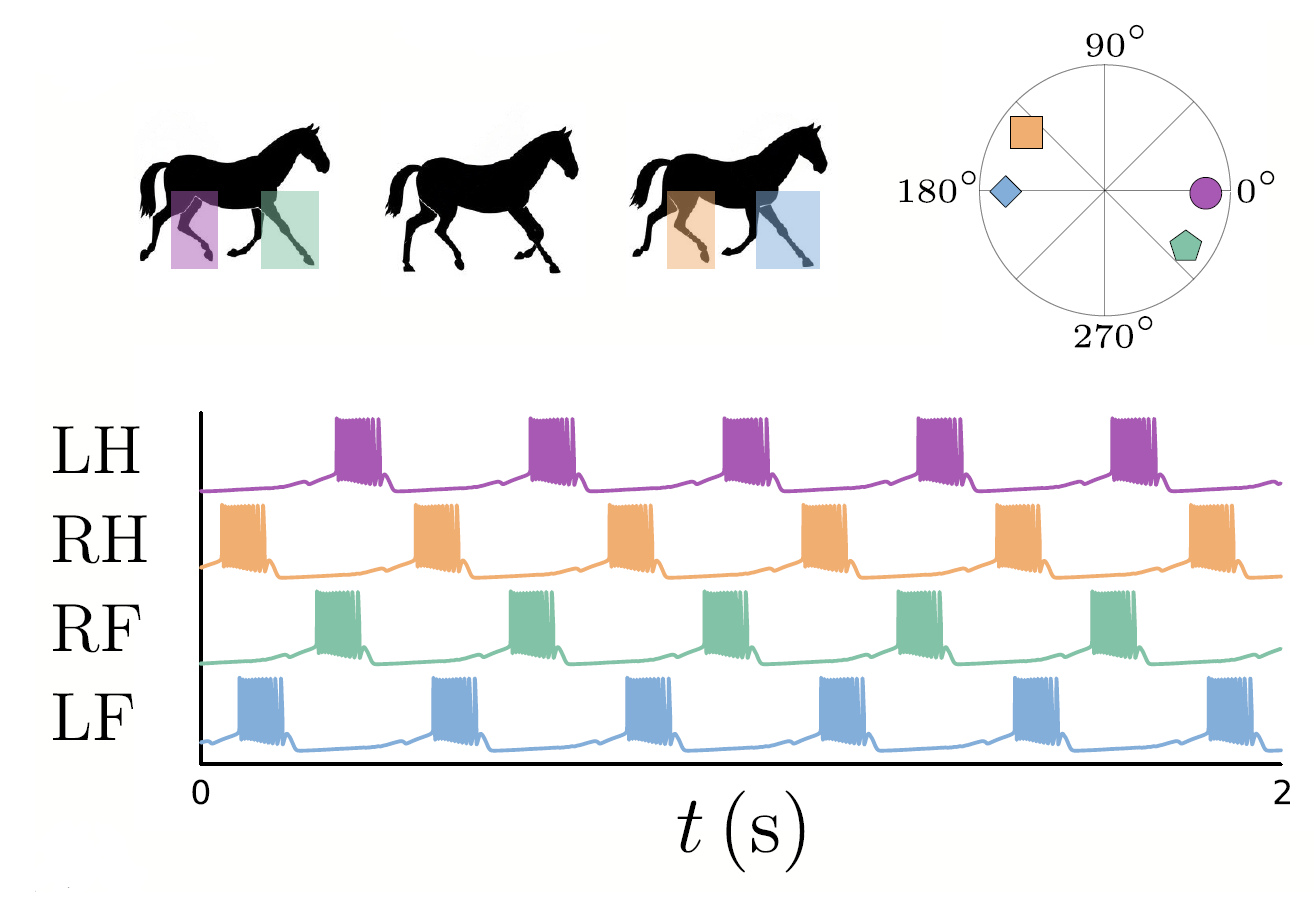 13
[Speaker Notes: Boite noire disparaitre, et avoir une slide plus dynamique, avec statique en backup]
Gait control using neuromodulation
Gallop
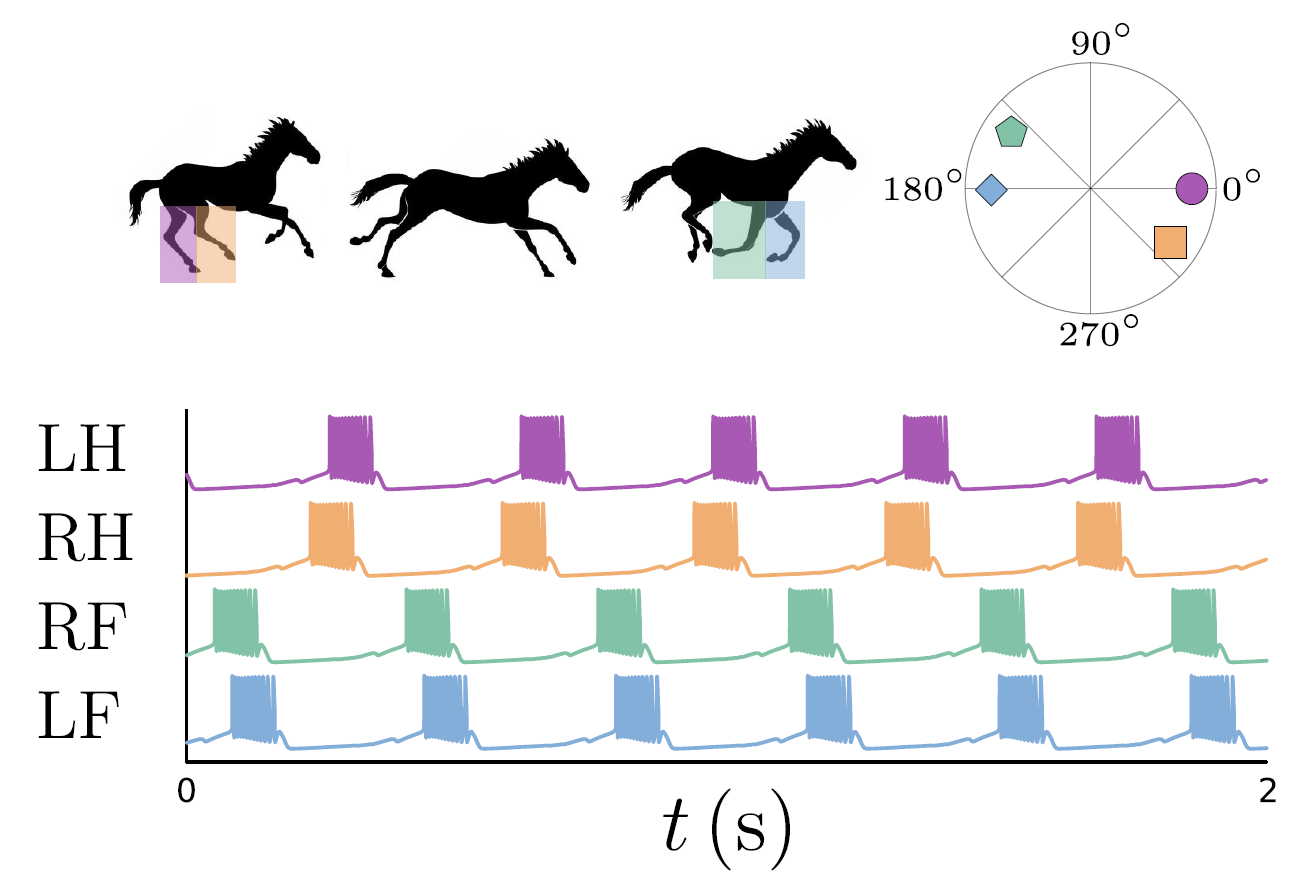 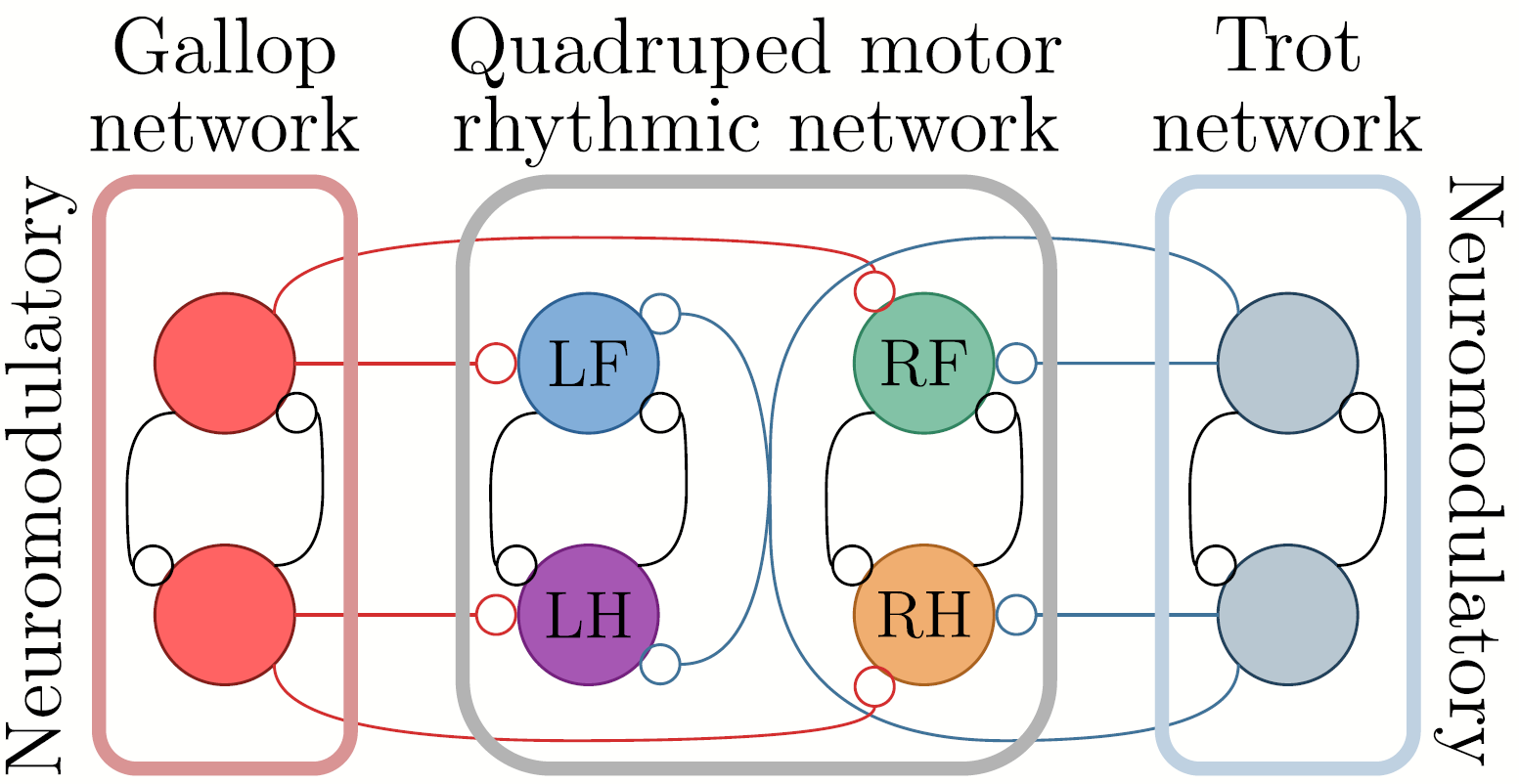 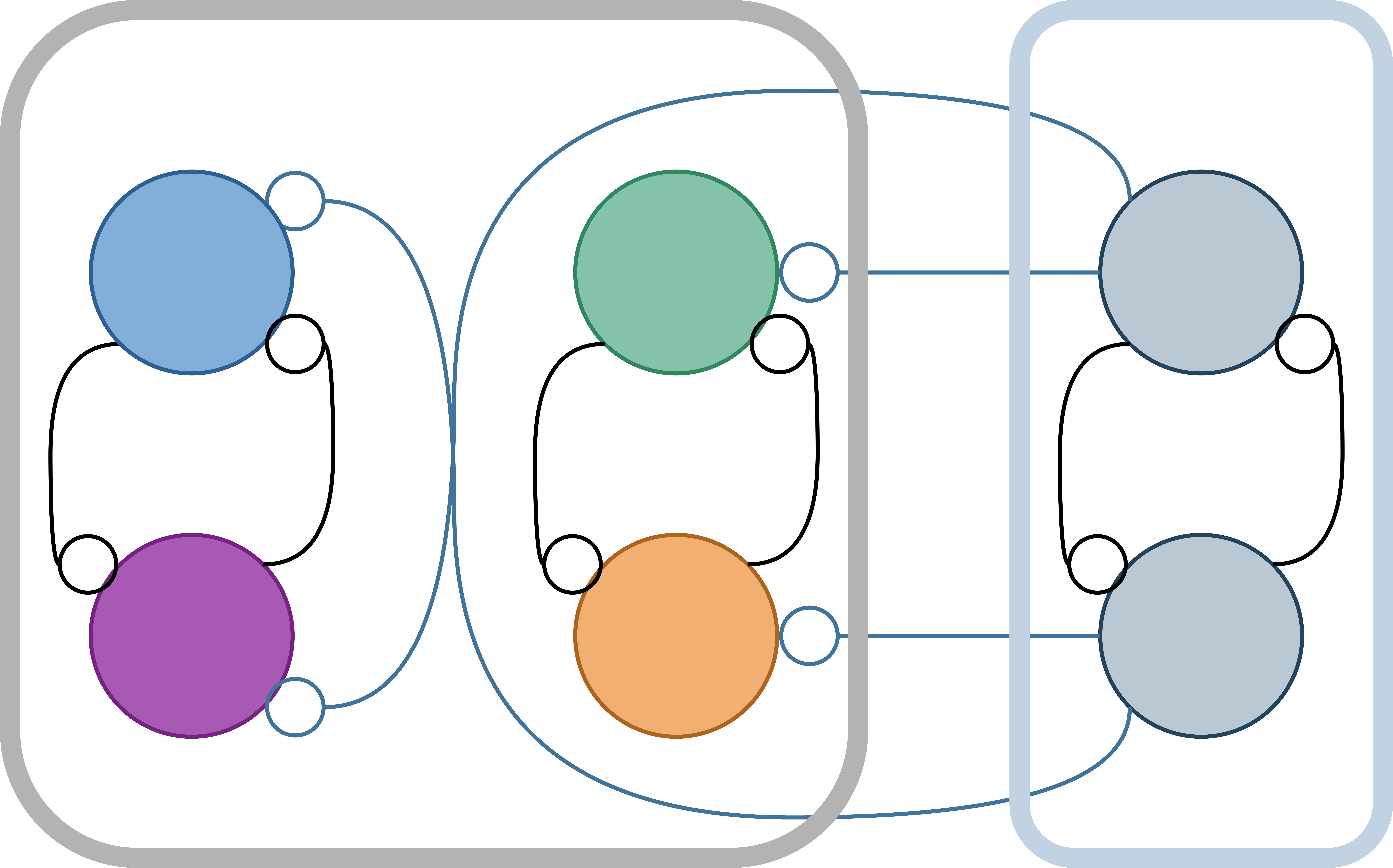 Trot
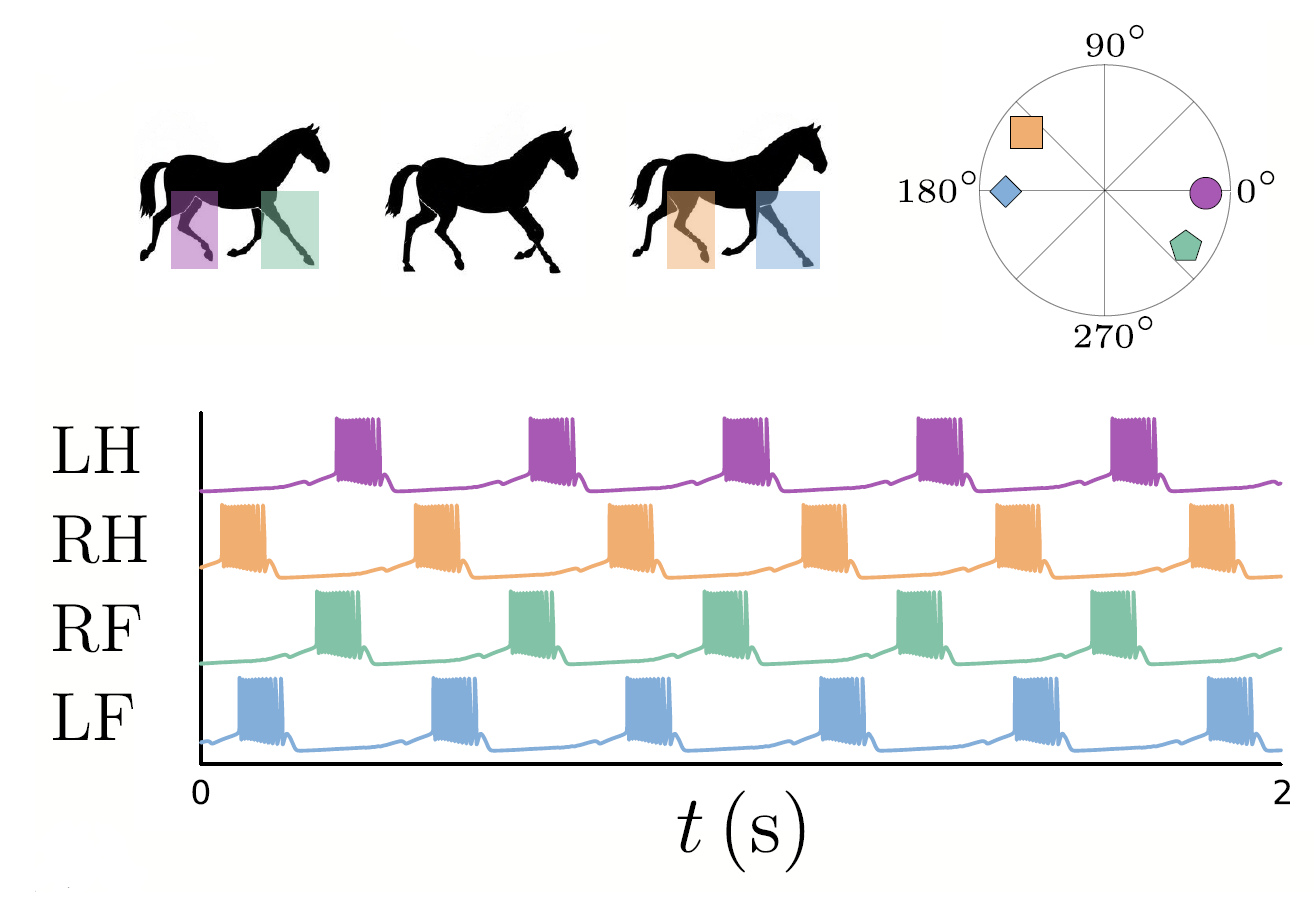 13
[Speaker Notes: Boite noire disparaitre, et avoir une slide plus dynamique, avec statique en backup]
Gait control using neuromodulation
Gallop
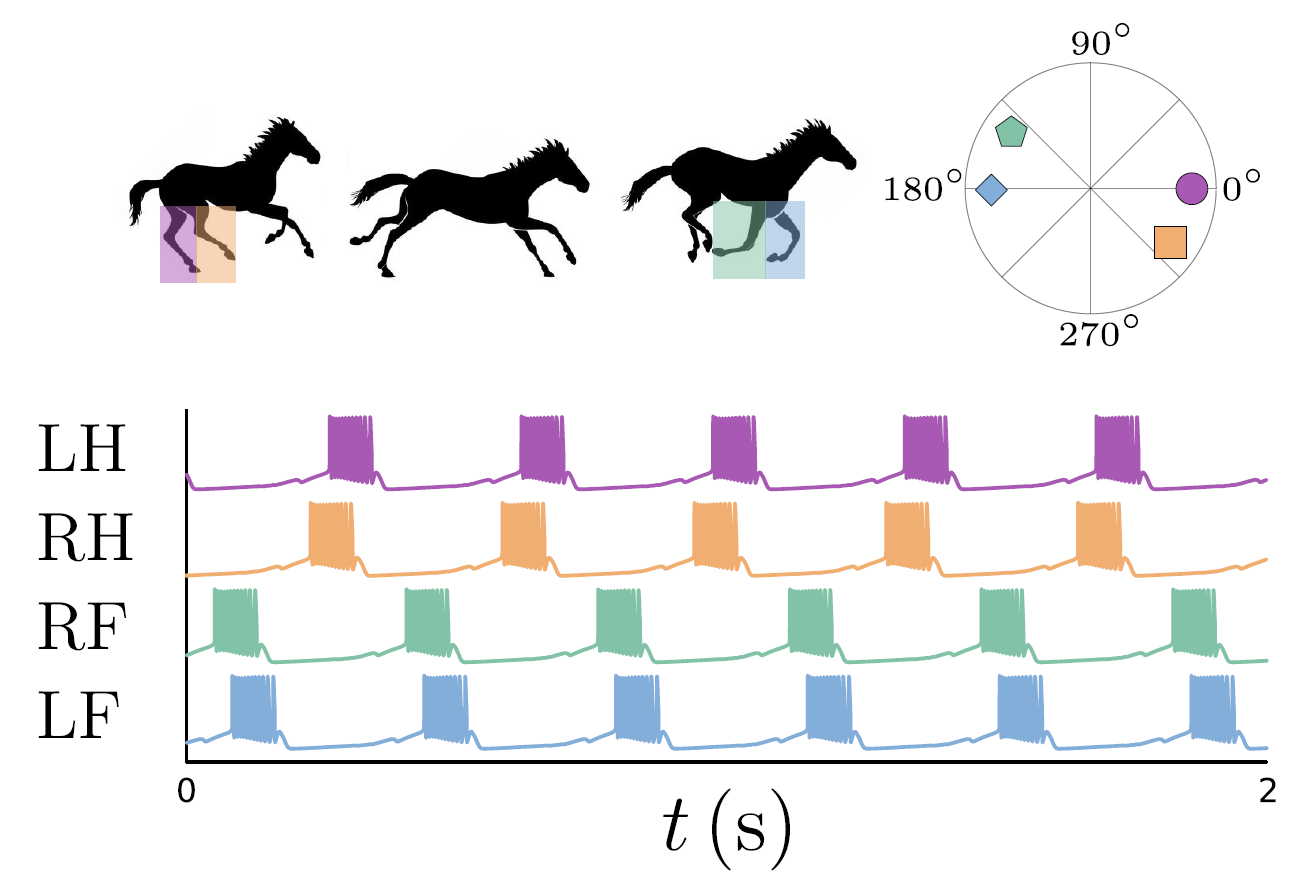 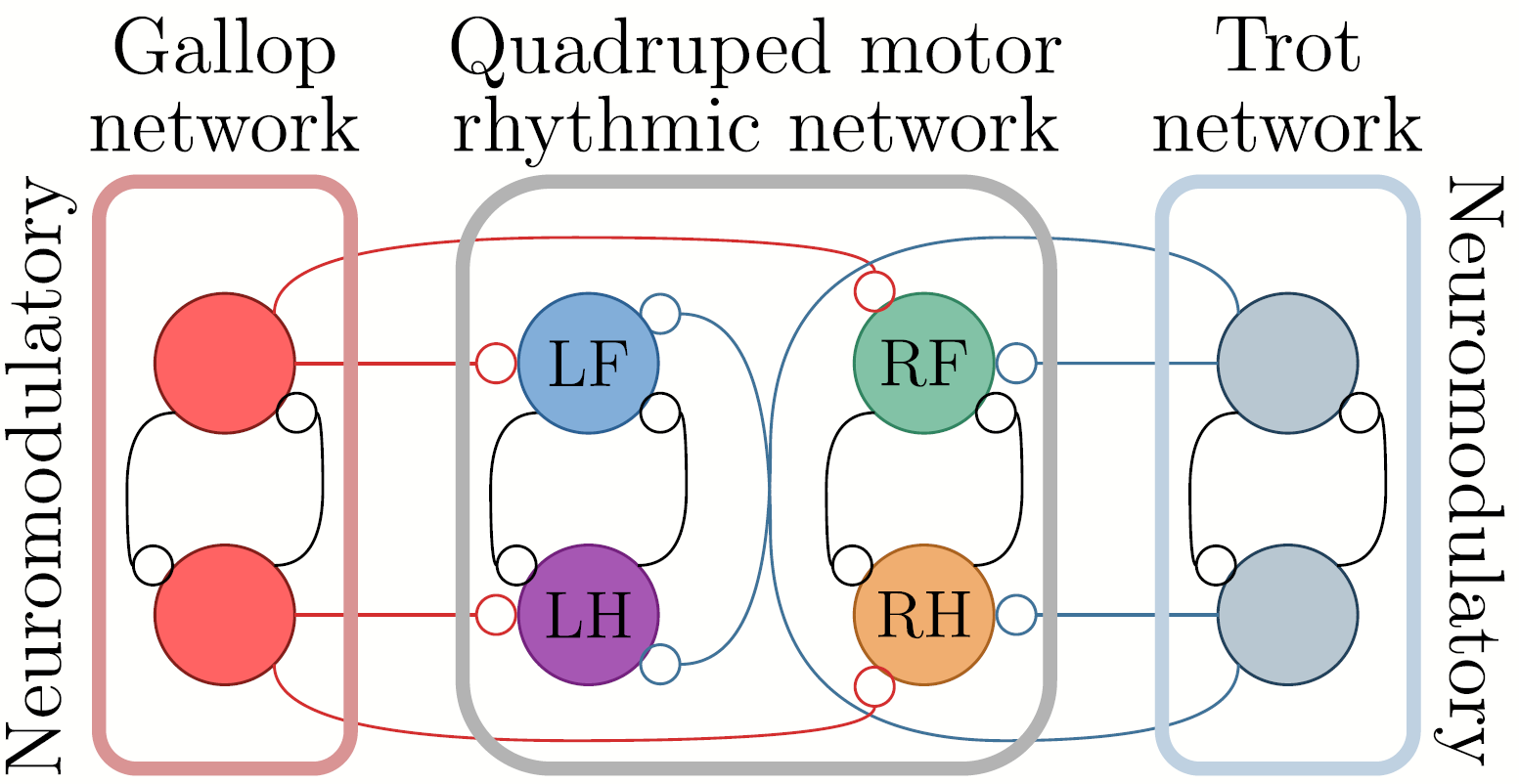 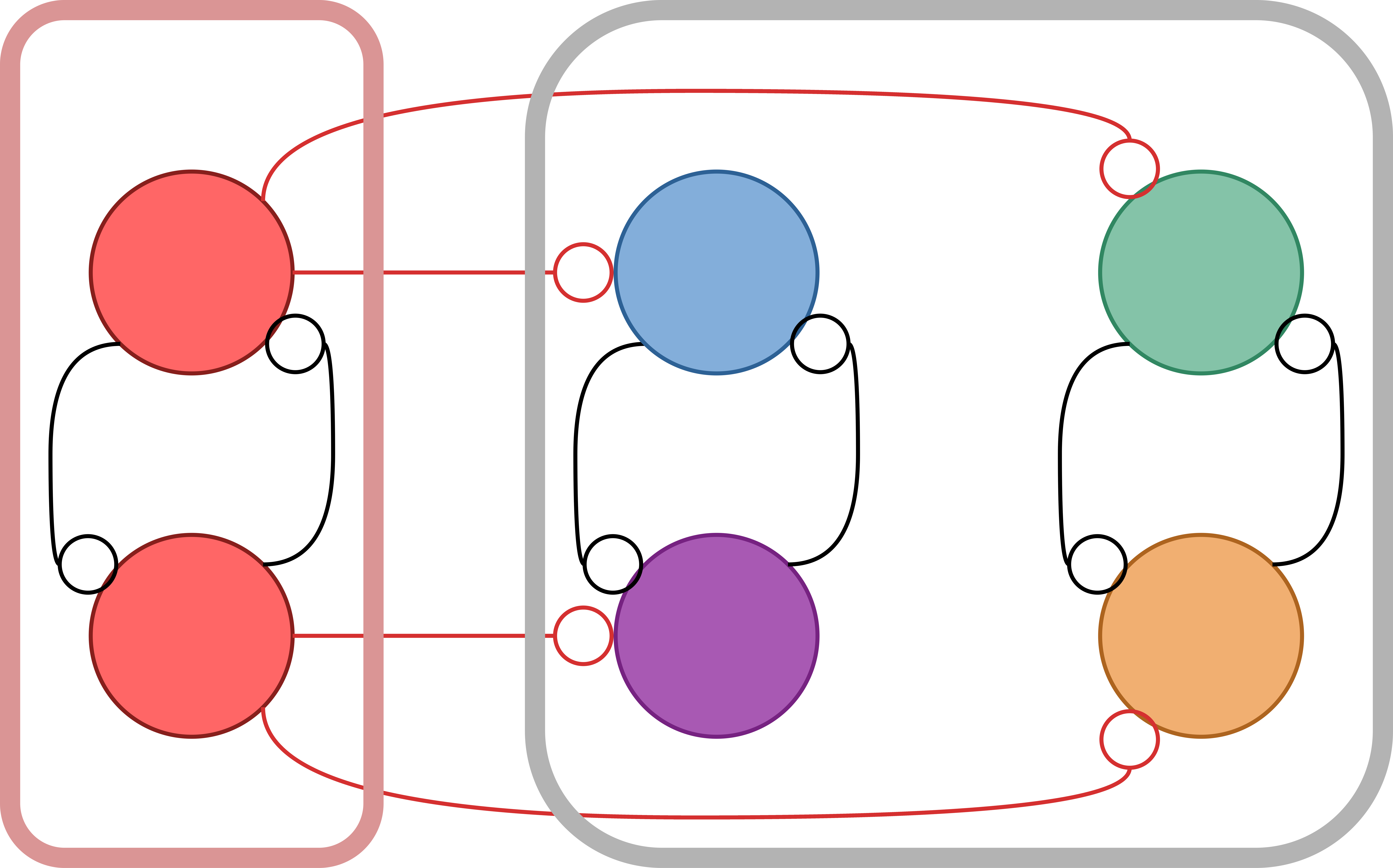 Trot
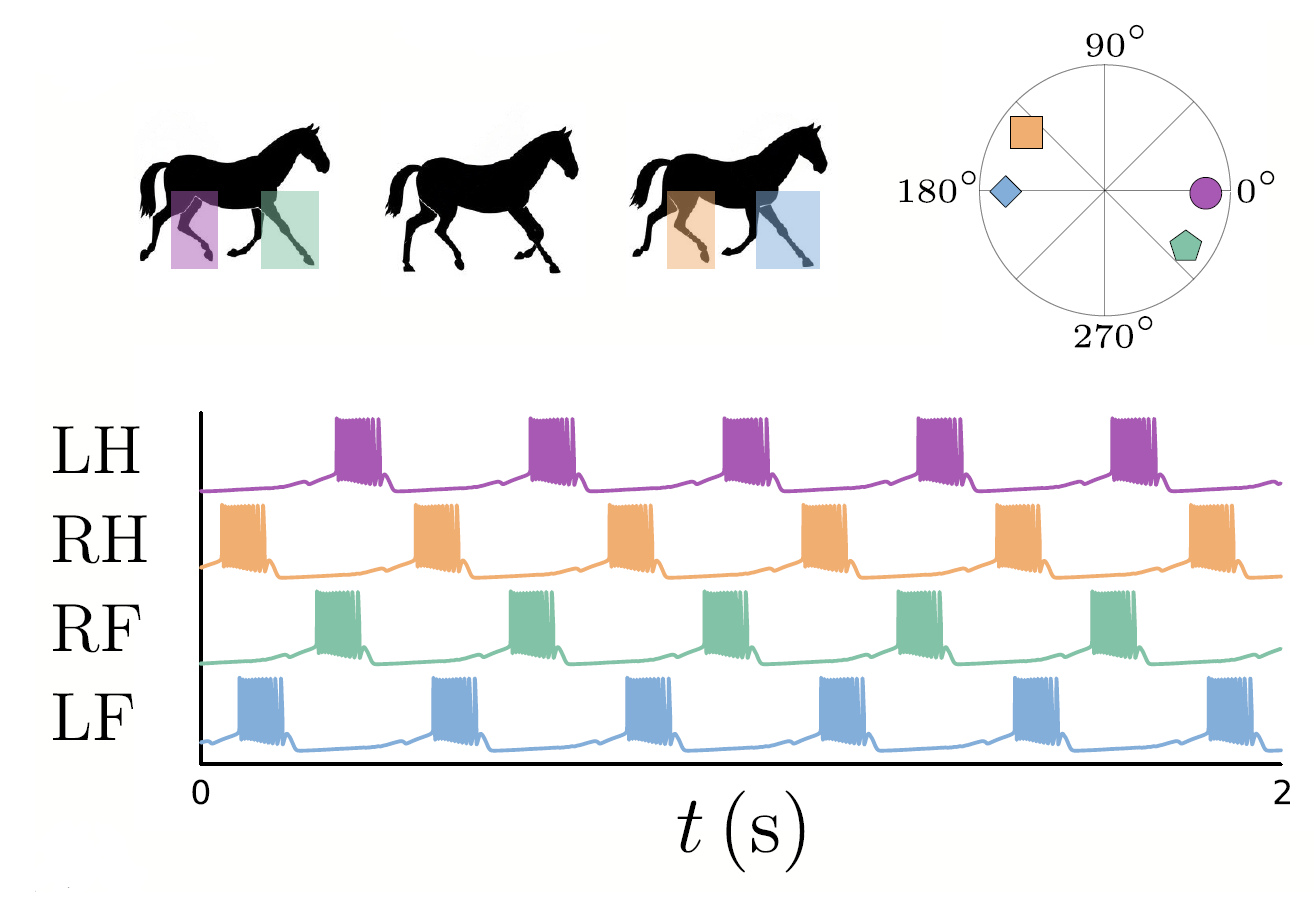 13
[Speaker Notes: Boite noire disparaitre, et avoir une slide plus dynamique, avec statique en backup]
Gait control using neuromodulation
Gallop
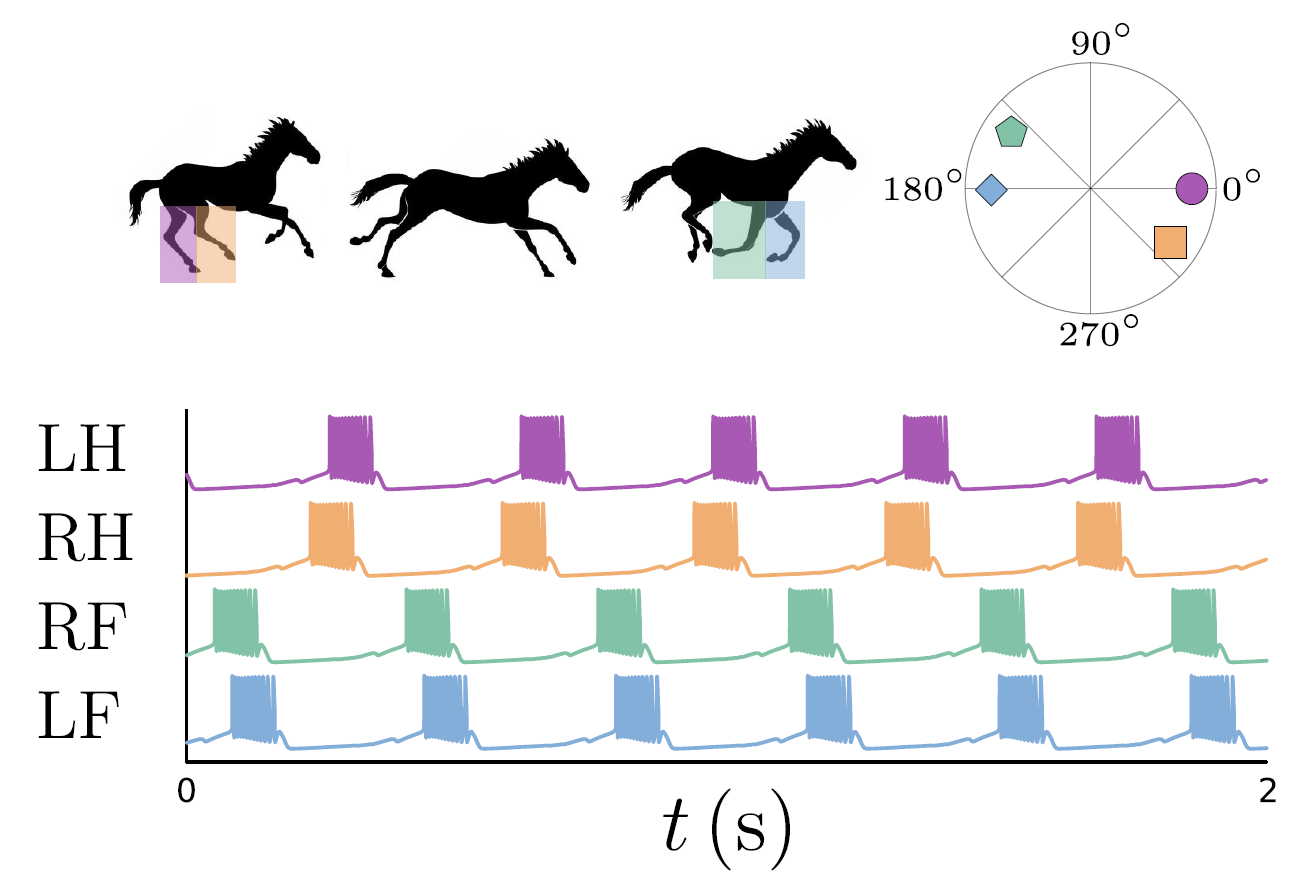 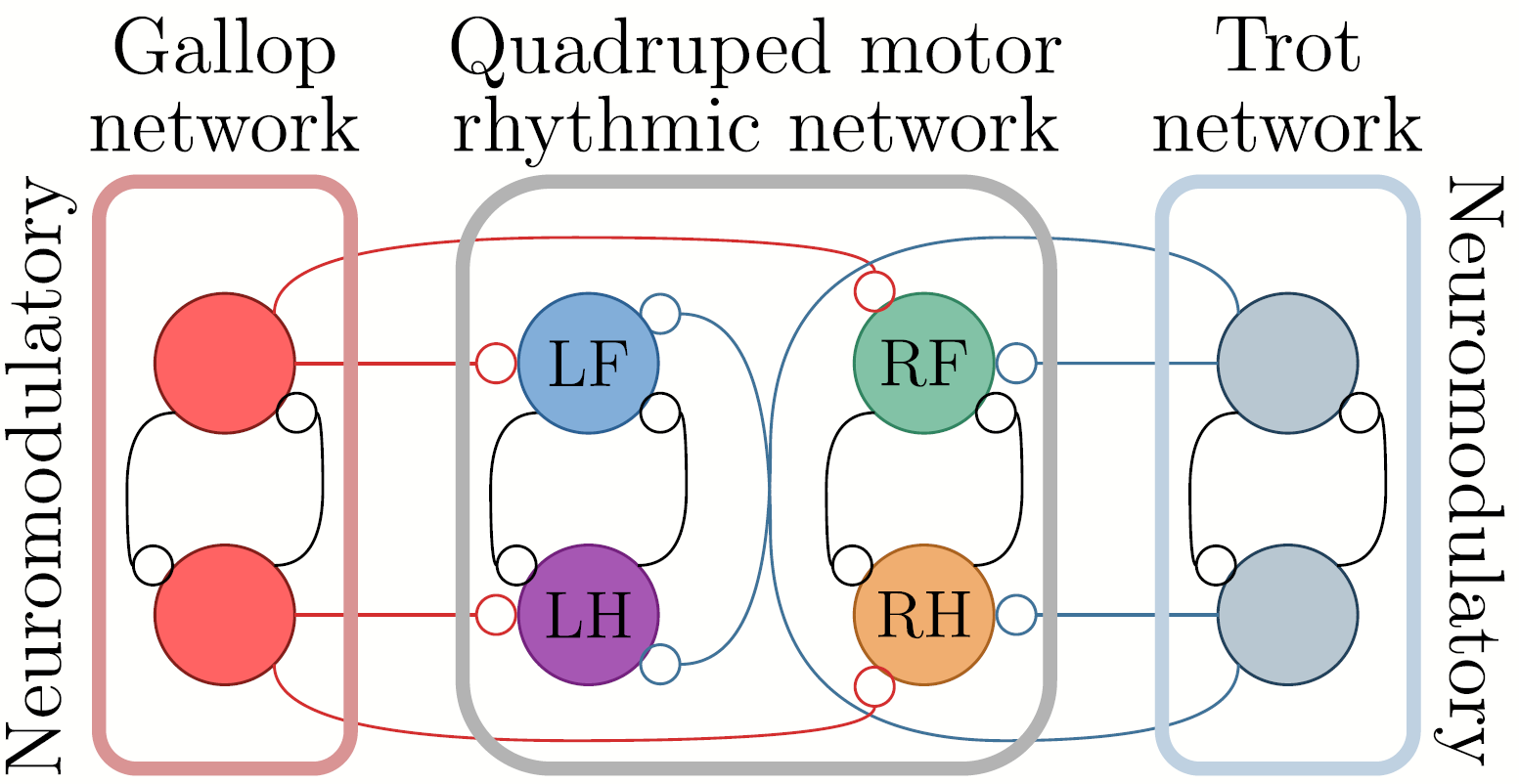 Trot
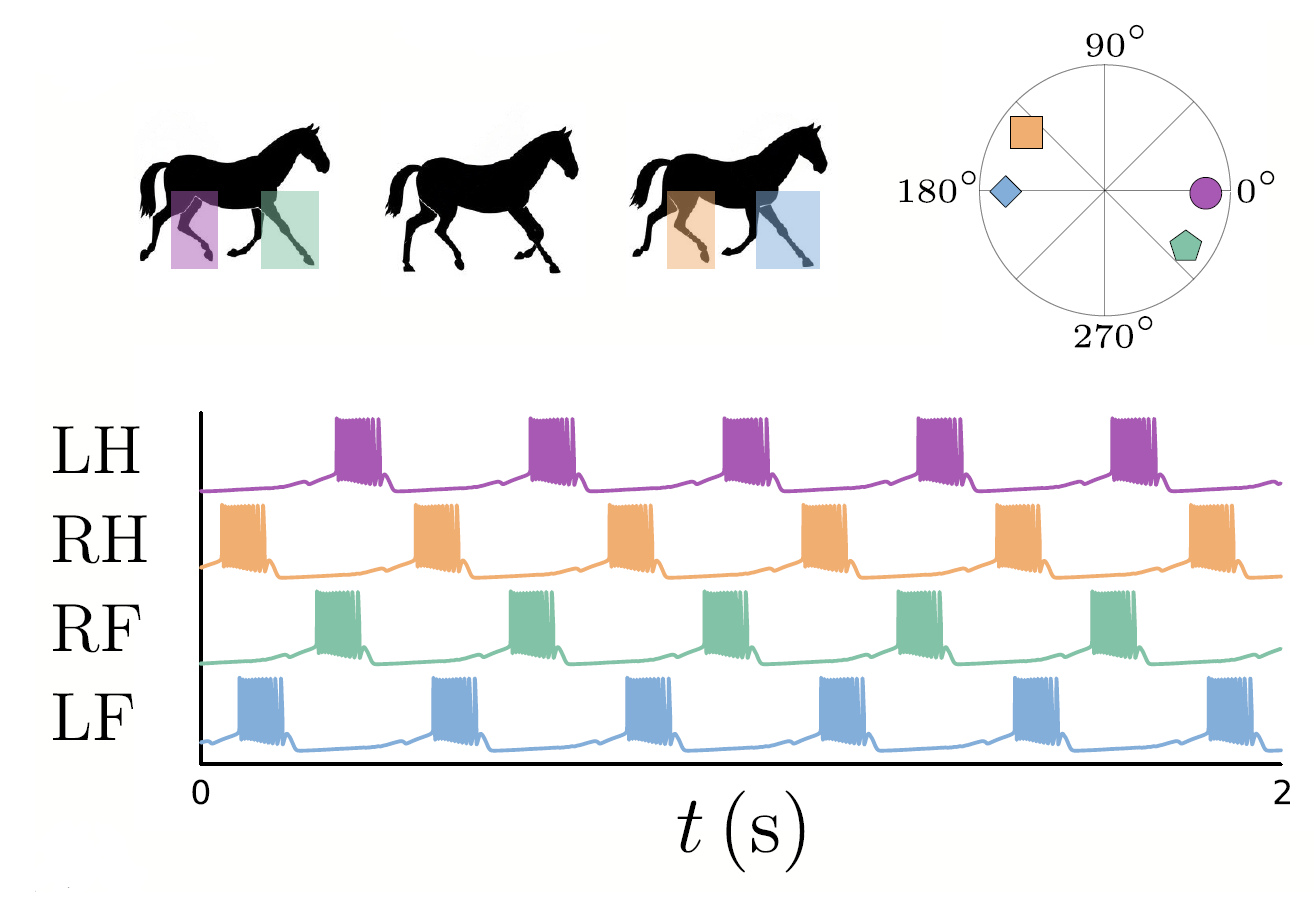 13
[Speaker Notes: Boite noire disparaitre, et avoir une slide plus dynamique, avec statique en backup]
Gait control using neuromodulation
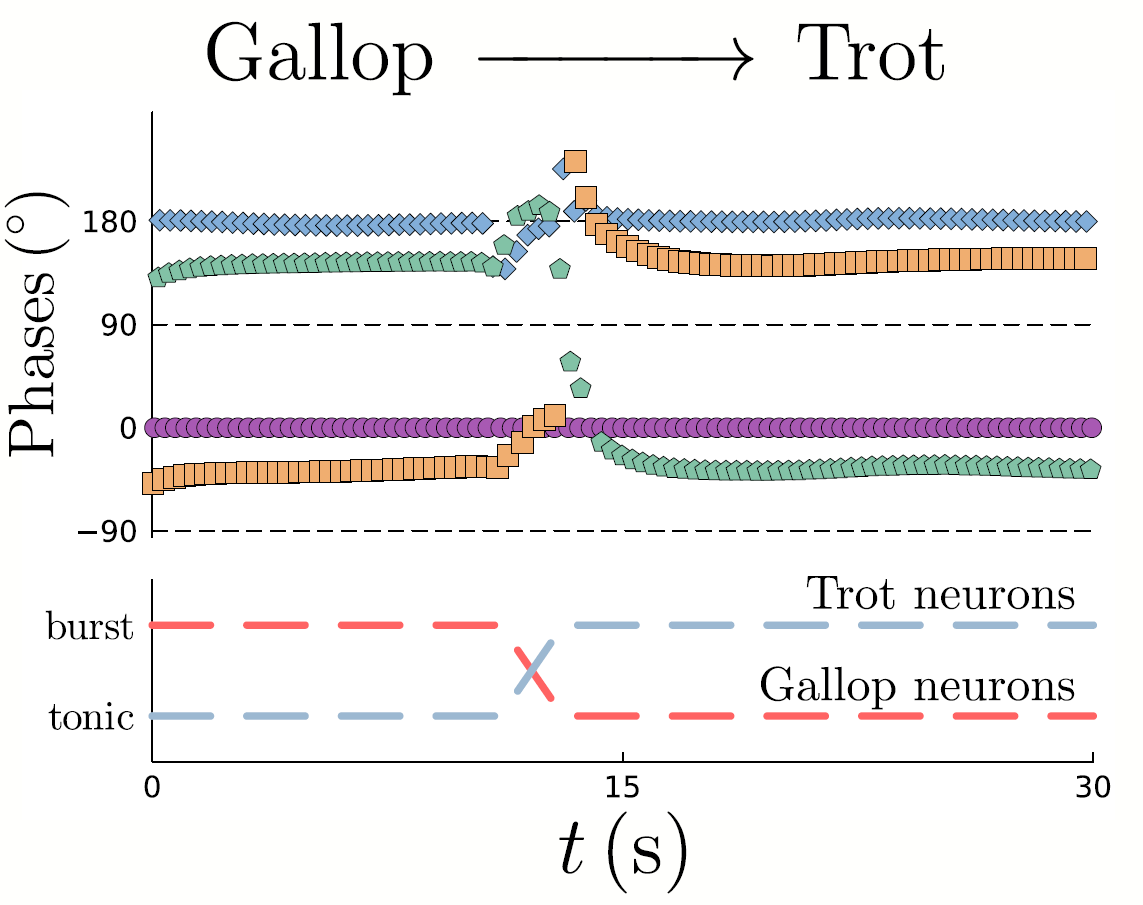 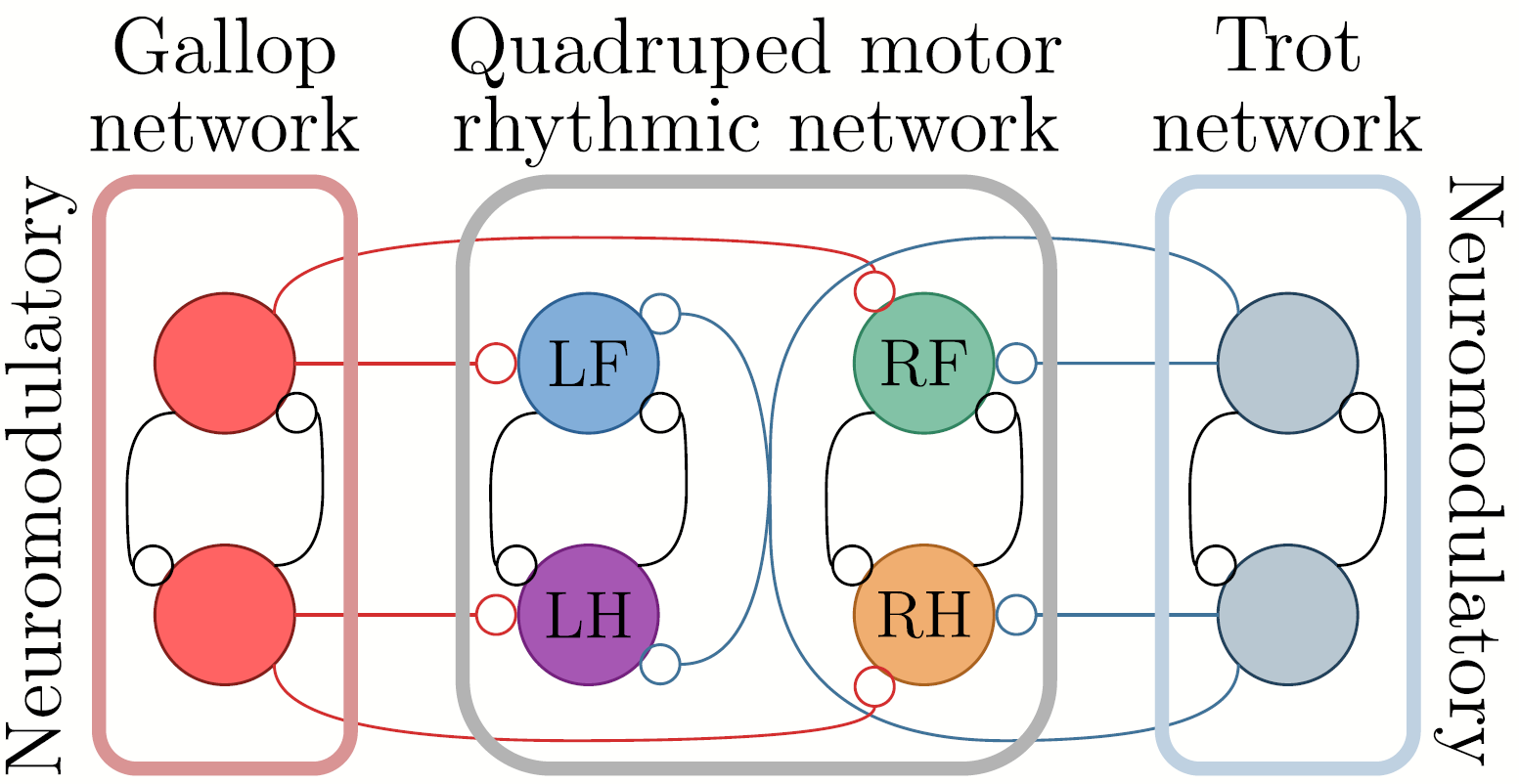 14
[Speaker Notes: Show results and insist on the fact that this is neuronal parameter robust.]
Take-home messages
1. The study of robust neuromodulation presents a challenging task due to the high dimensionality of conductance-based models.2. By conceptualizing single neurons as feedback models, high dimensionality can be tackled.3. Using this feedback representation, robust neuromodulation can be achieved using adaptive control.4. This robust neuromodulation can be applied to various application, including robust gait control in locomotion.
15
Similar activity emerge from different parameter sets
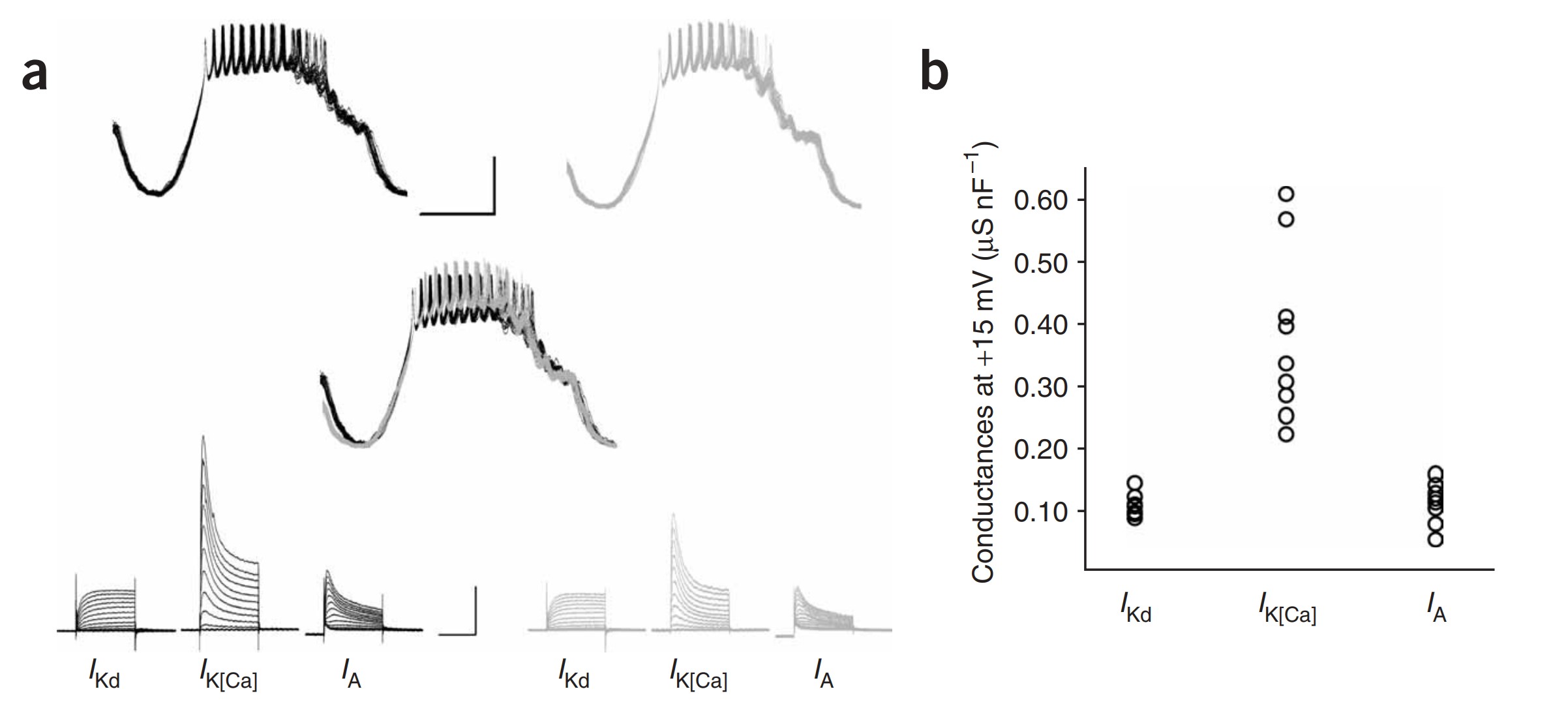 Schulz et al., 2006
S1
Neurons are mixed feedback systems
Classical negative feedback systems
Mixed feedback systems
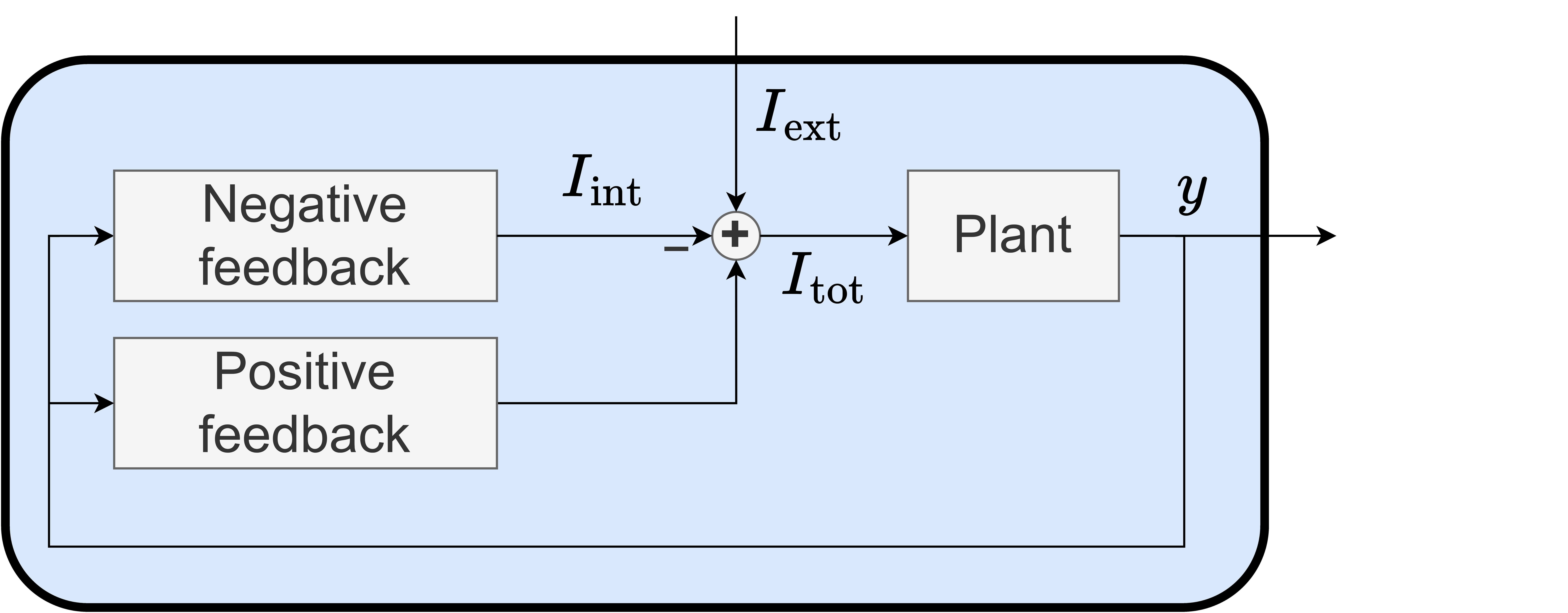 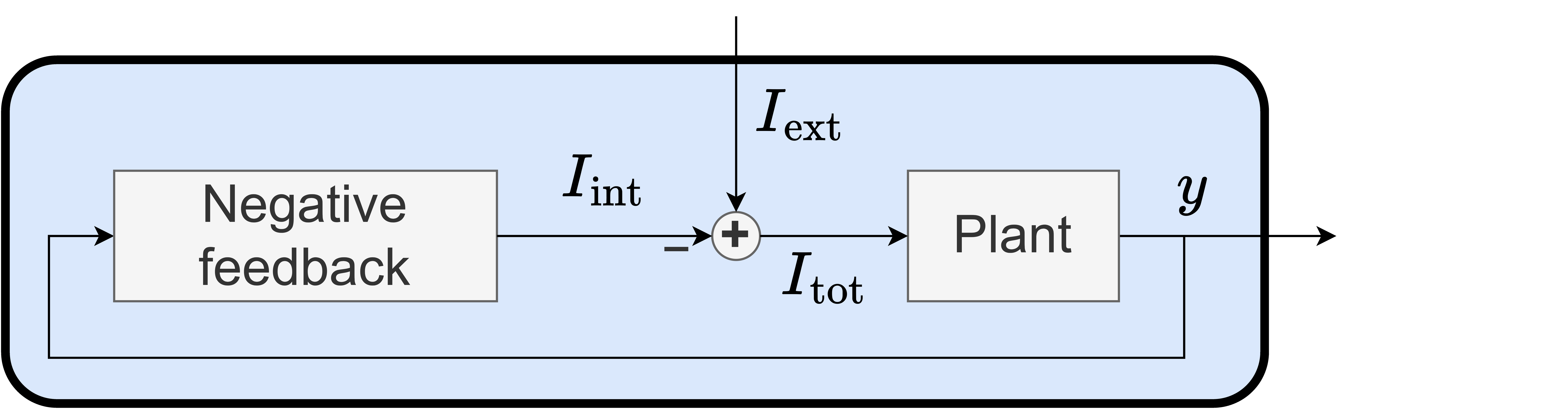 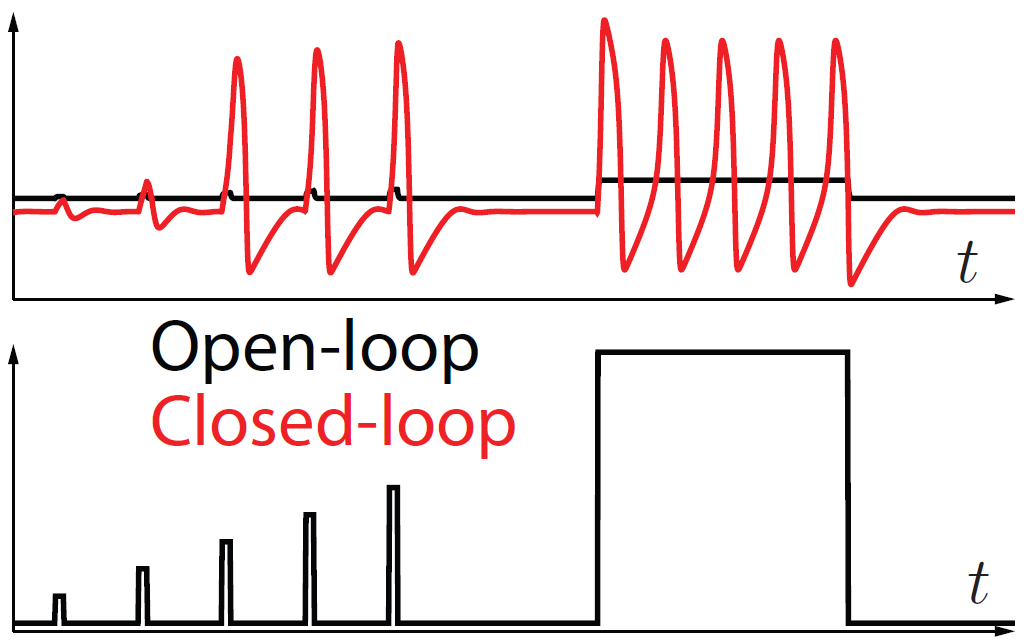 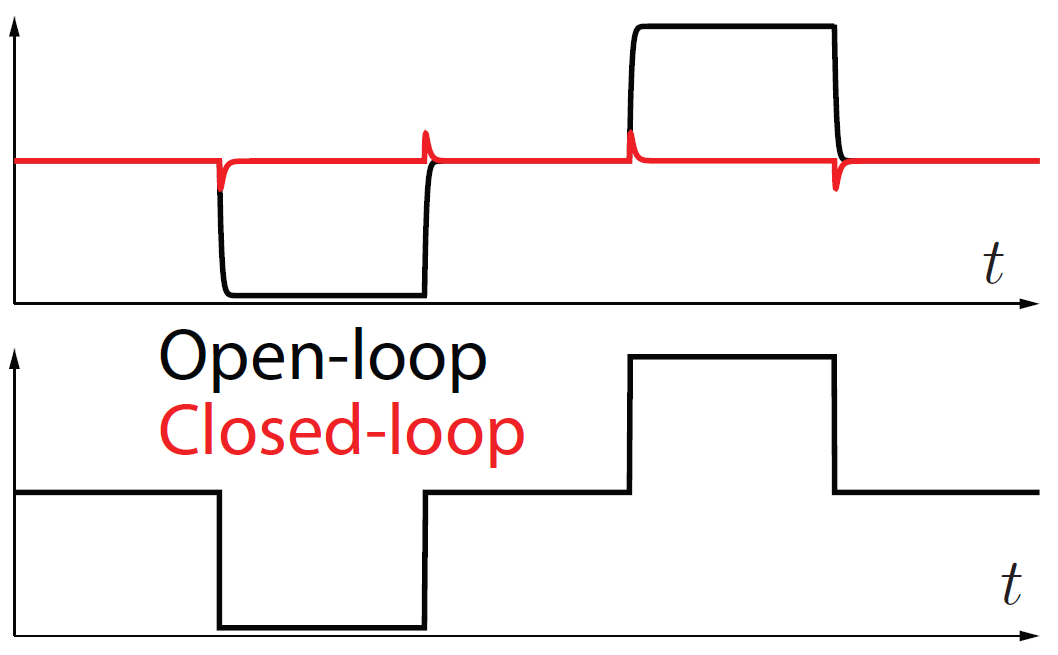 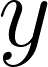 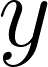 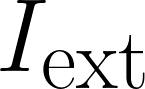 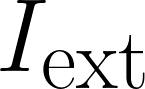 S2
Local feedbacks are important
Tonic spiking
Bursting
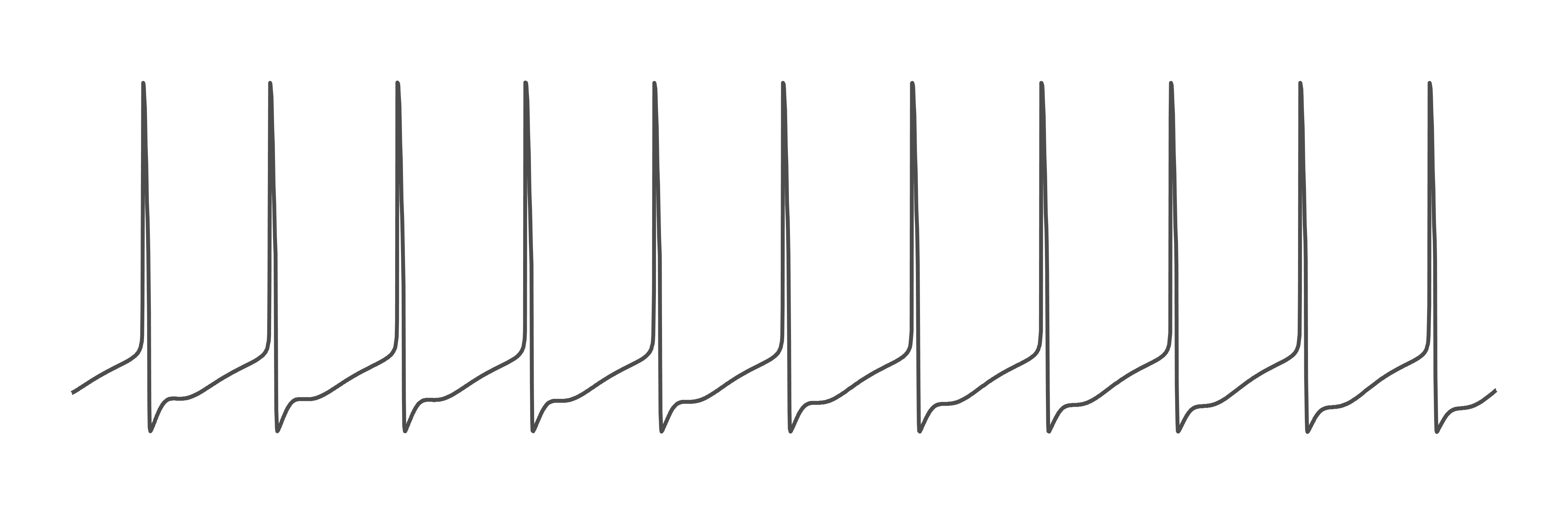 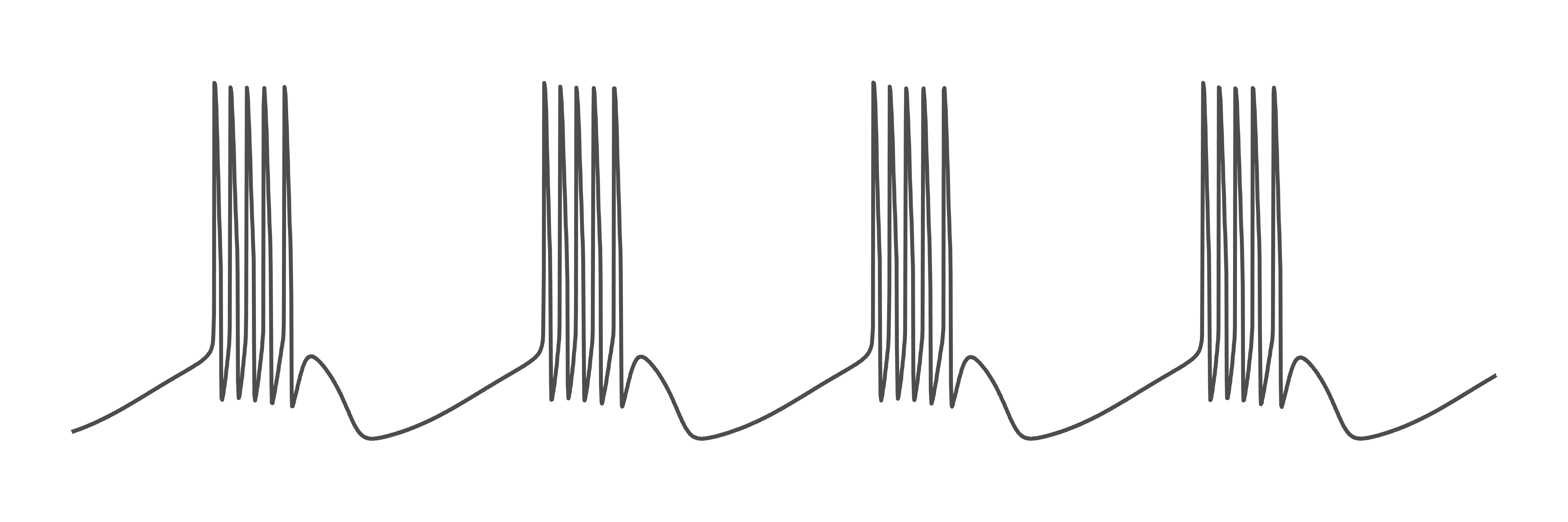 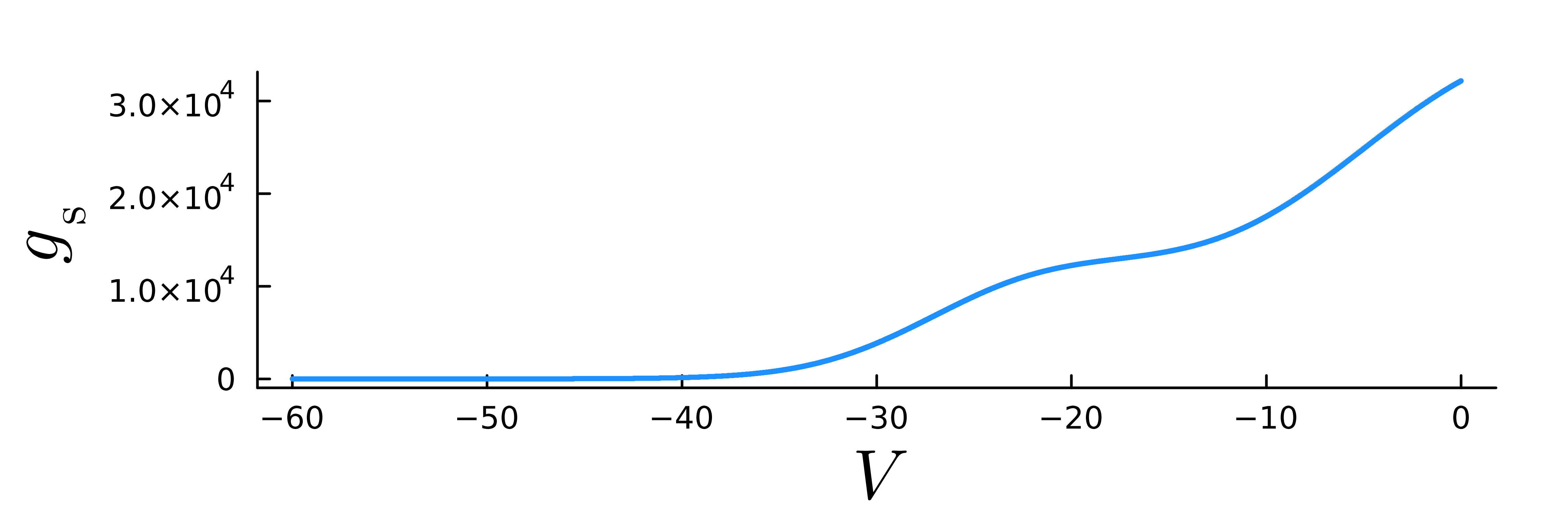 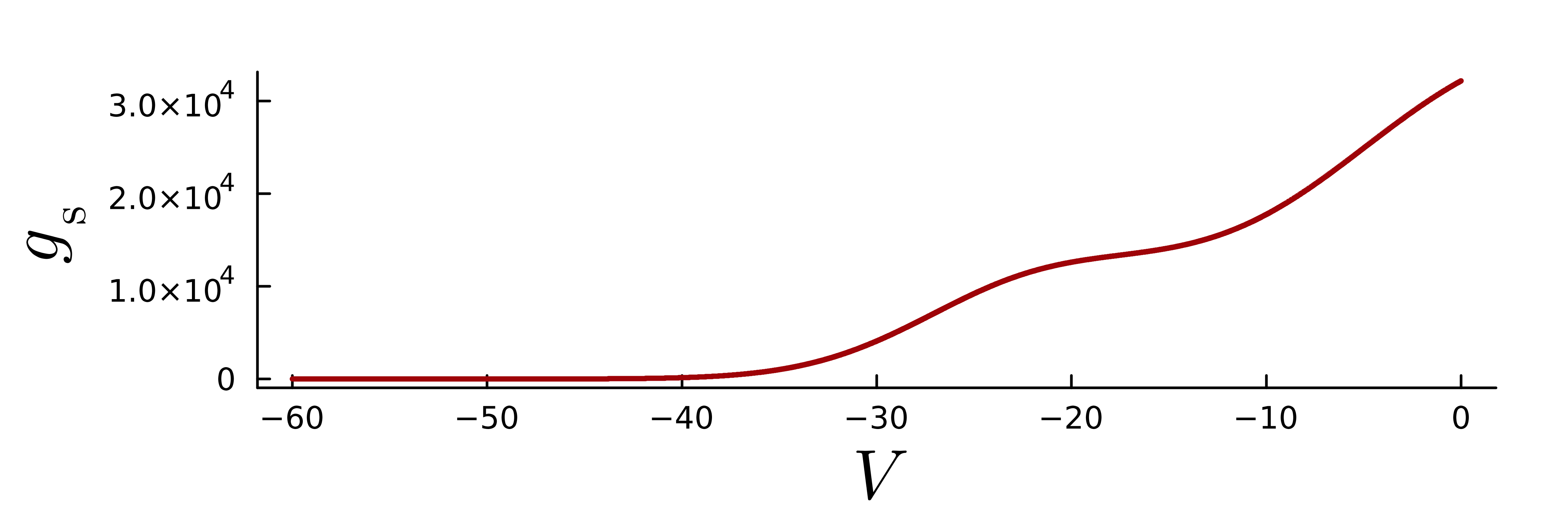 Global slow negative feedback
Global slow negative feedback
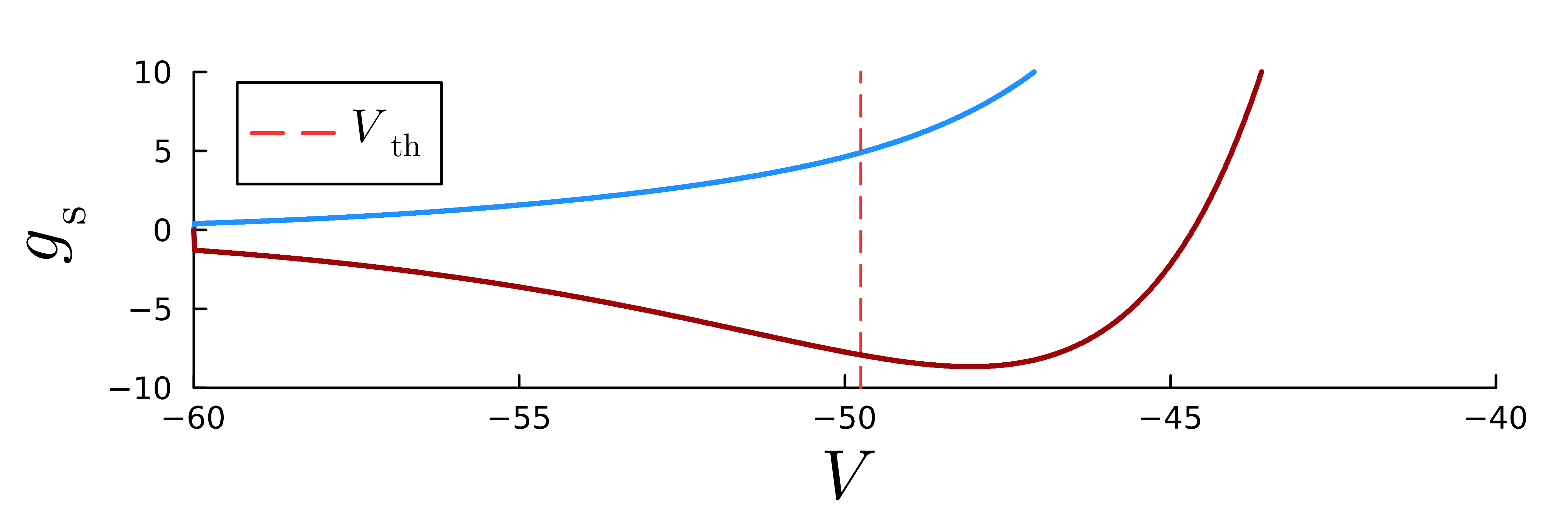 Local slow positive feedback
S3
Neuromodulation across scales
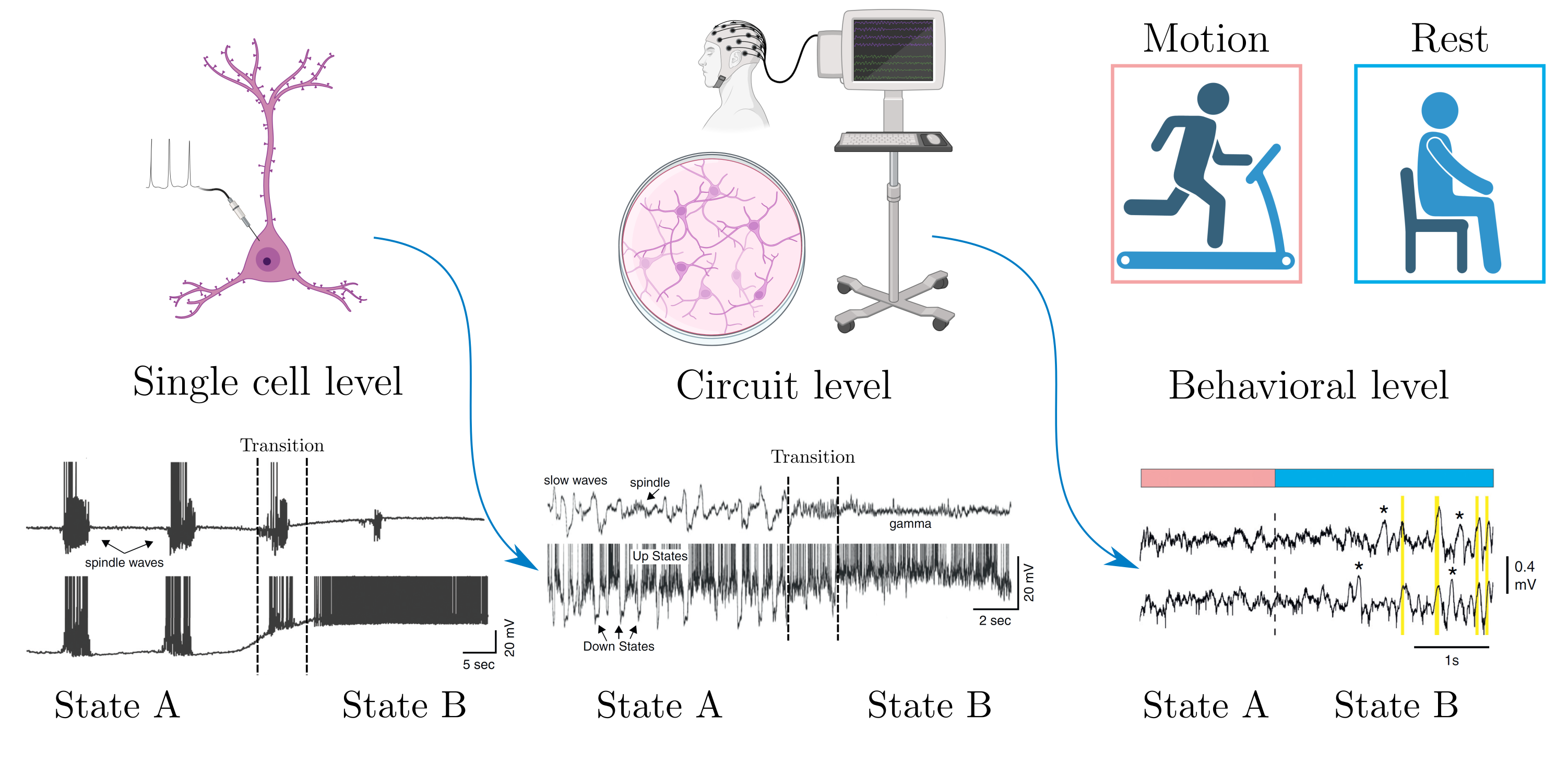 S4
[Speaker Notes: Neuromodulation can be observed across scales, from single cells, to circuits, and to behavioral, such as locomotion rhythms.]